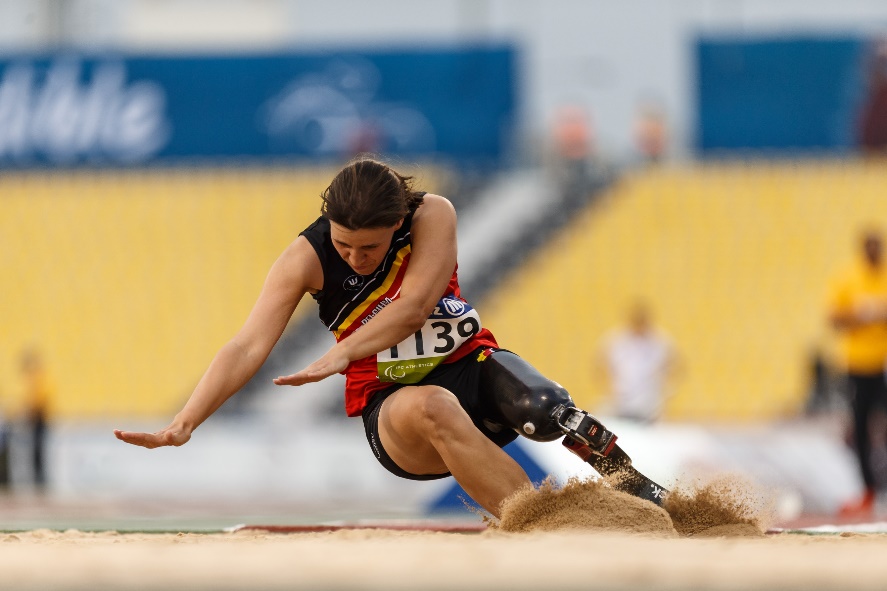 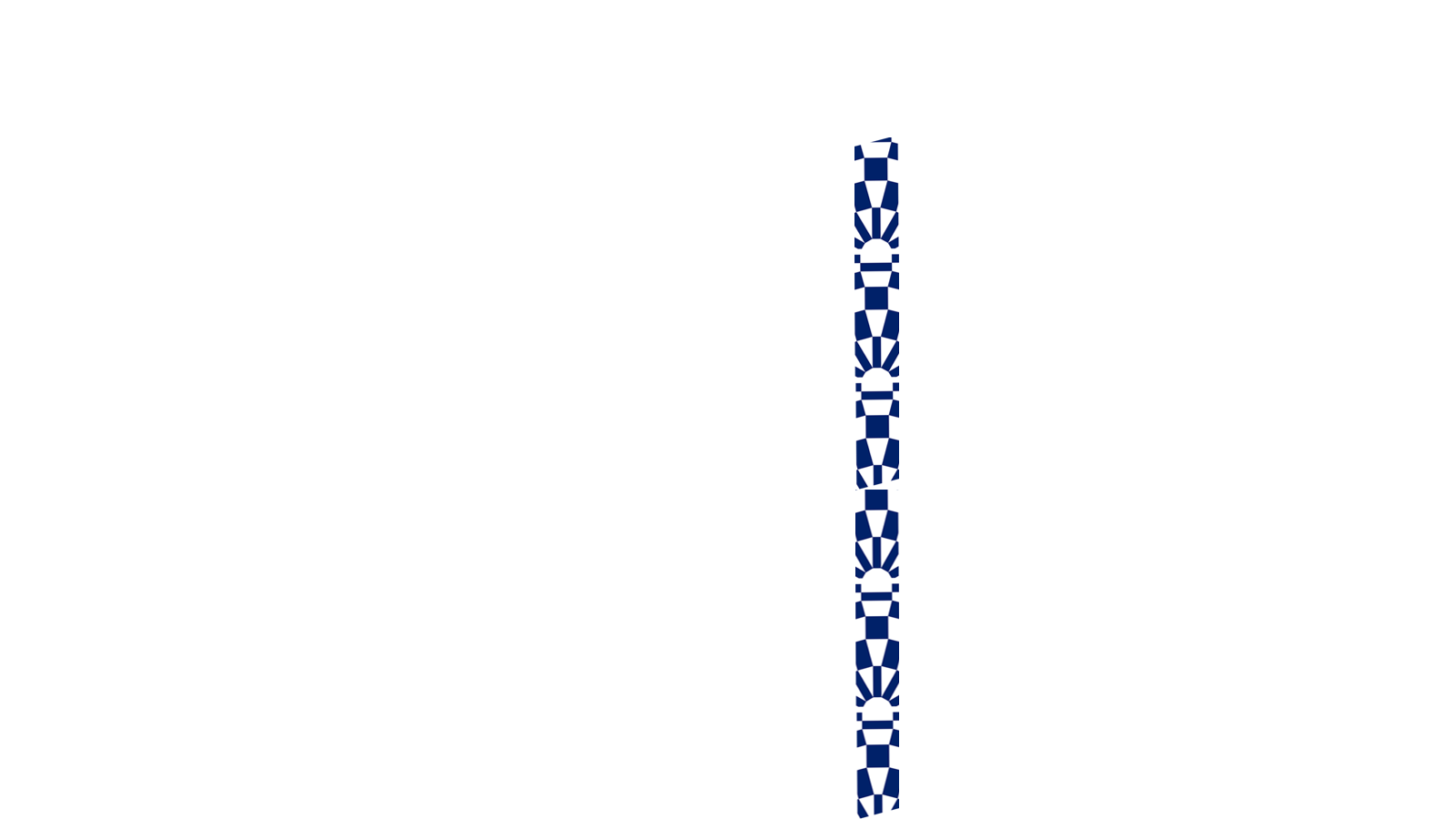 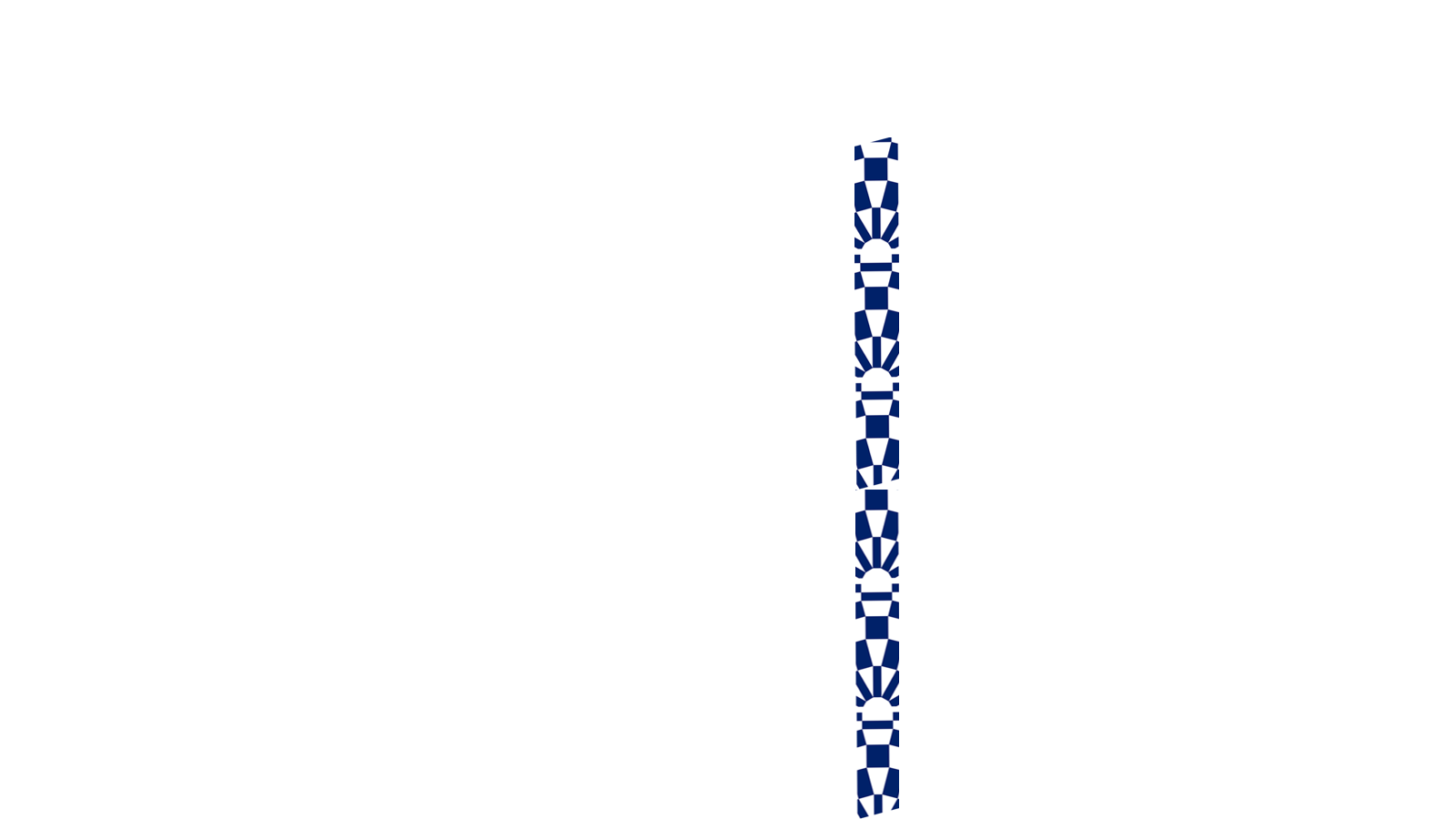 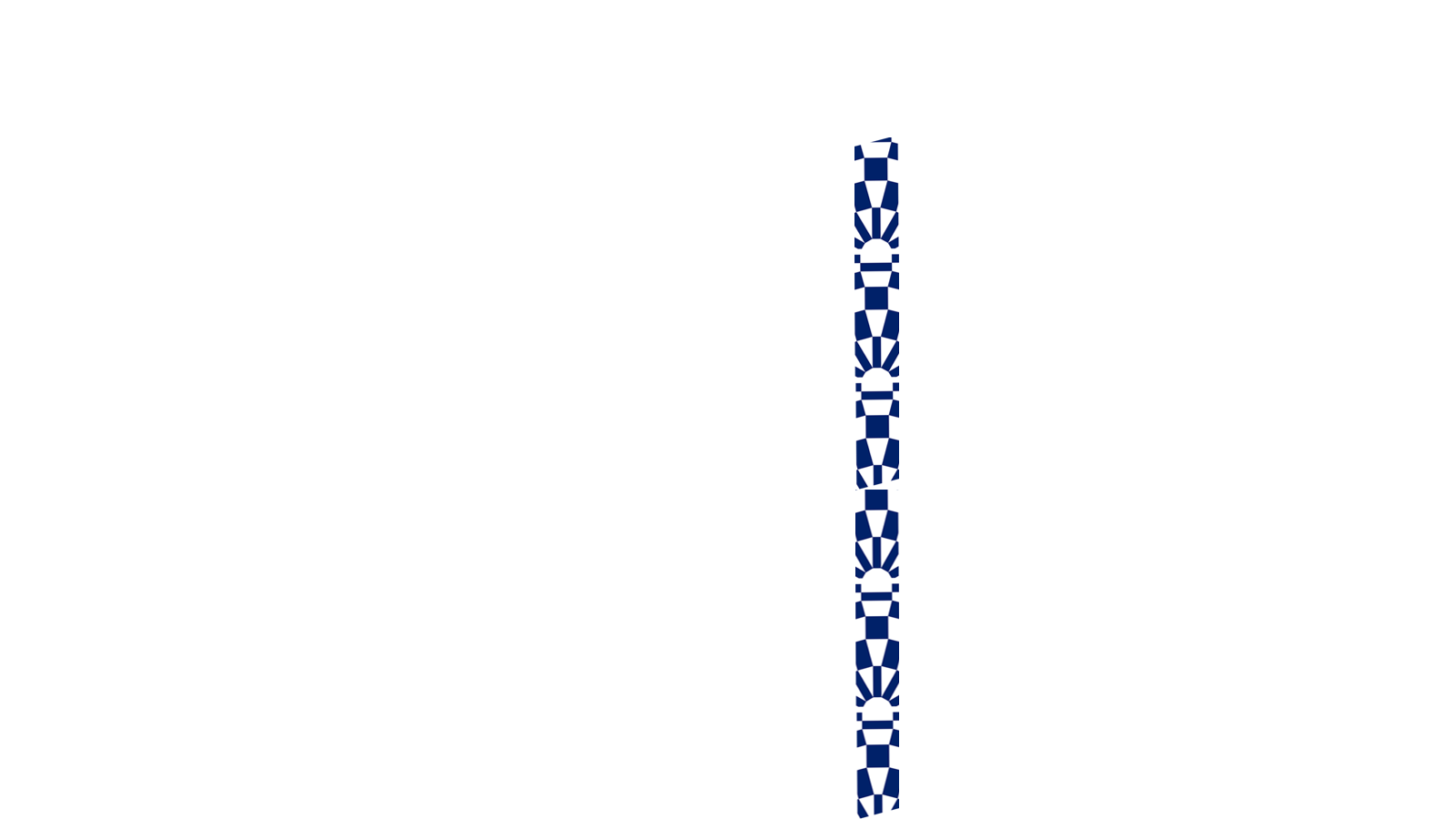 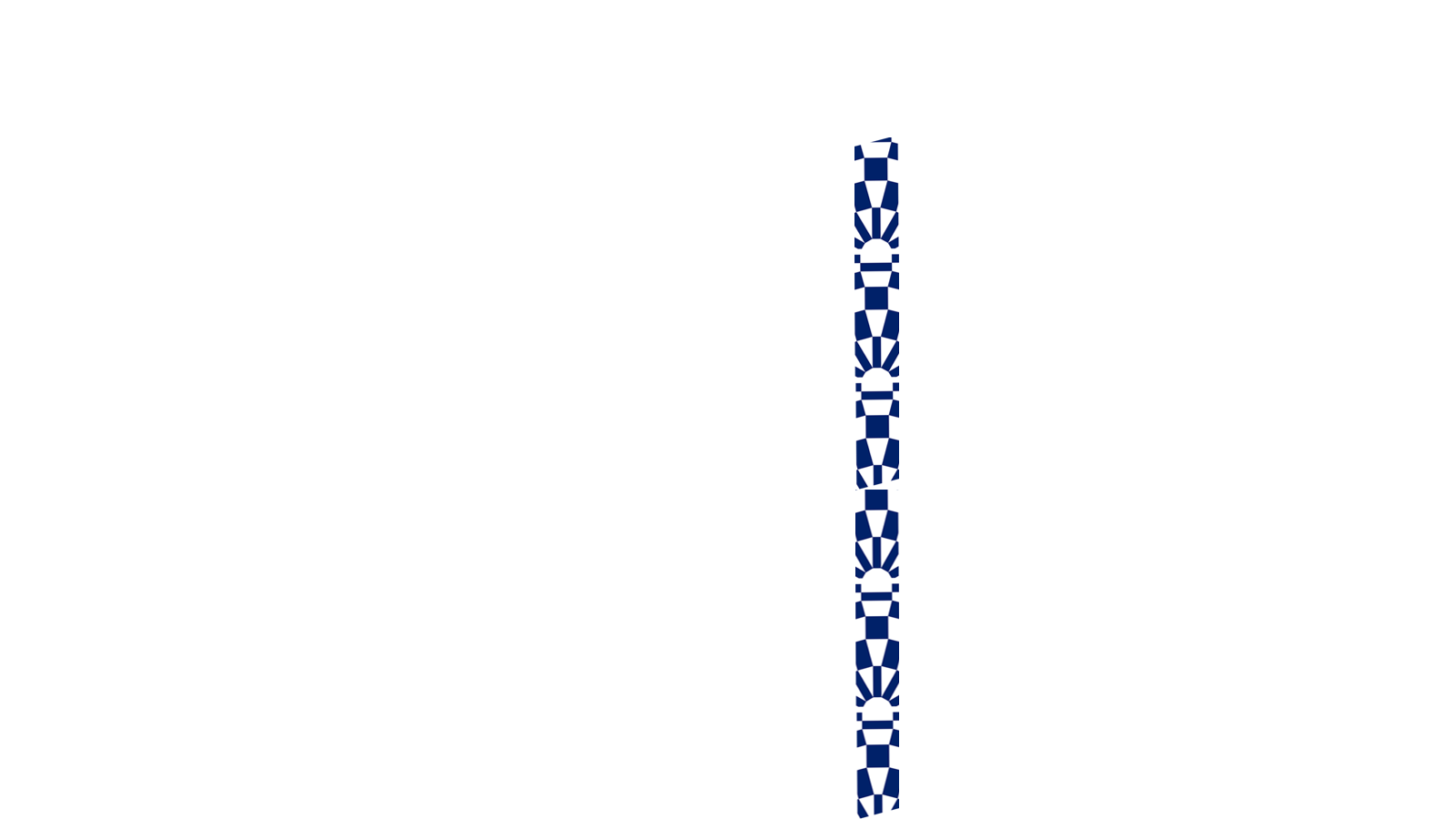 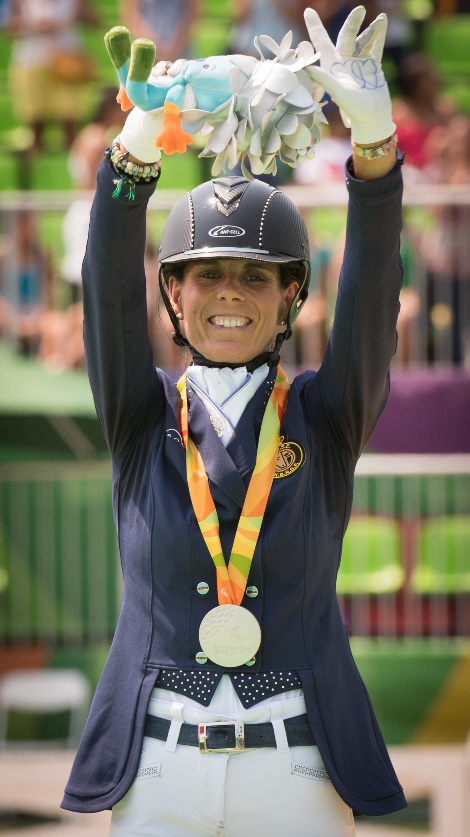 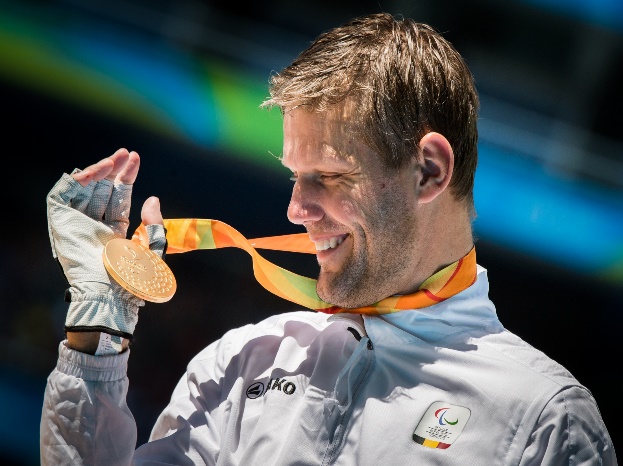 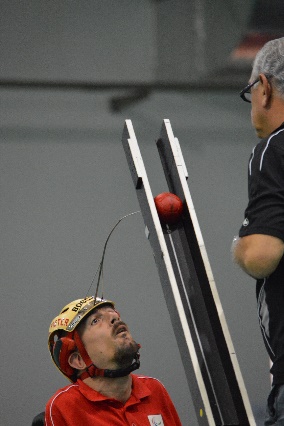 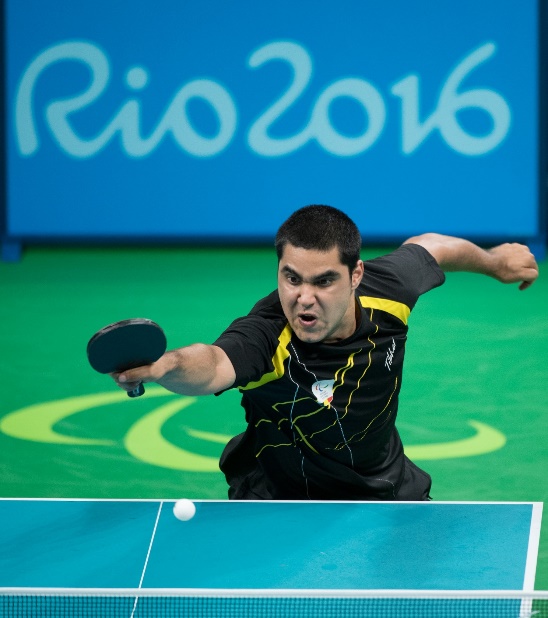 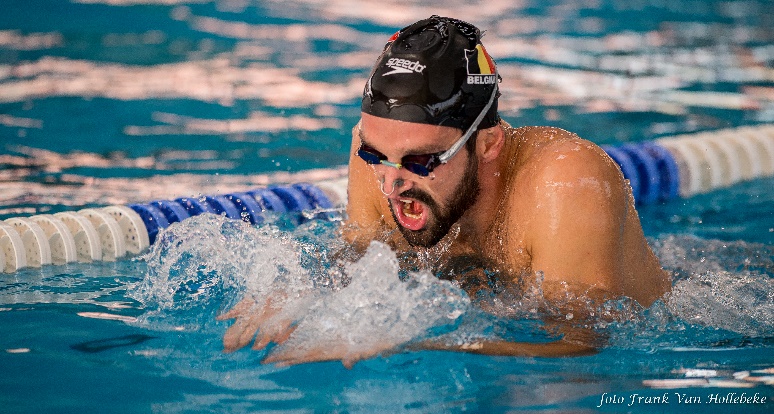 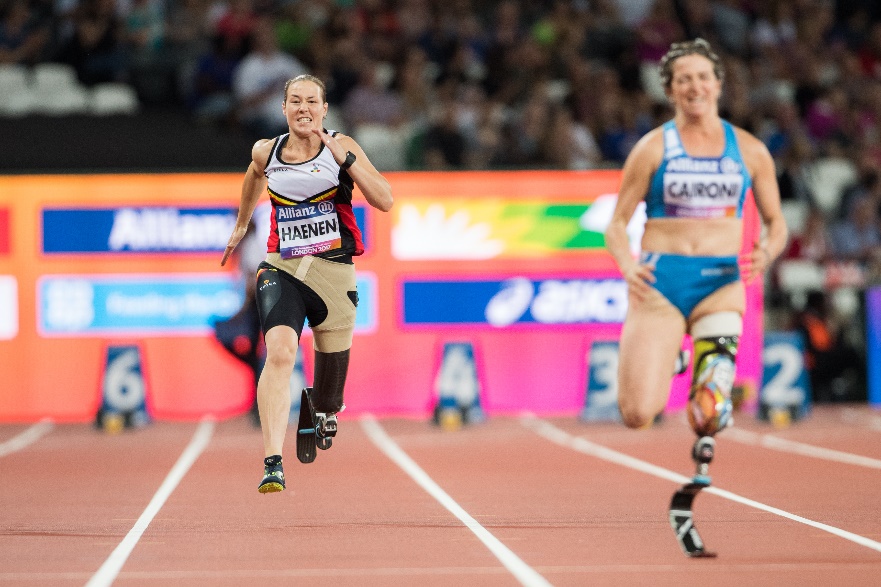 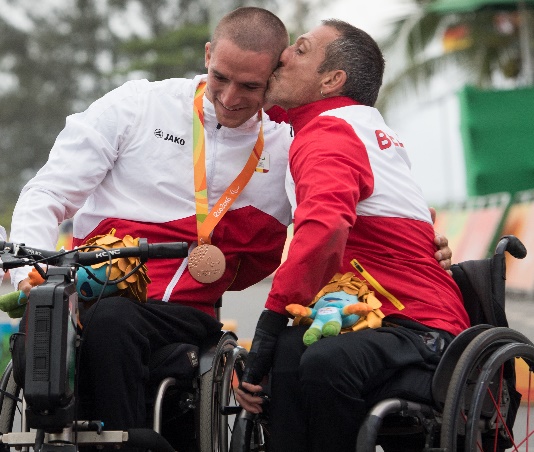 BPC – RTBF
Road to Tokyo 2020
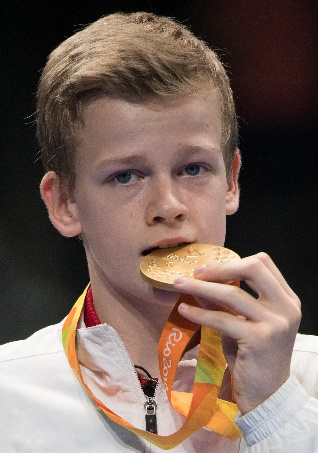 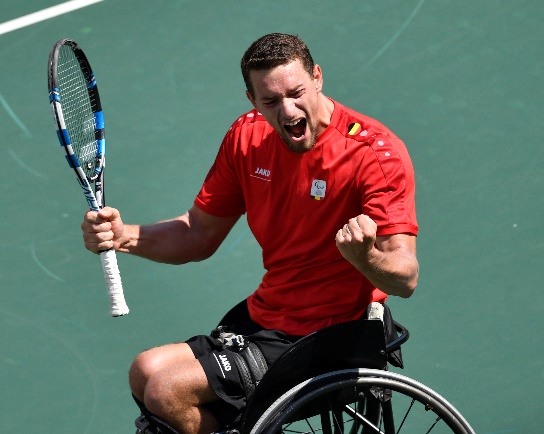 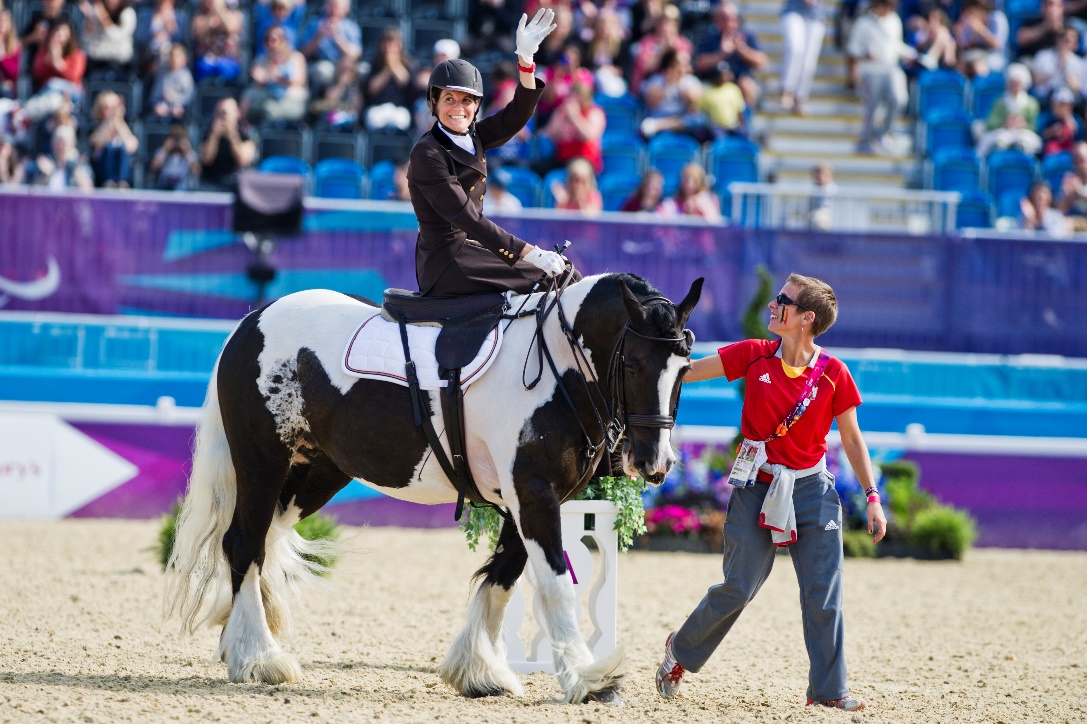 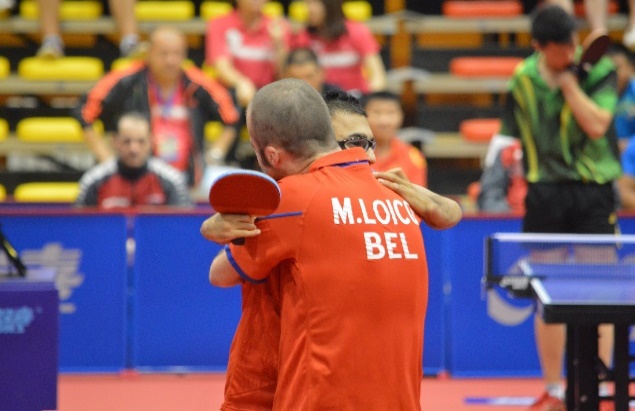 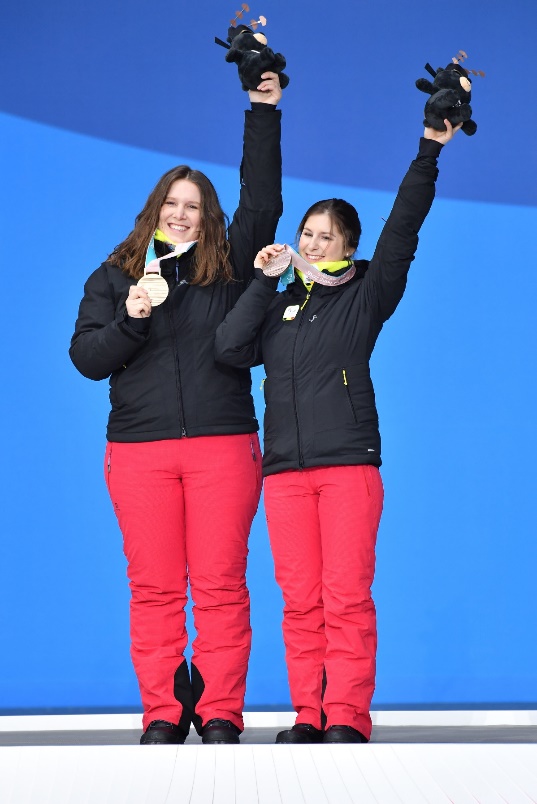 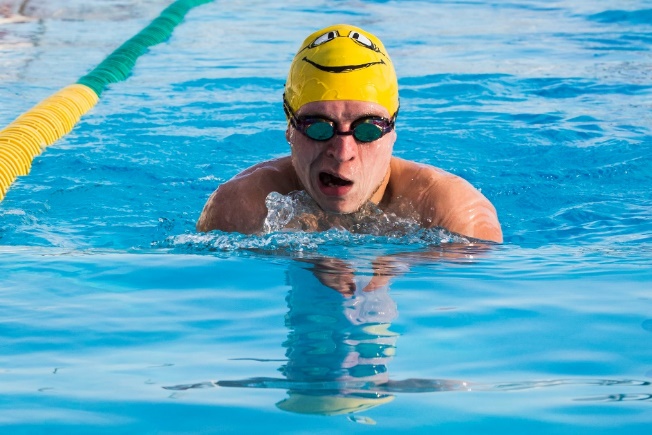 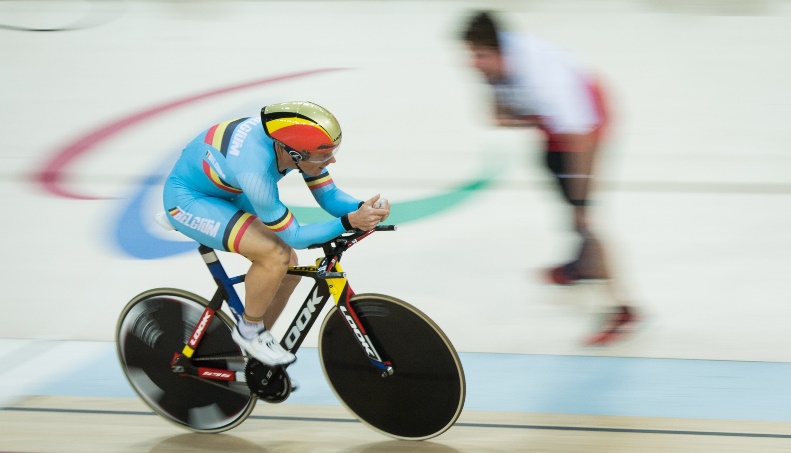 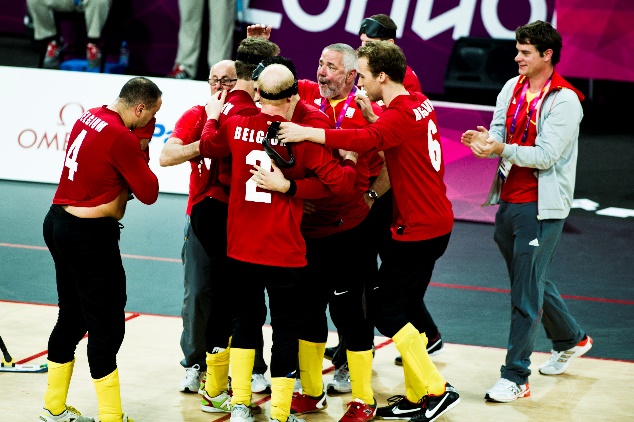 Offer disabled all the opportunities to excell in their sports, for them to become a source of inspiration for the Belgian society thanks to their performances.
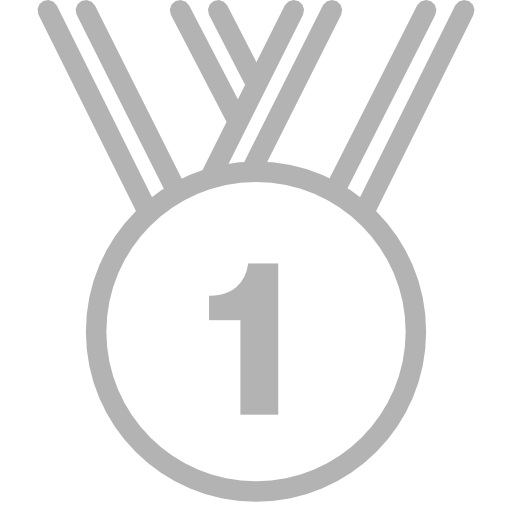 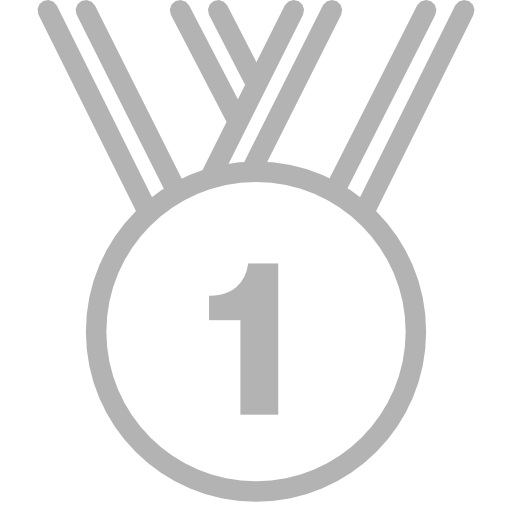 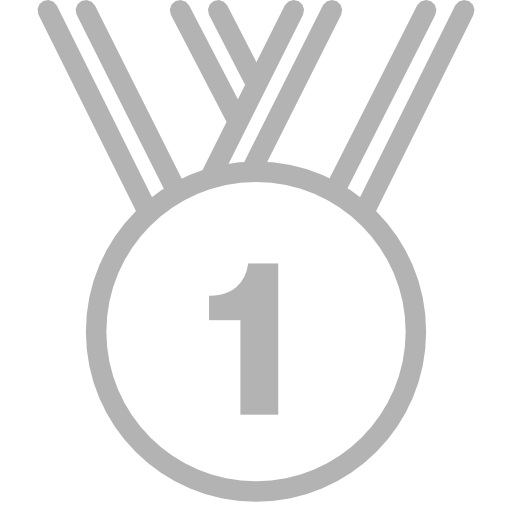 72%

Para-sports is perceived as the sports with the strongest growth in the near future
(IPC-Repucom 2015)
72%

Para-sports is perceived as the sports with the strongest growth in the near future
(IPC-Repucom 2015)
72%

Para-sports is perceived as the sports with the strongest growth in the near future
(IPC-Repucom 2015)
Ensure the necessary fundings for the disability sports movement in Belgium to achieve its objectives
Represent our country on international level and promote the paralympic values in our country
Contribute to the personal development of sportsmen/women with a disability
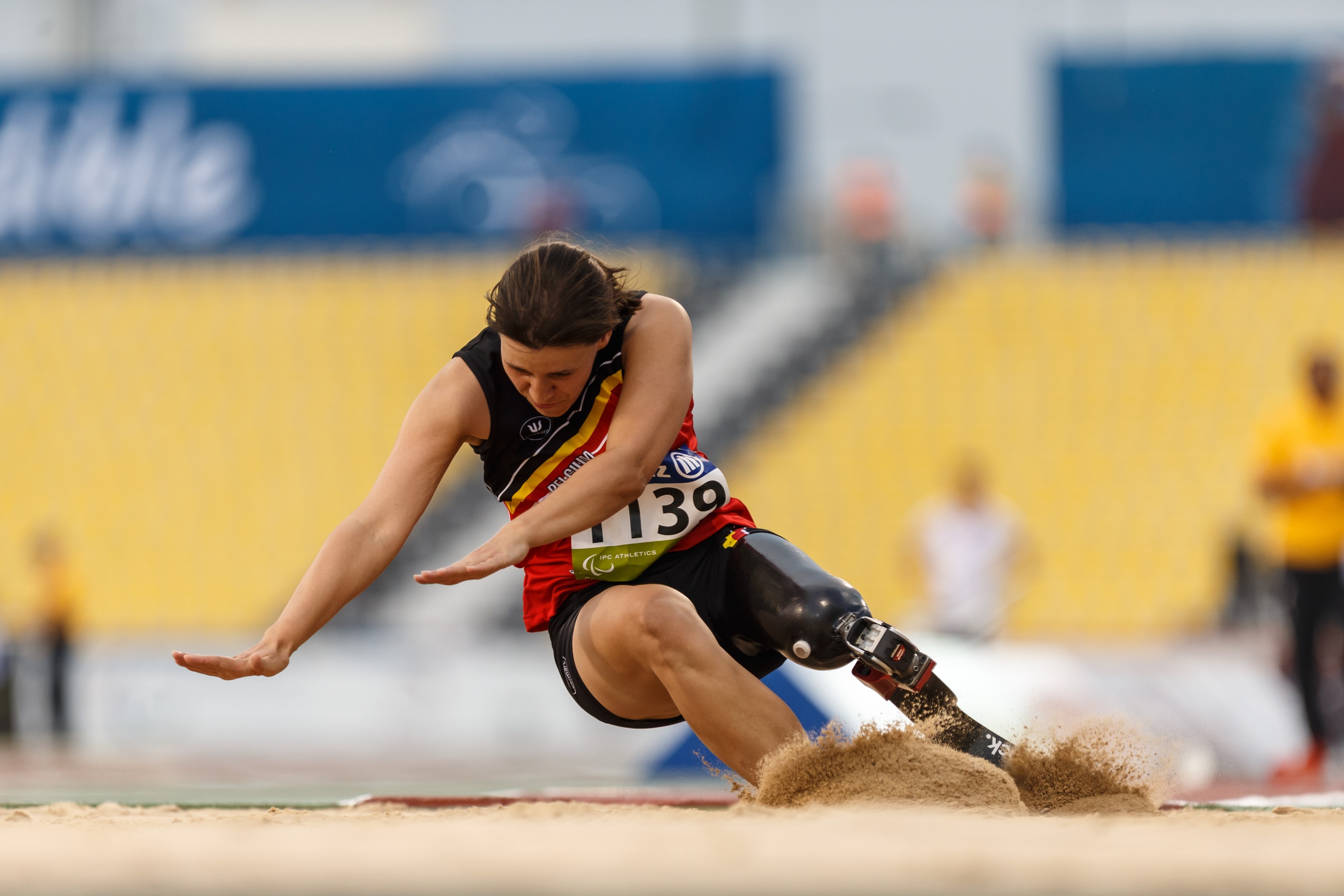 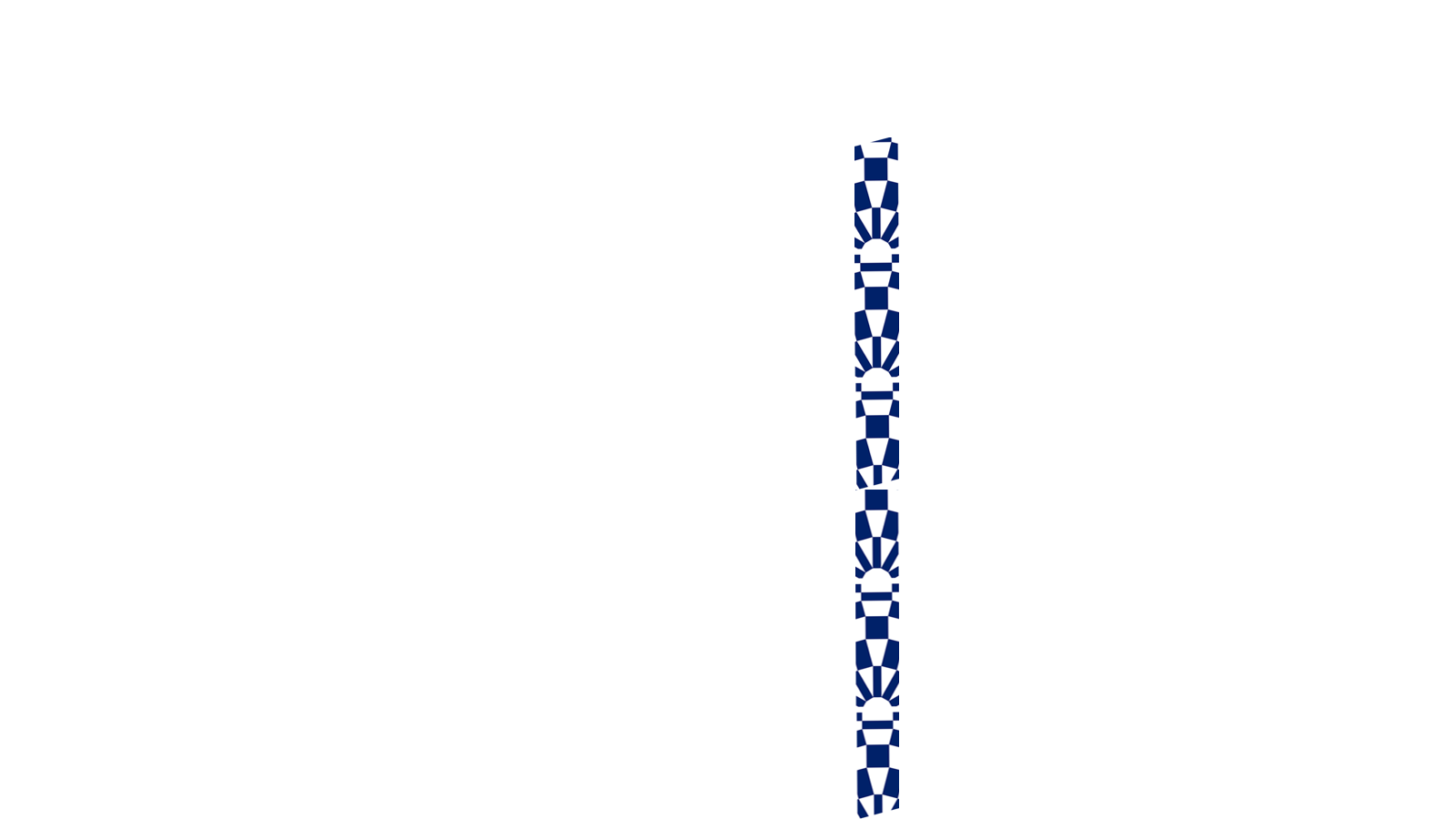 Incomparable organisation
ALL 
levels
ALL handicaps
Recognised for all sporting levels :
 
* Access to sports
* Recreational
* Competitions
* Top-class sports
Only governing body incorporating all :

 * Physical
* Visual
* Intellectual 
* Auditive (limited)
NPC
Umbrella
National Paralympic Committee for Belgium :

* Preparing Games
* Representing Paralympic brand & values
* Representing Belgium on international level
National cupola of the individual 
para sports in Belgium :

* National teams
* Belgian Championships
* Competitions
* Talent detection
* Develop new sports
* Sports-for-all
* Clubs, members
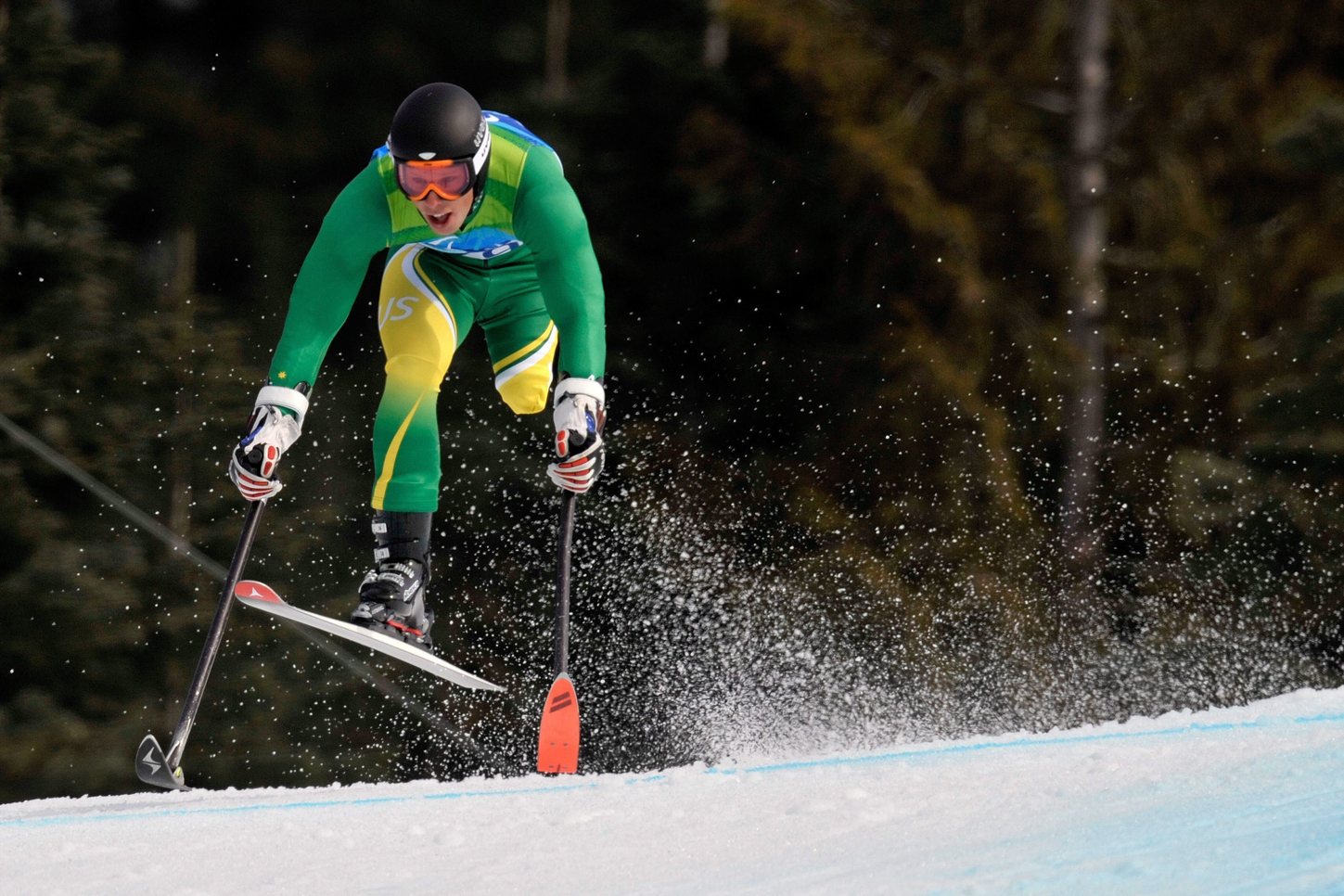 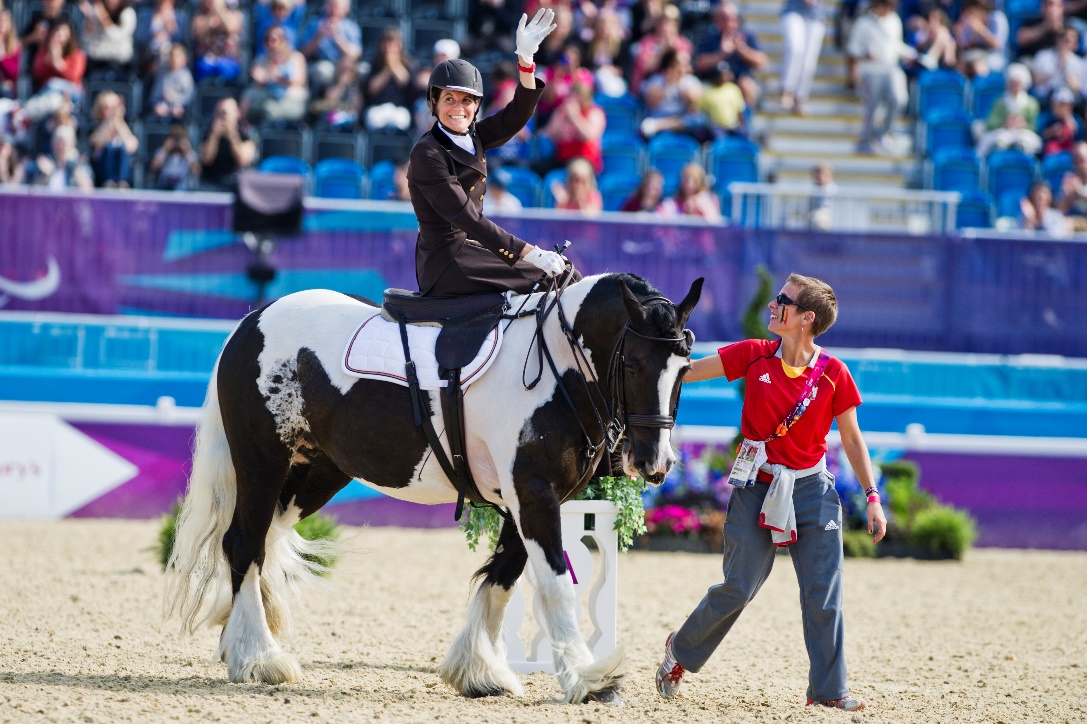 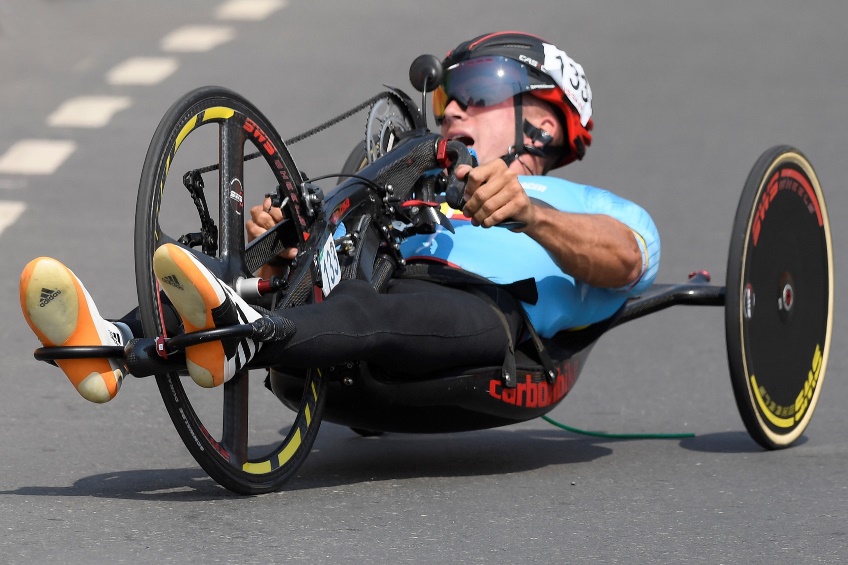 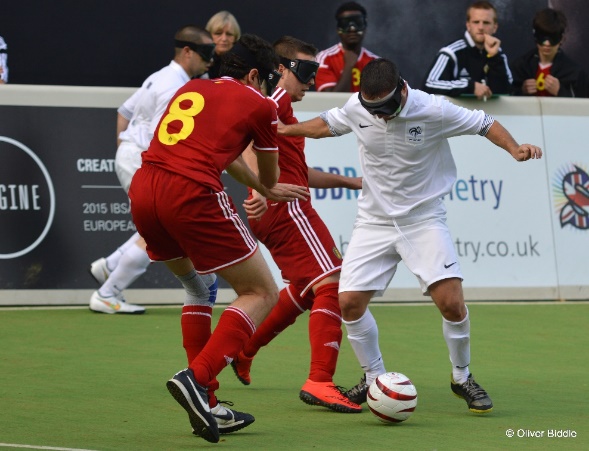 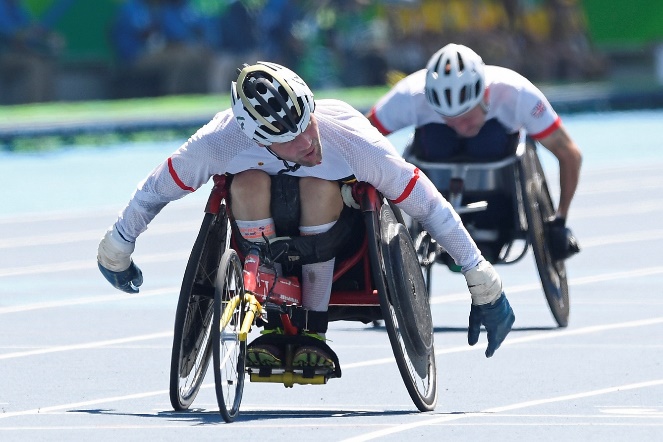 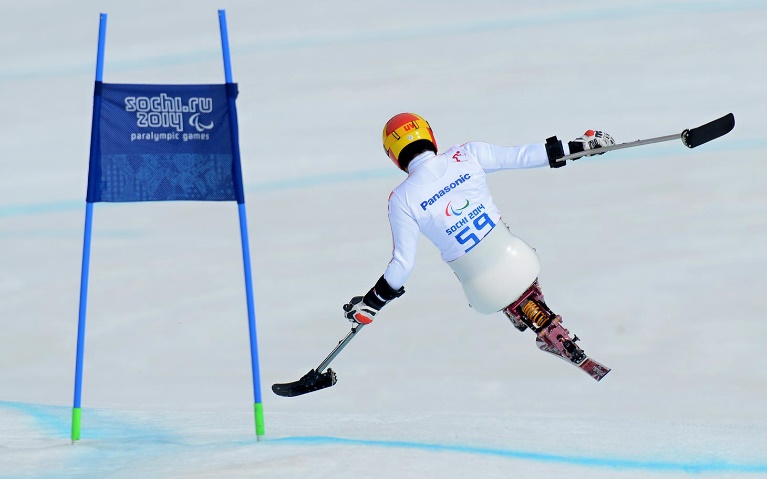 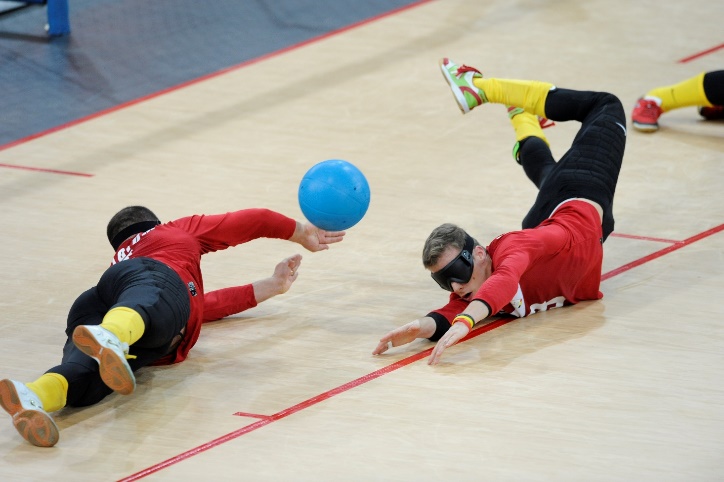 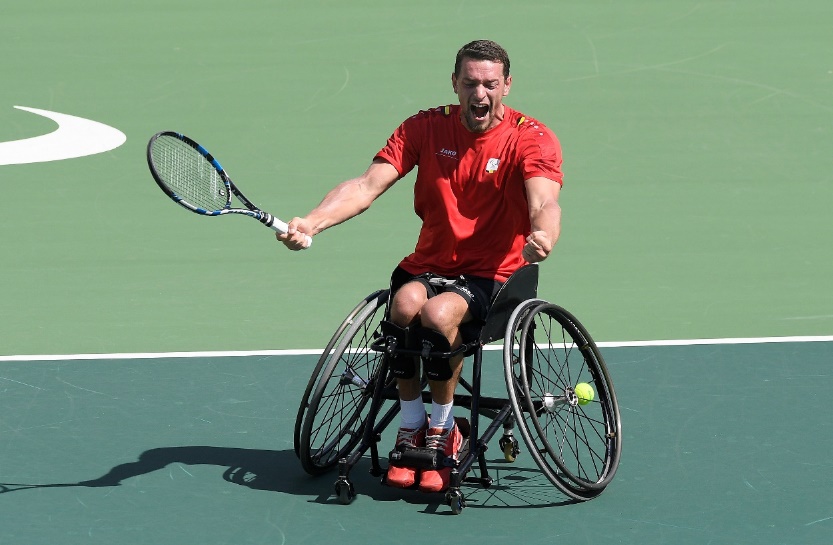 Disabilities represented at the Games : 
Physical
Visual
Intellectual
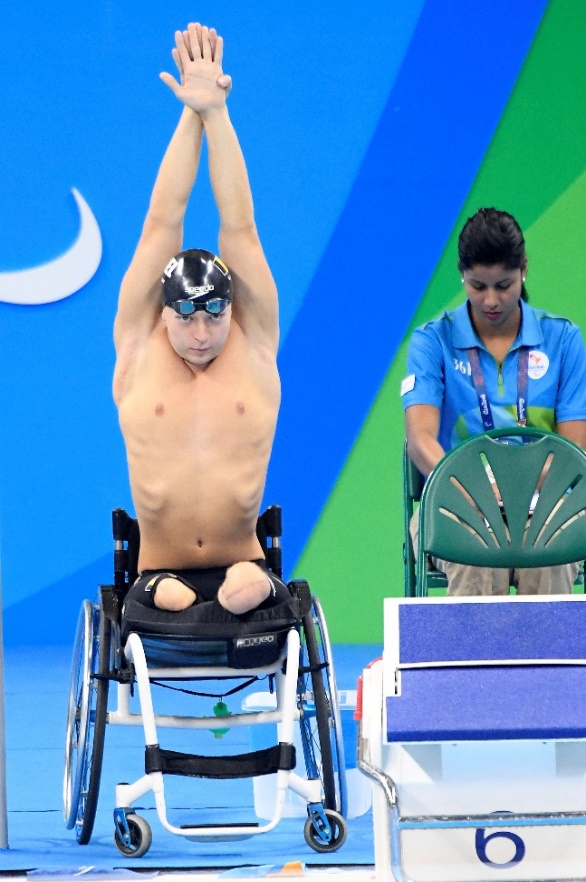 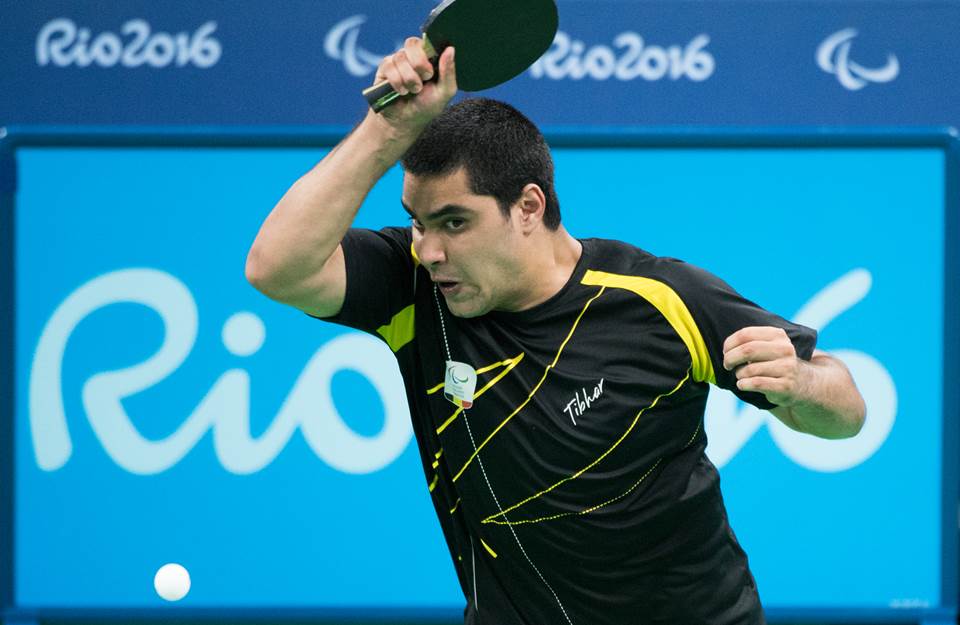 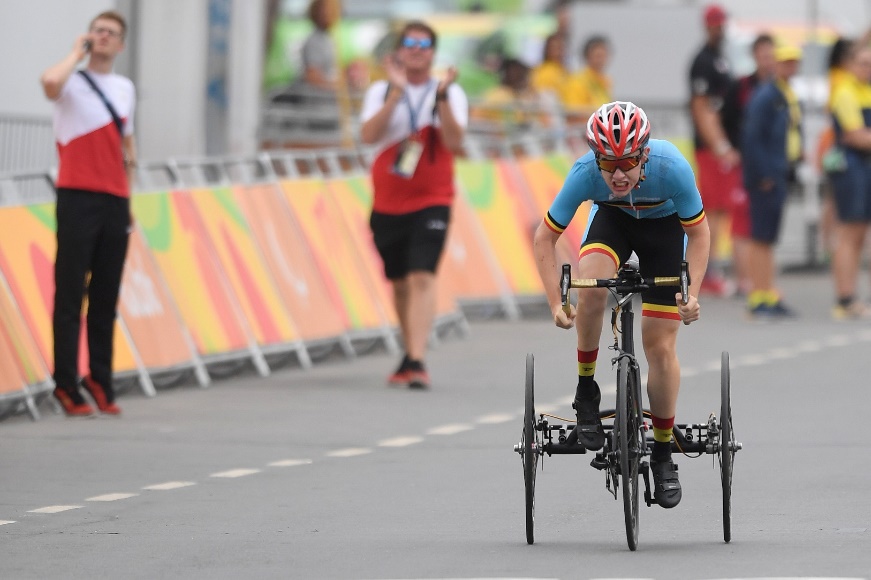 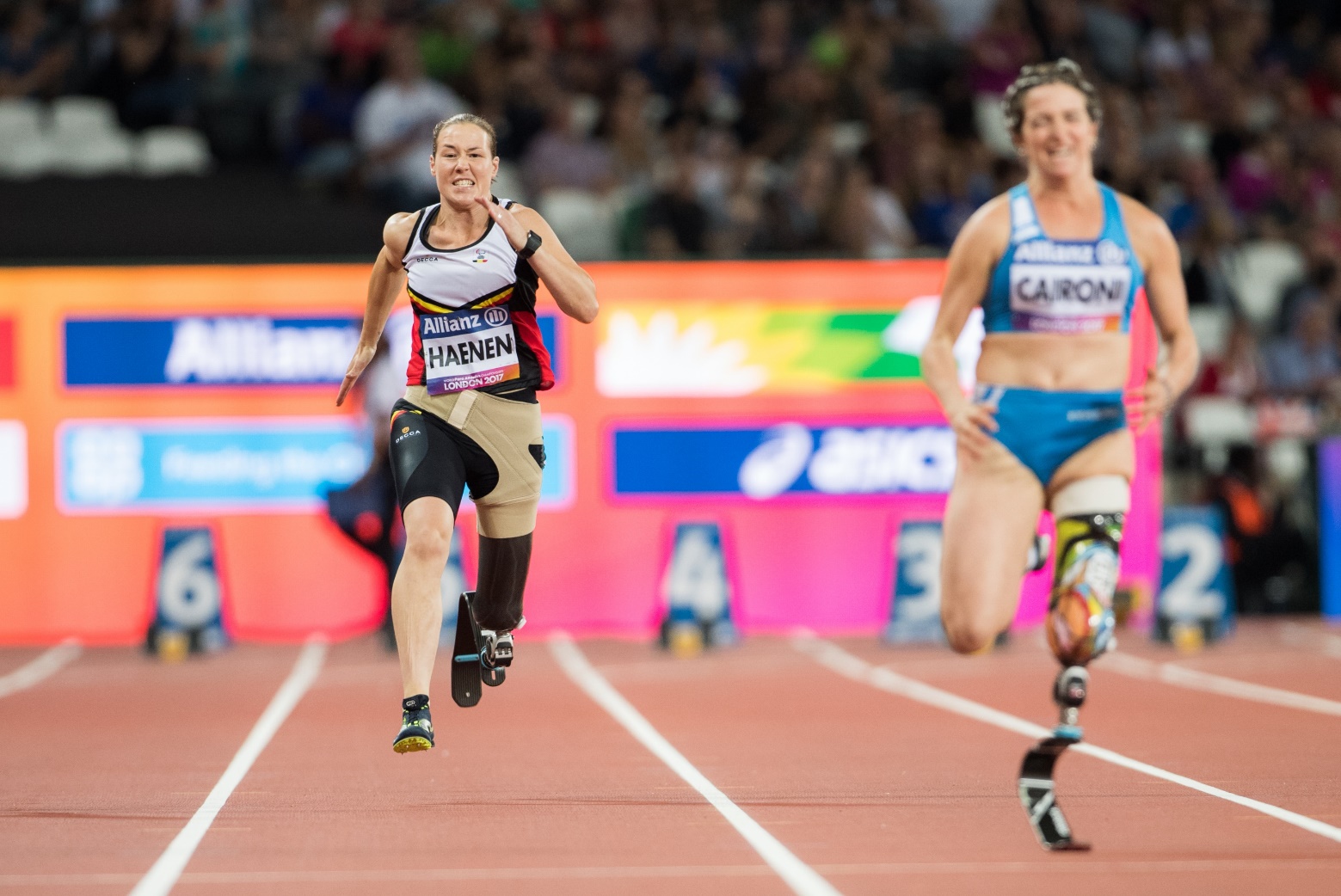 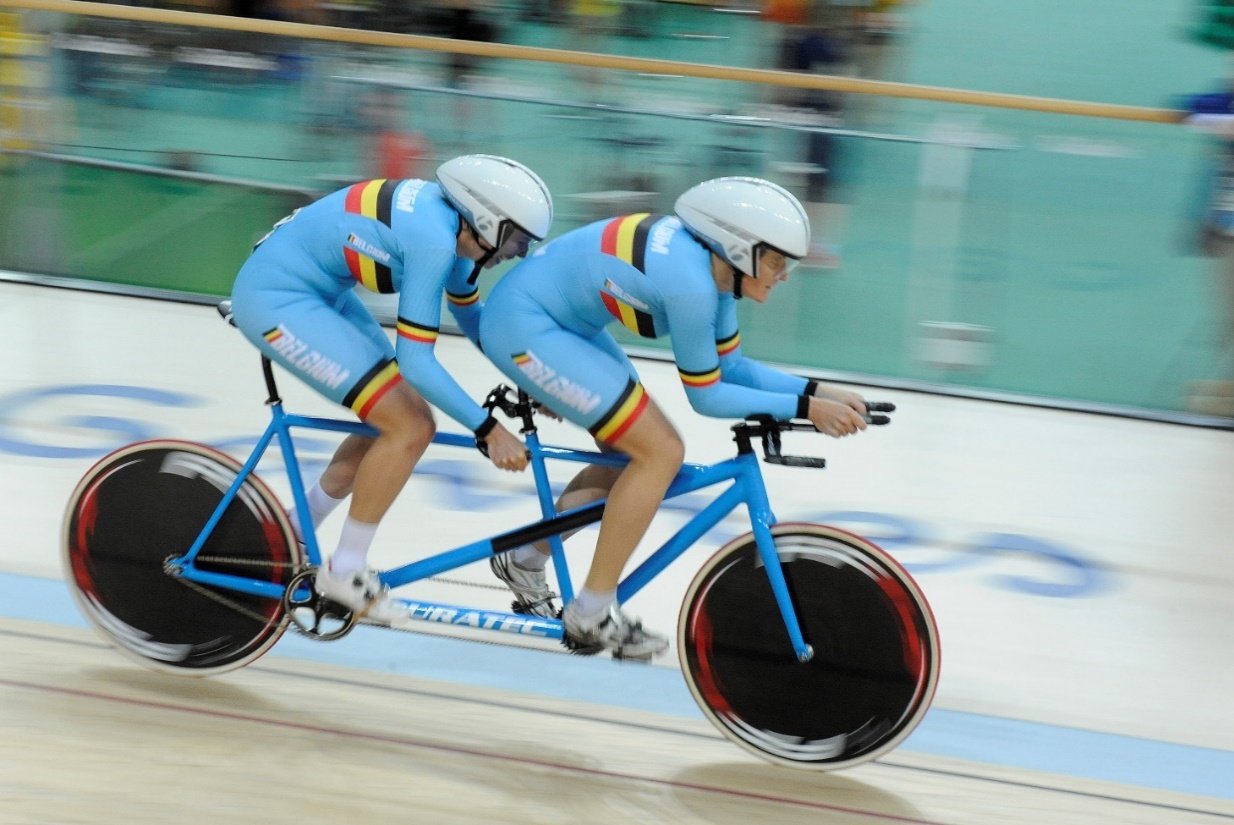 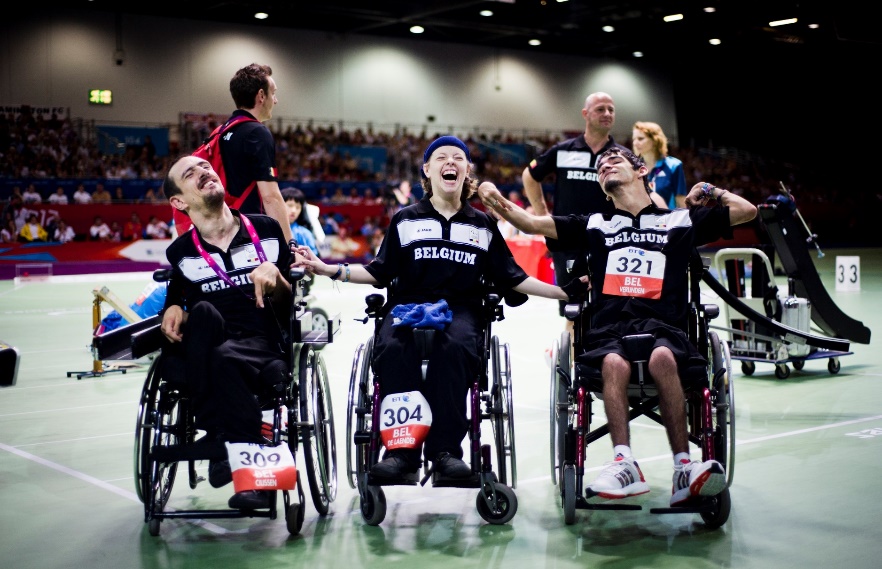 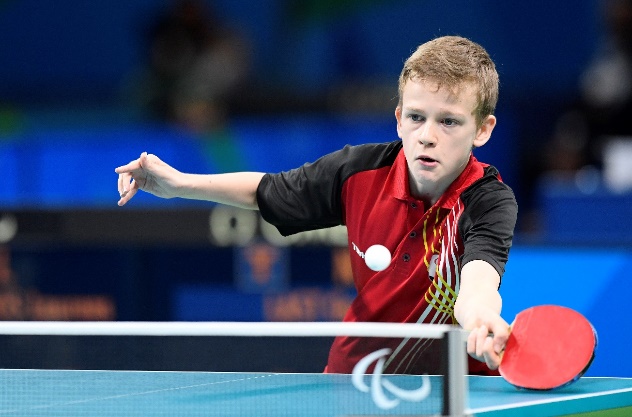 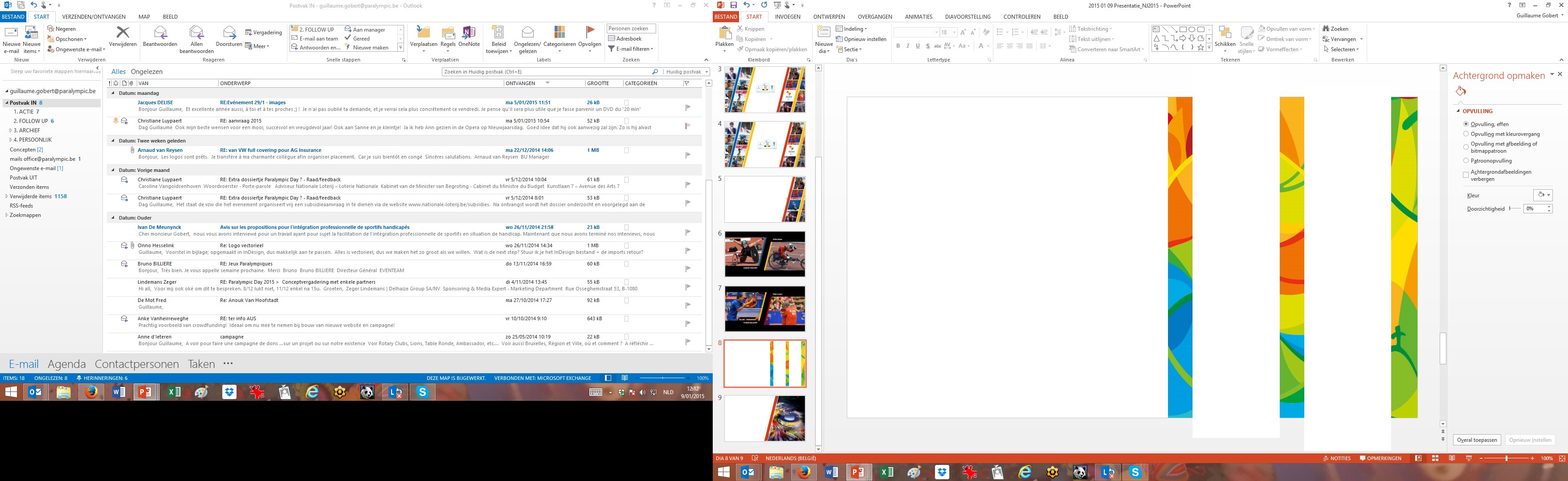 Paralympic Games ?
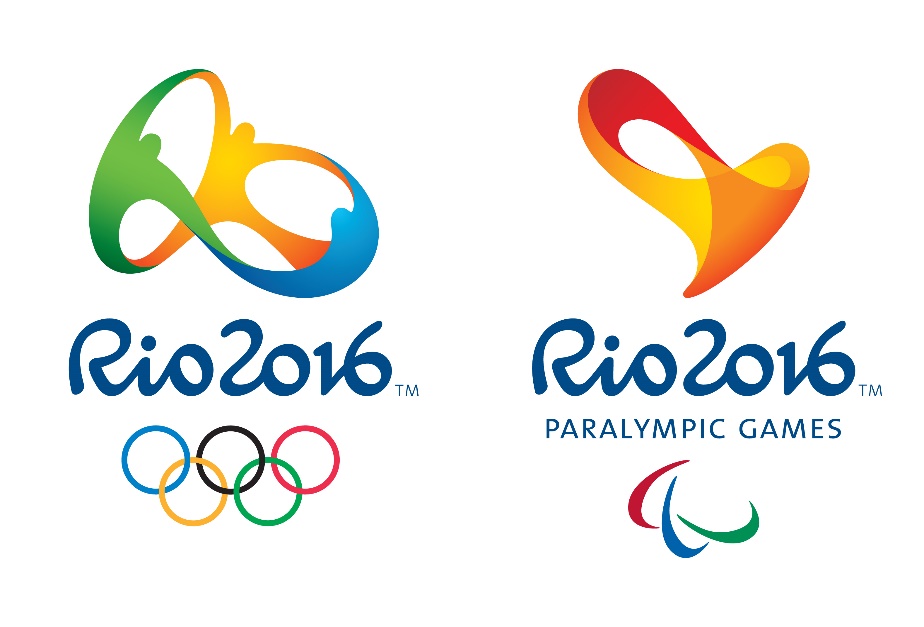 From “Olympics for paralysed” = focus on disability
To “para-Olympics” = parallel to Olympics = focus on sports
Same city, same venues as Olympics
Same organising committee
3rd biggest sport event in the world
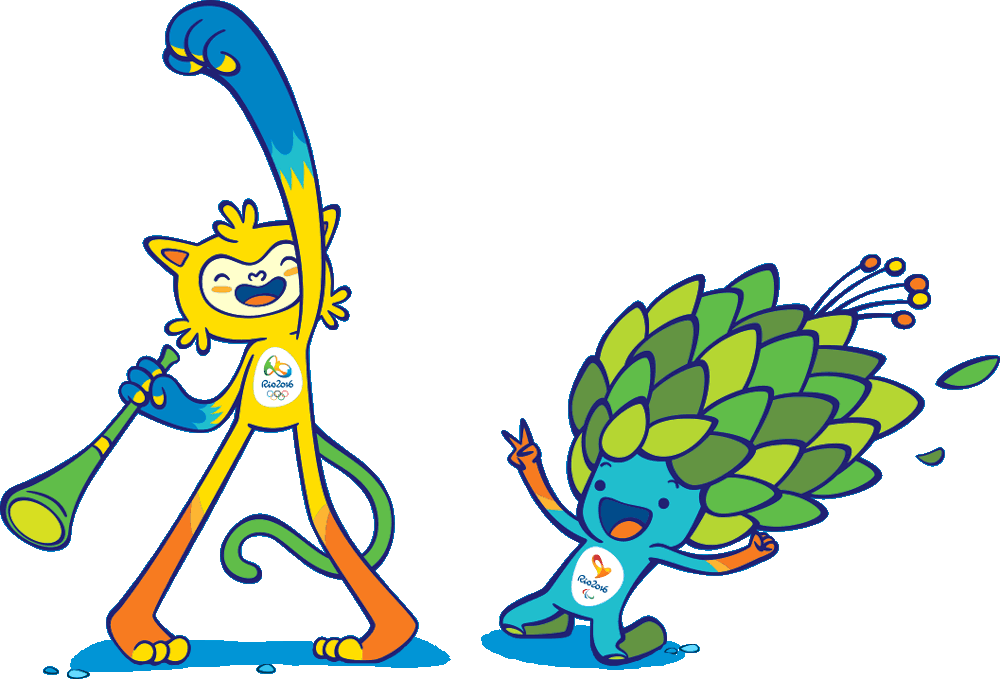 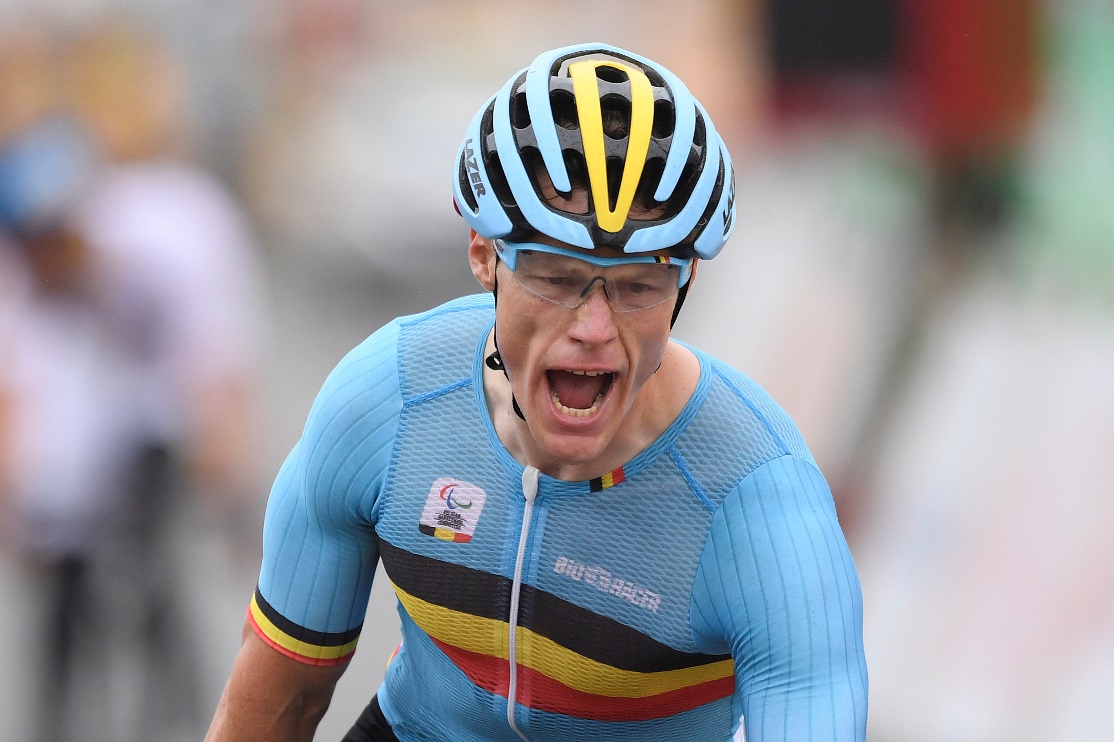 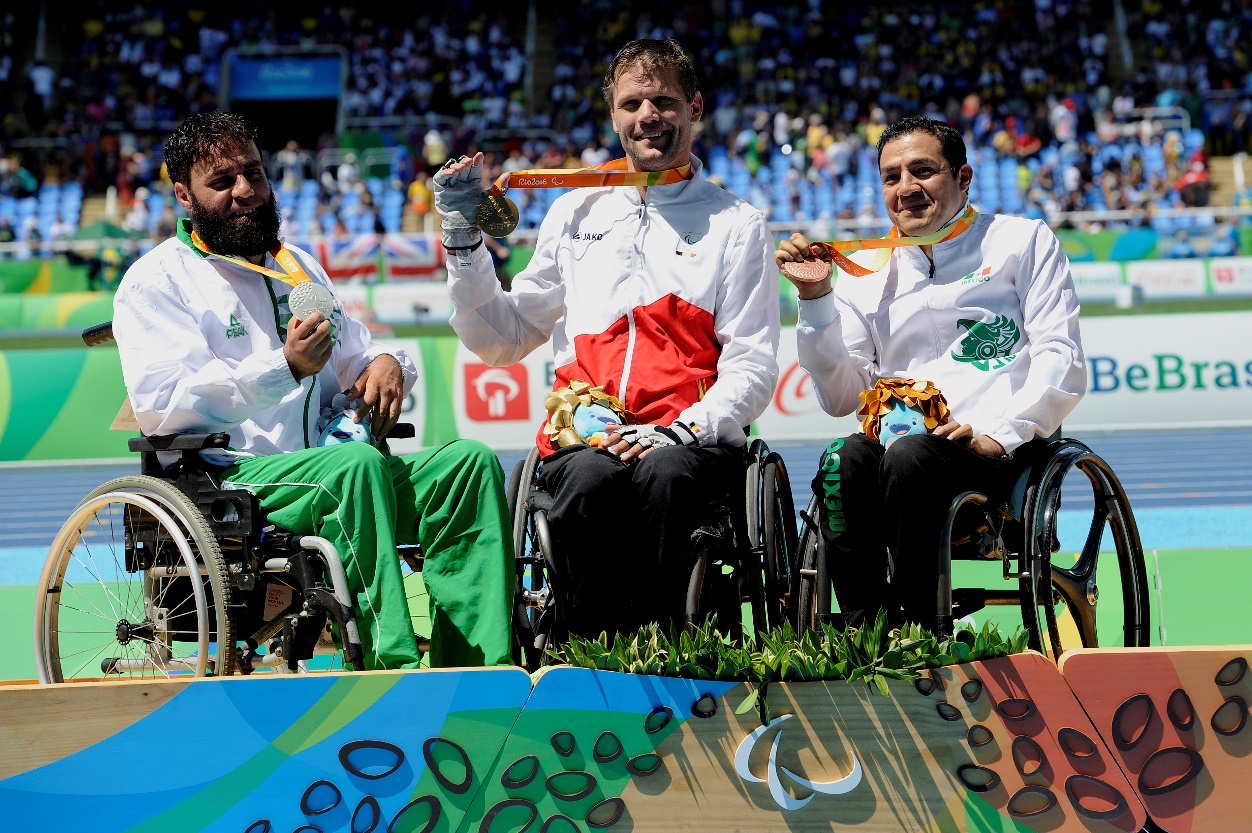 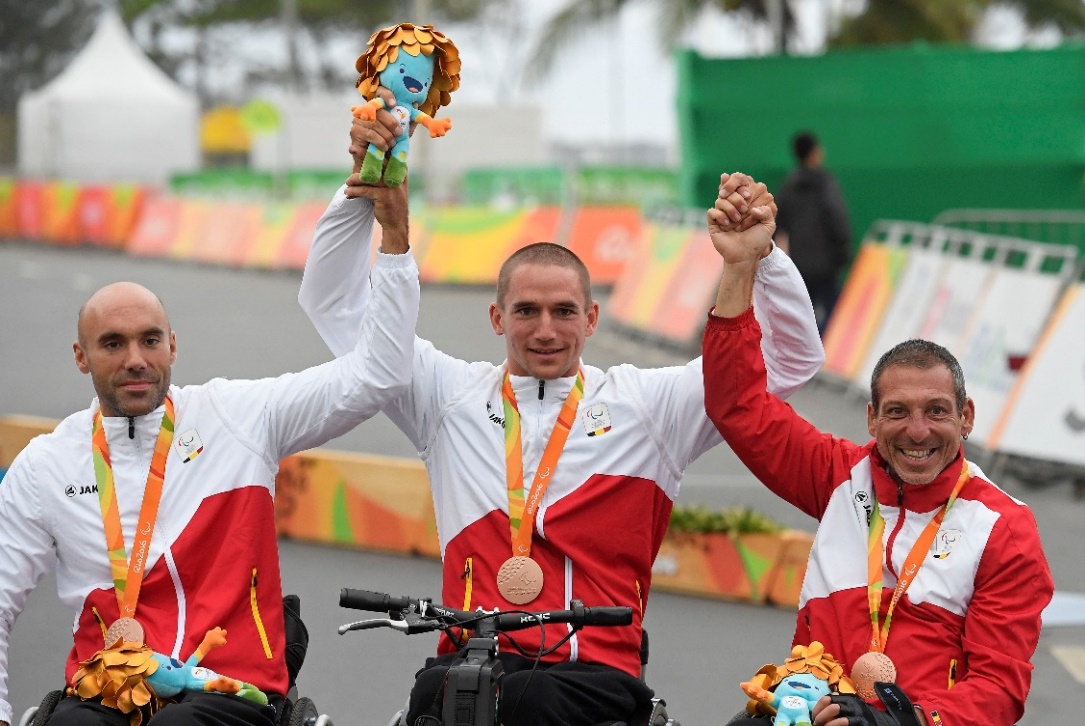 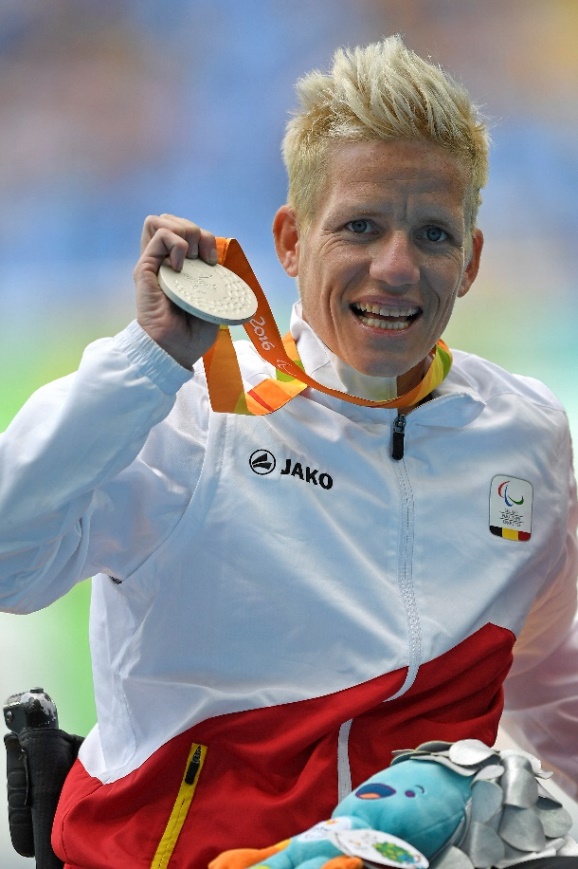 Rio 2016 Paralympic Team Belgium
29 athletes - 11 medals - 5 Paralympic titles - 25th in world ranking
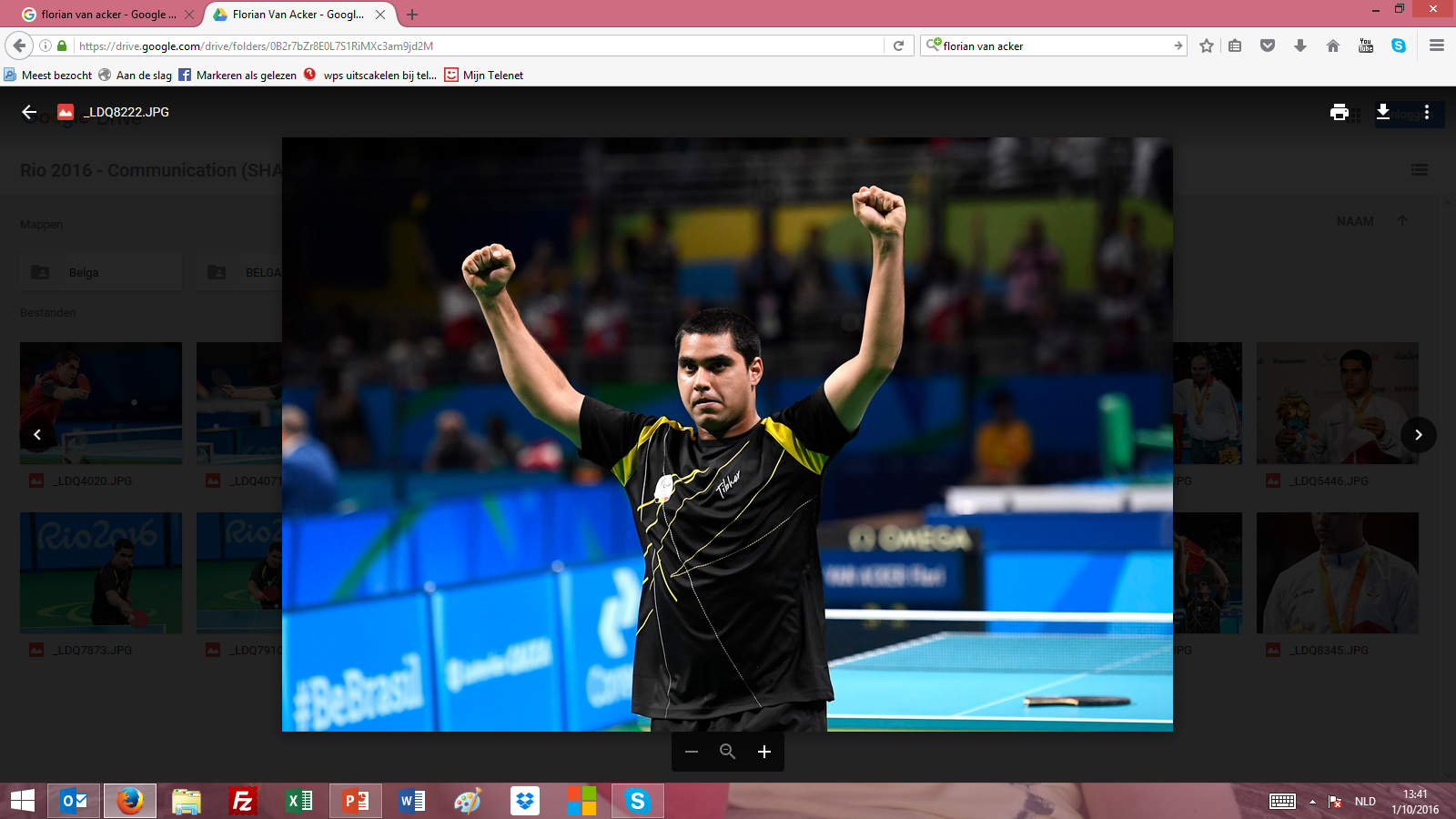 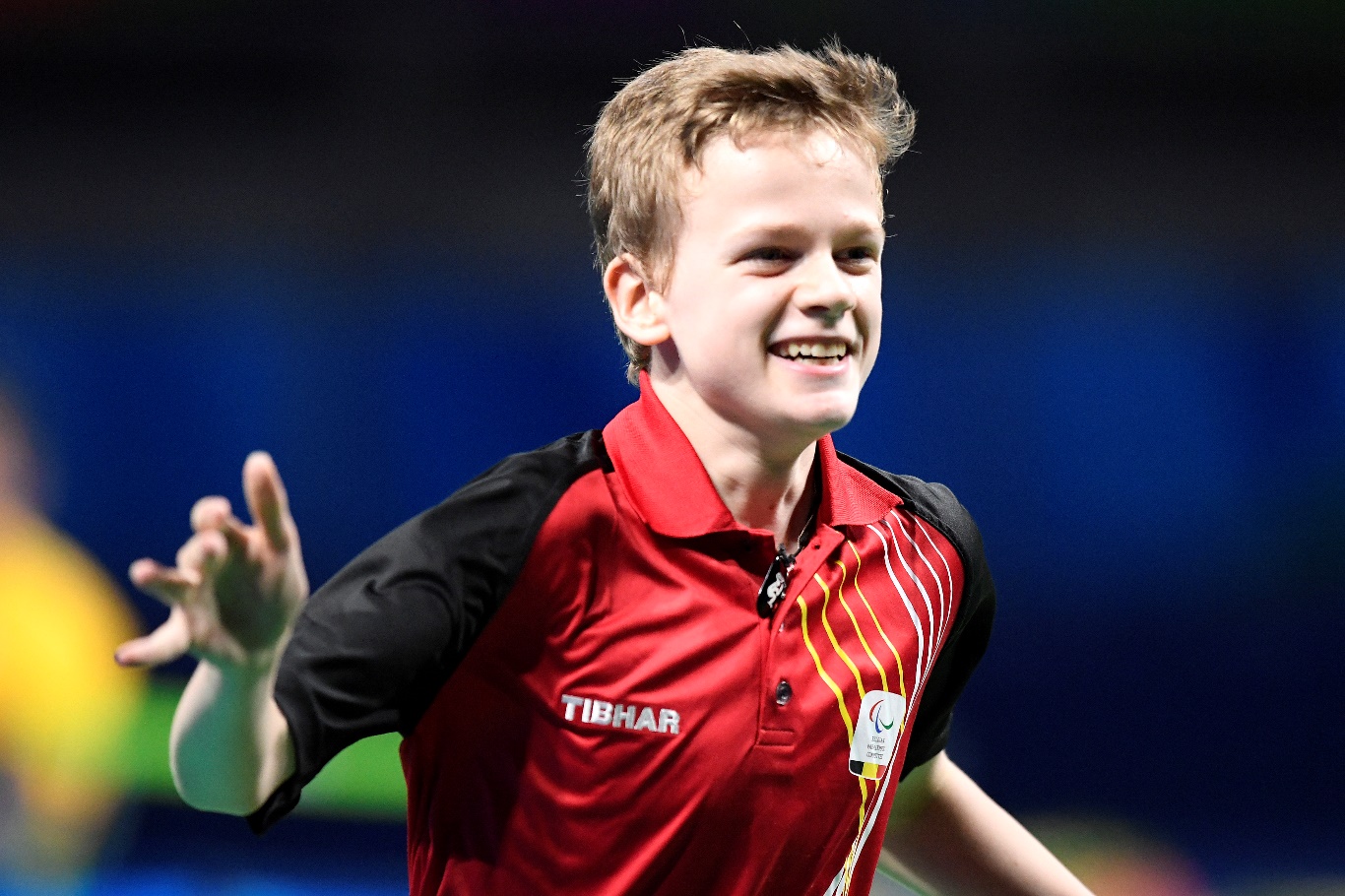 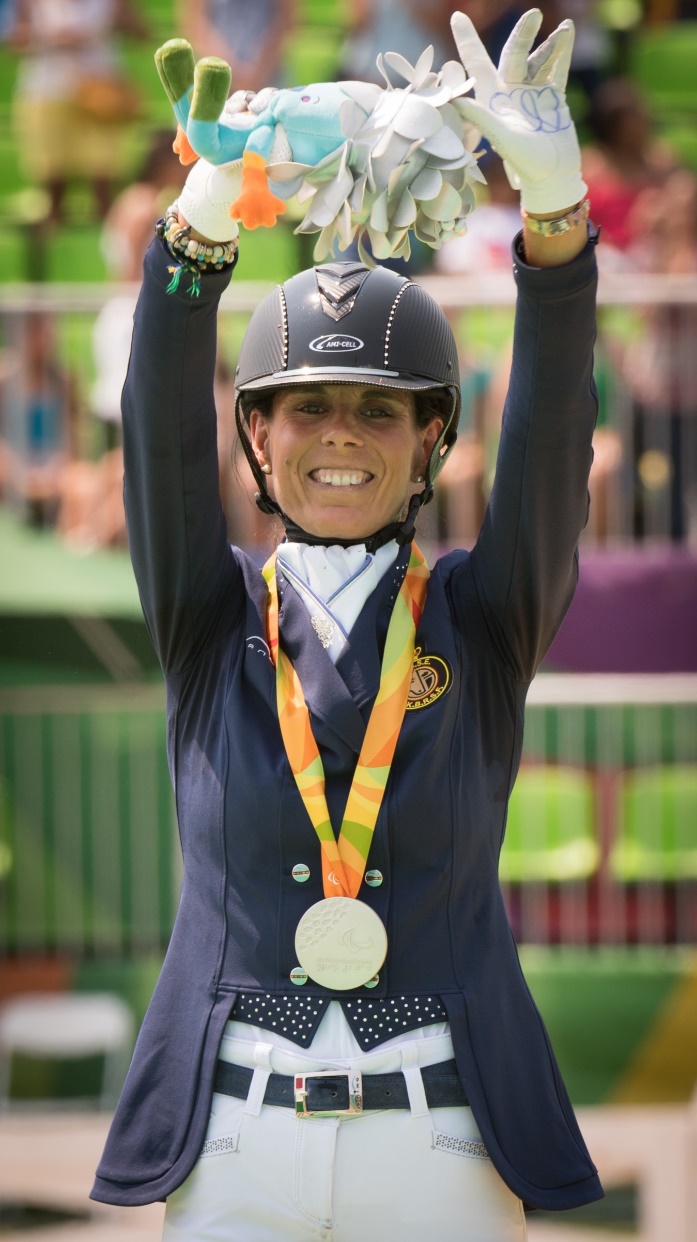 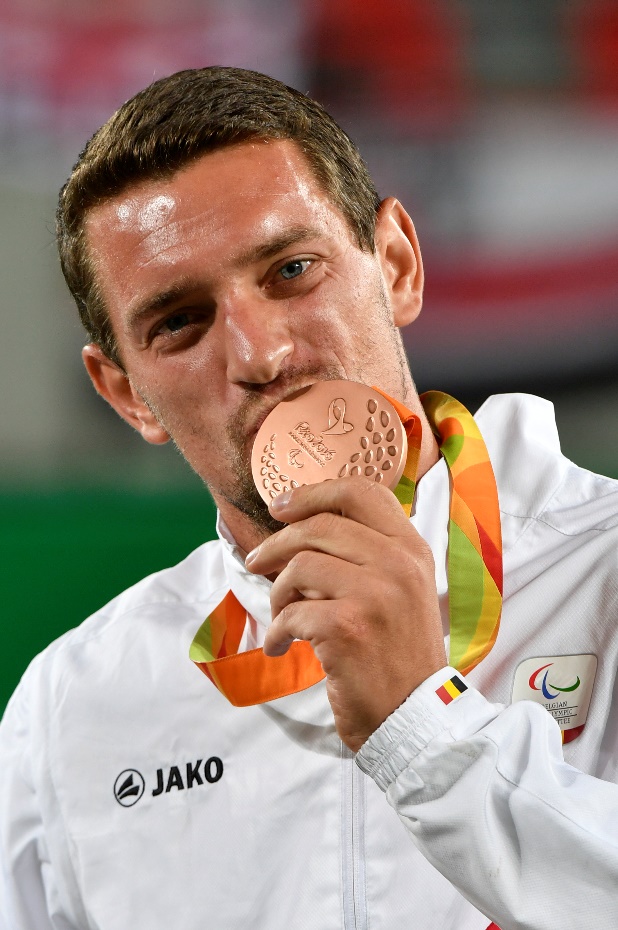 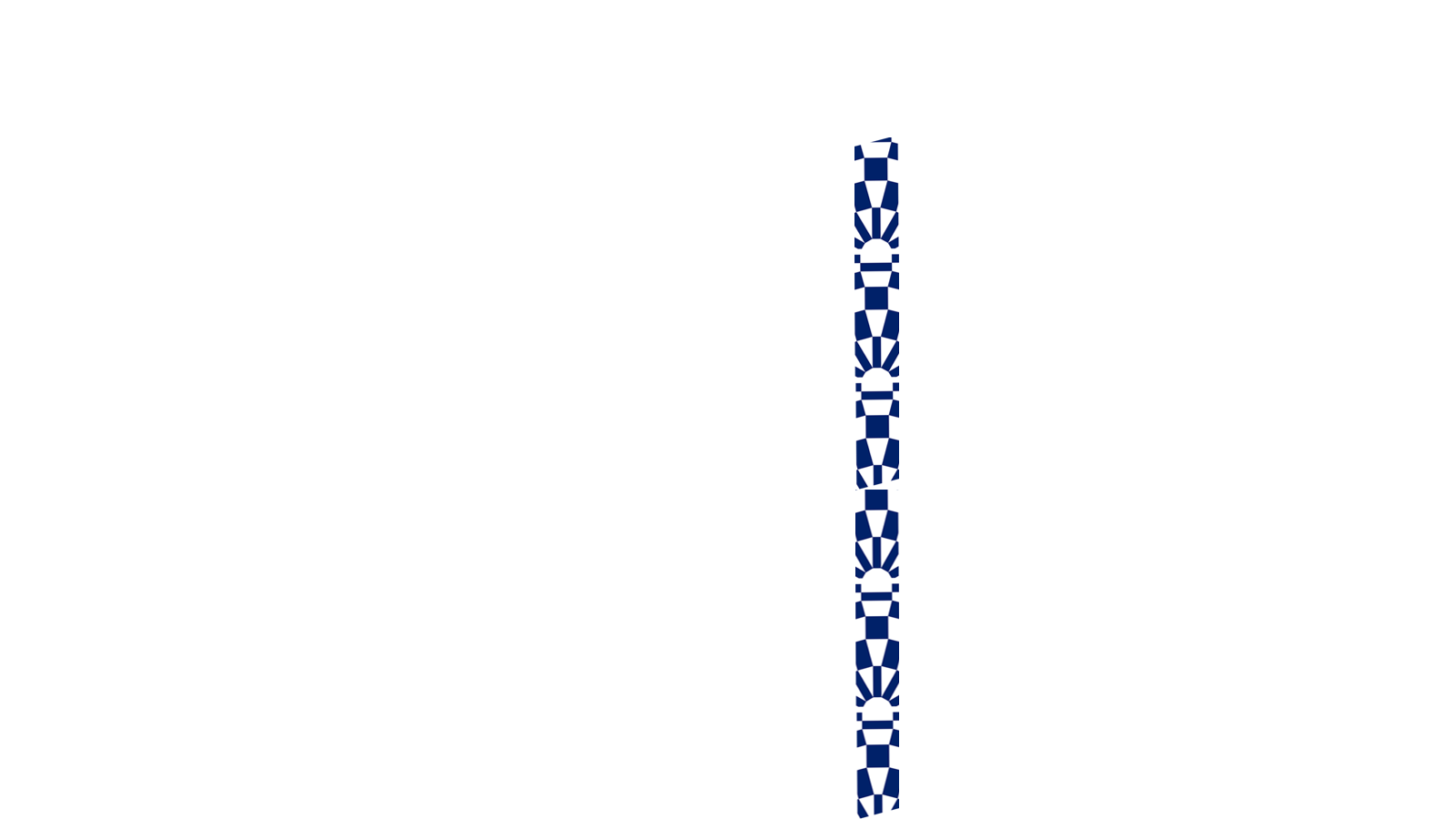 Top results 2017
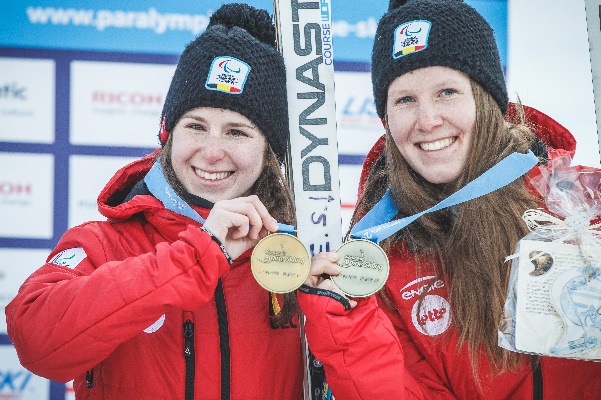 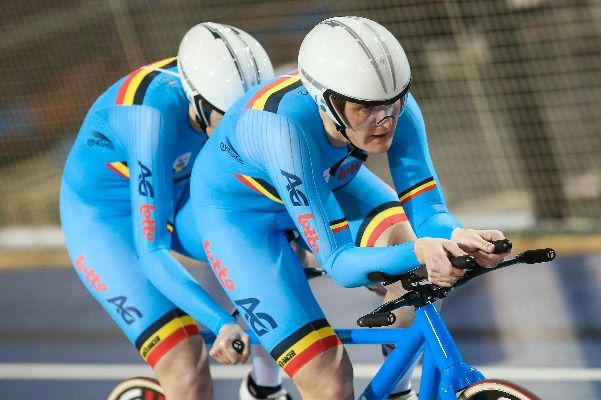 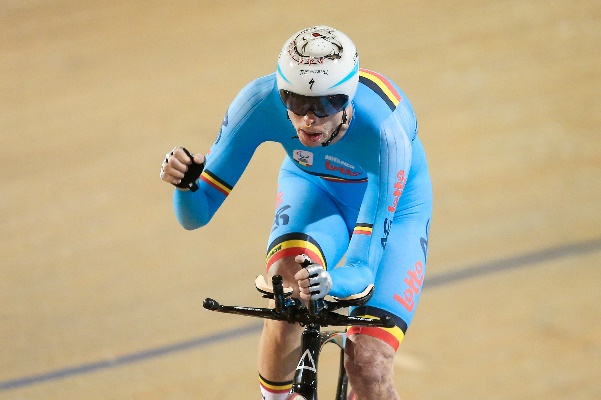 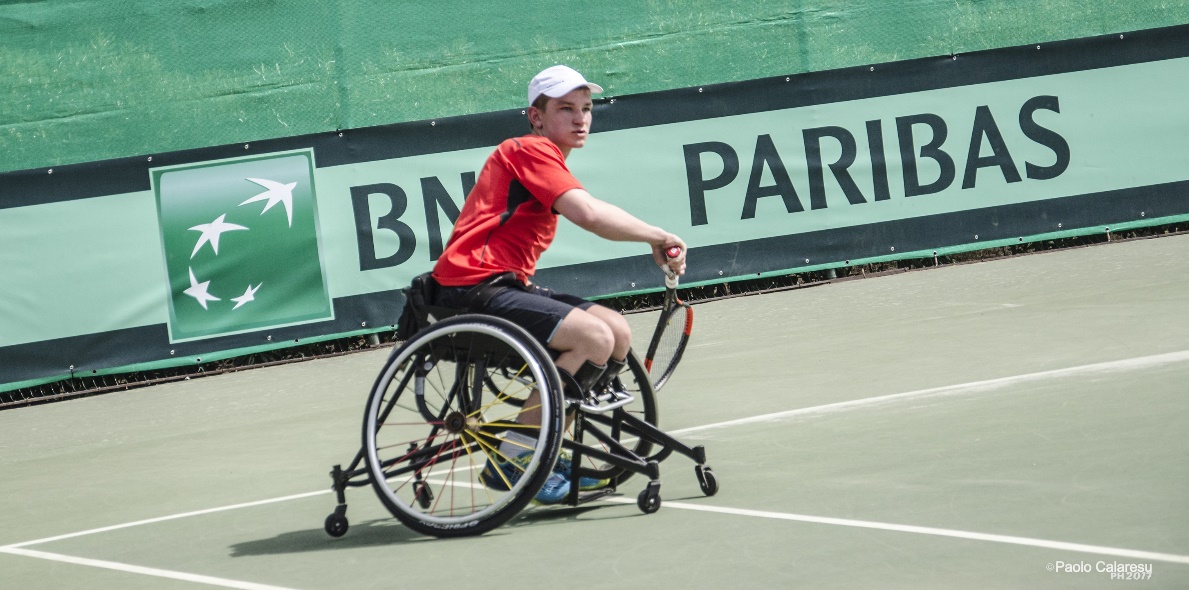 Joachim Gérard, Gert Vos, Jef Vandorpe
ITF Wheelchair tennis World Team Cup
Bronze medal
Diederick Schelfhout
UCI ParaCycling Track World Champ’s
Cycling C3
Bronze medal 3km pursuit
Eléonor & Chloé Sana
Alpine Skiing World Championships
Visually impaired
Silver downhill + Bronze Super G
Griet Hoet & Anneleen Monsieur
UCI ParaCycling Track World Champ’s
Visually impaired
Bronze 3km pursuit
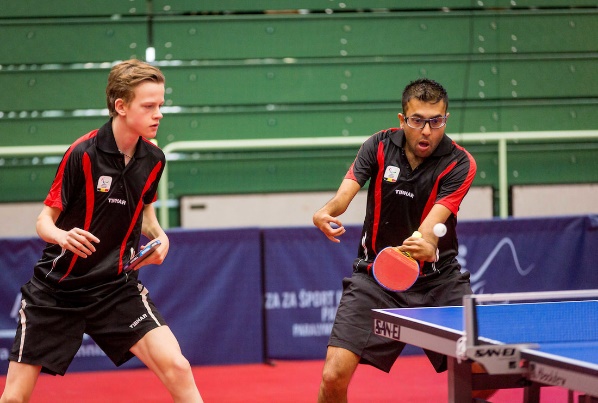 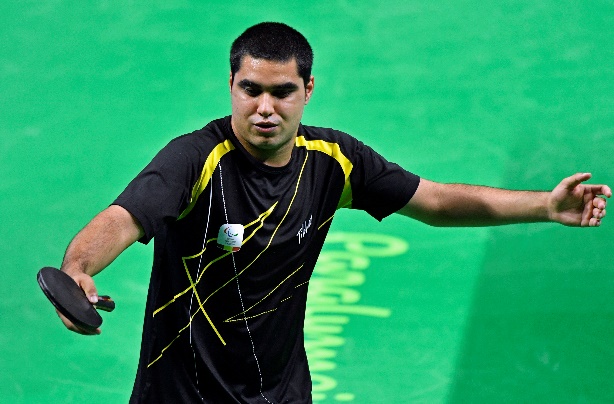 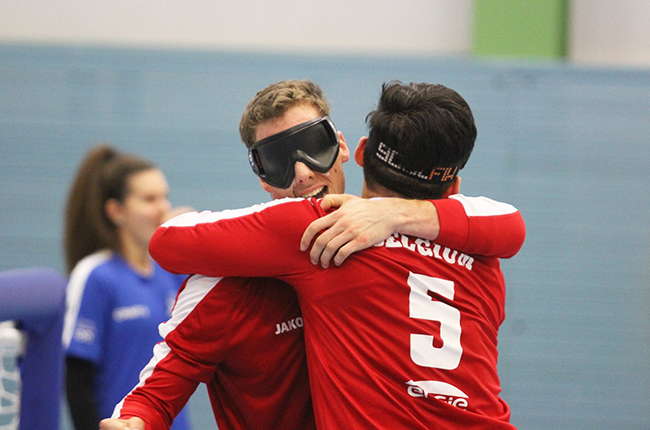 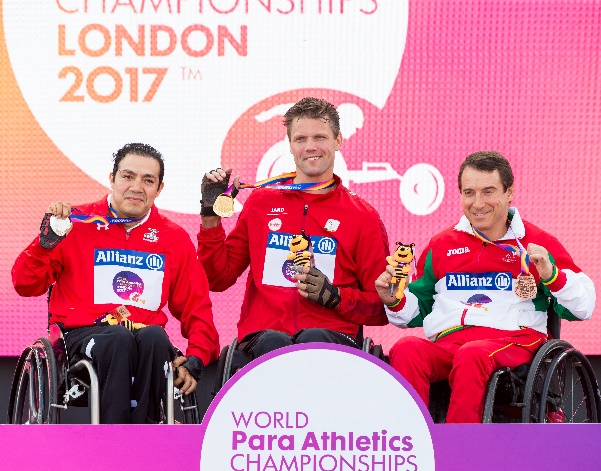 Men’s national team goalball
IBSA Goalbal European Championships
Bronze medal
Florian Van Acker
ITTF Para Table Tennis Euro’s
Bronze medal singles (ID)
Laurens Devos
ITTF Para Table Tennis Euro’s
Gold medal singles
Laurens Devos – Ben Despineux
Gold medal team competition
Peter Genyn
Para Athletics World Championships
T51 – Tetraplegic 
Double gold 100 & 400m sprint
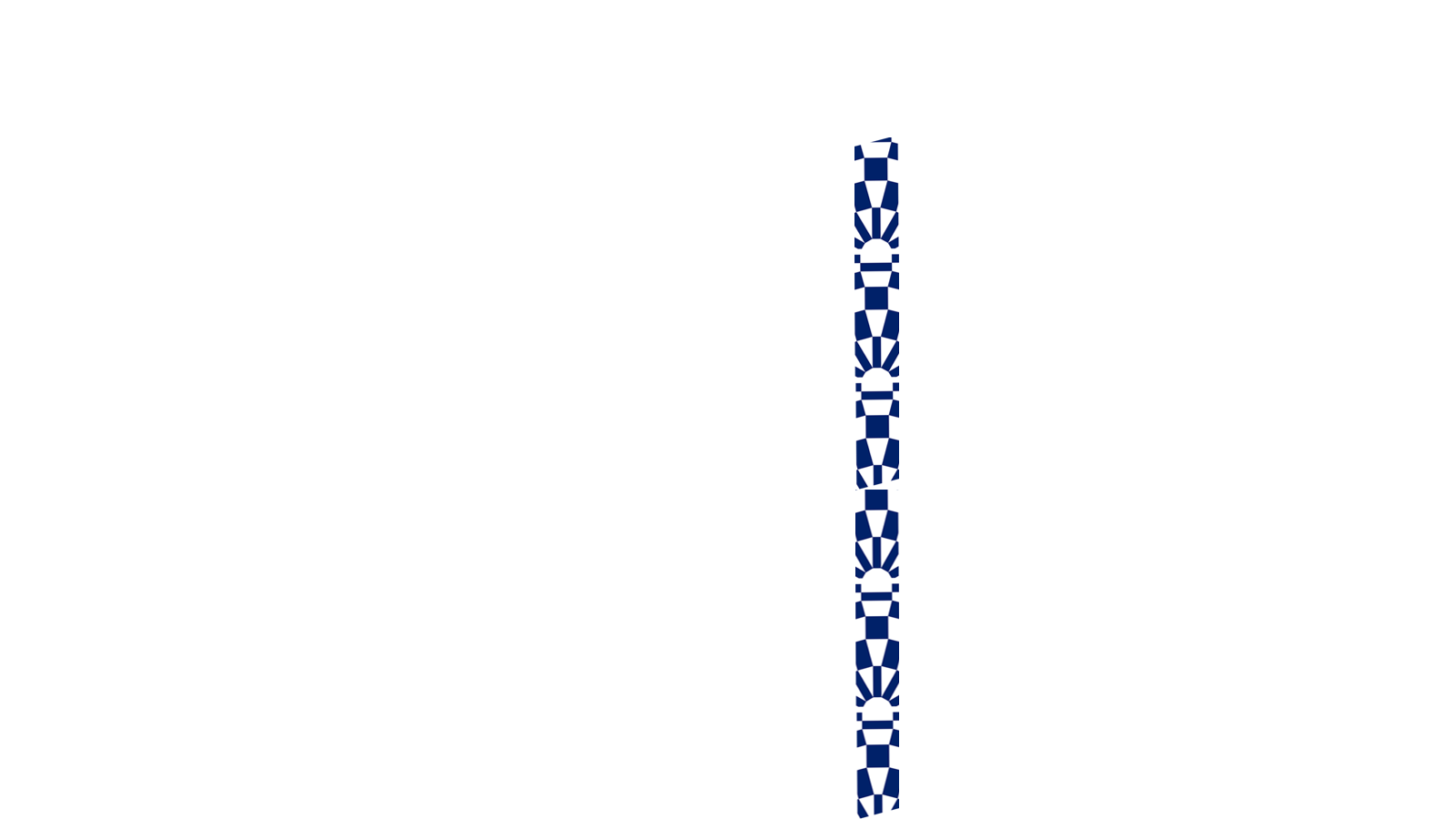 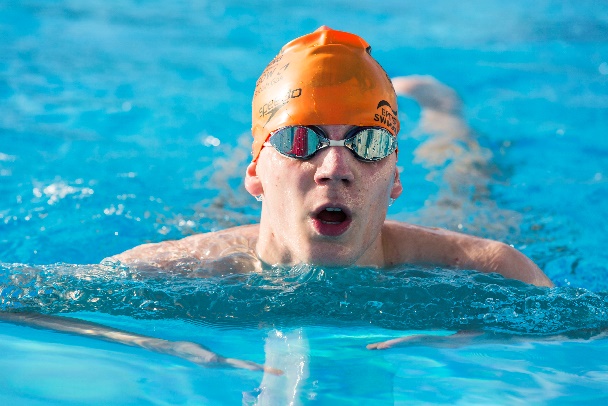 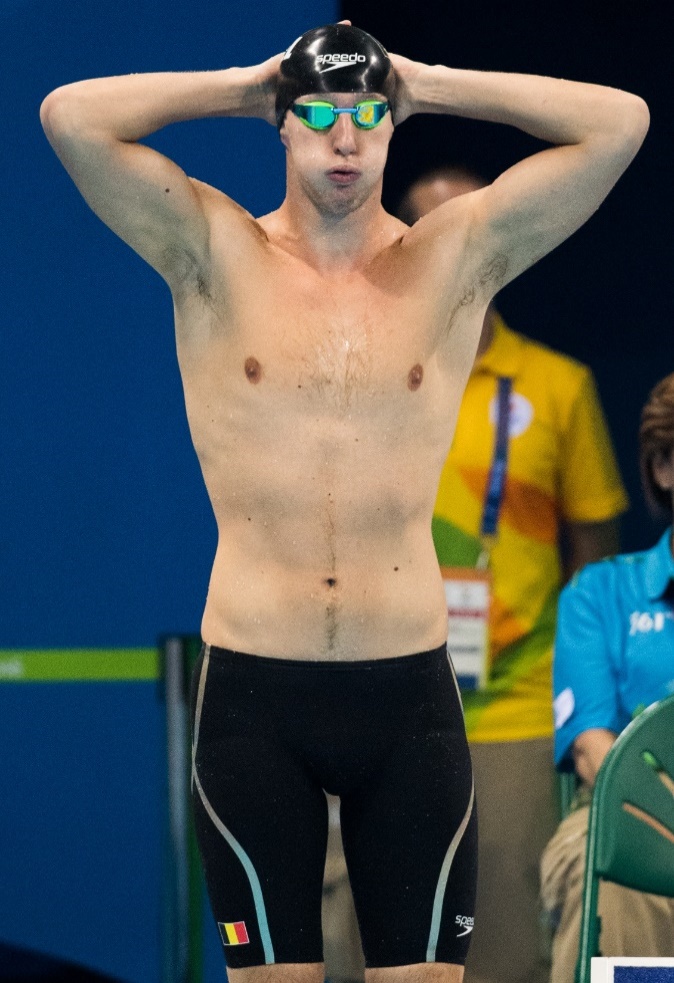 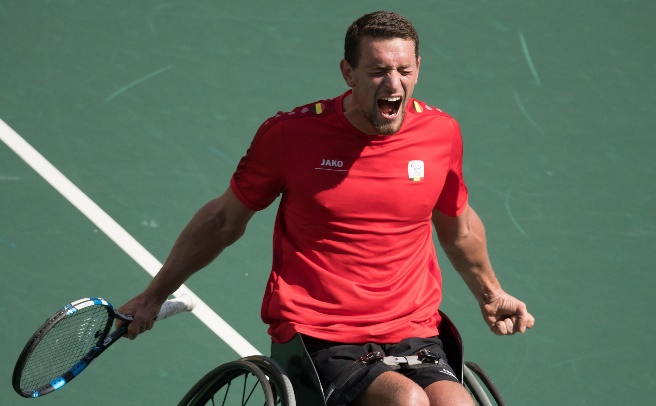 Joachim Gérard
Masters Wheelchair tennis
Bronze medal
Aymeric Parmentier
Para Swimming World Championships
Bronze 100m breaststroke (ID)
Yannick Vandeput
Para Swimming World Championships
Bronze 100m backstroke (ID)
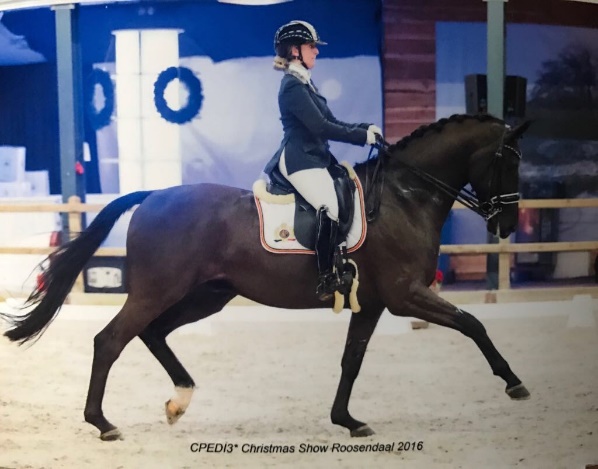 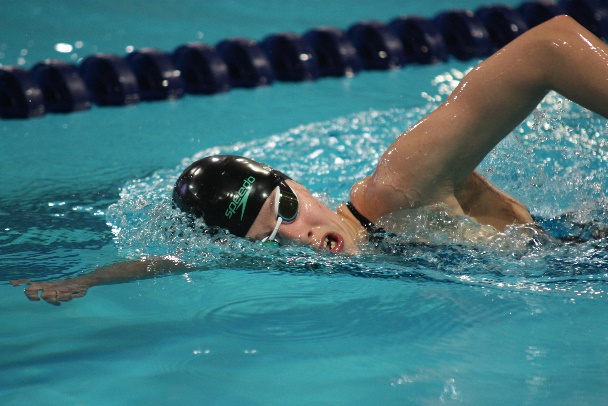 Manon Claeys
Para-equestrian European Champ.’s
Silver medal Individual Test
Céline Deleuze
Para Swimming World Championships
Bronze 400m freestyle
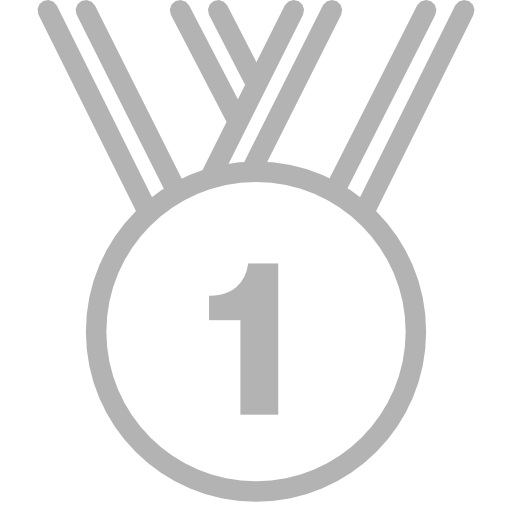 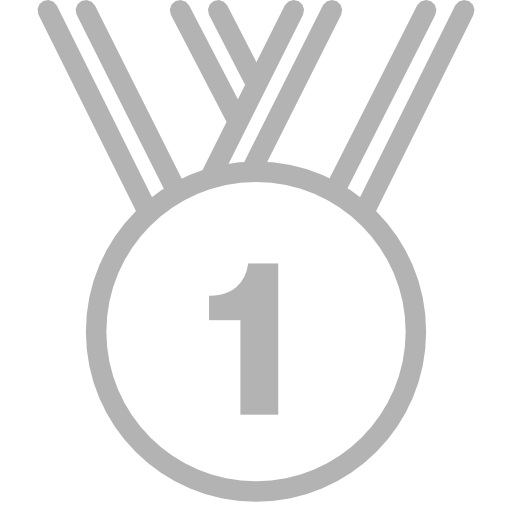 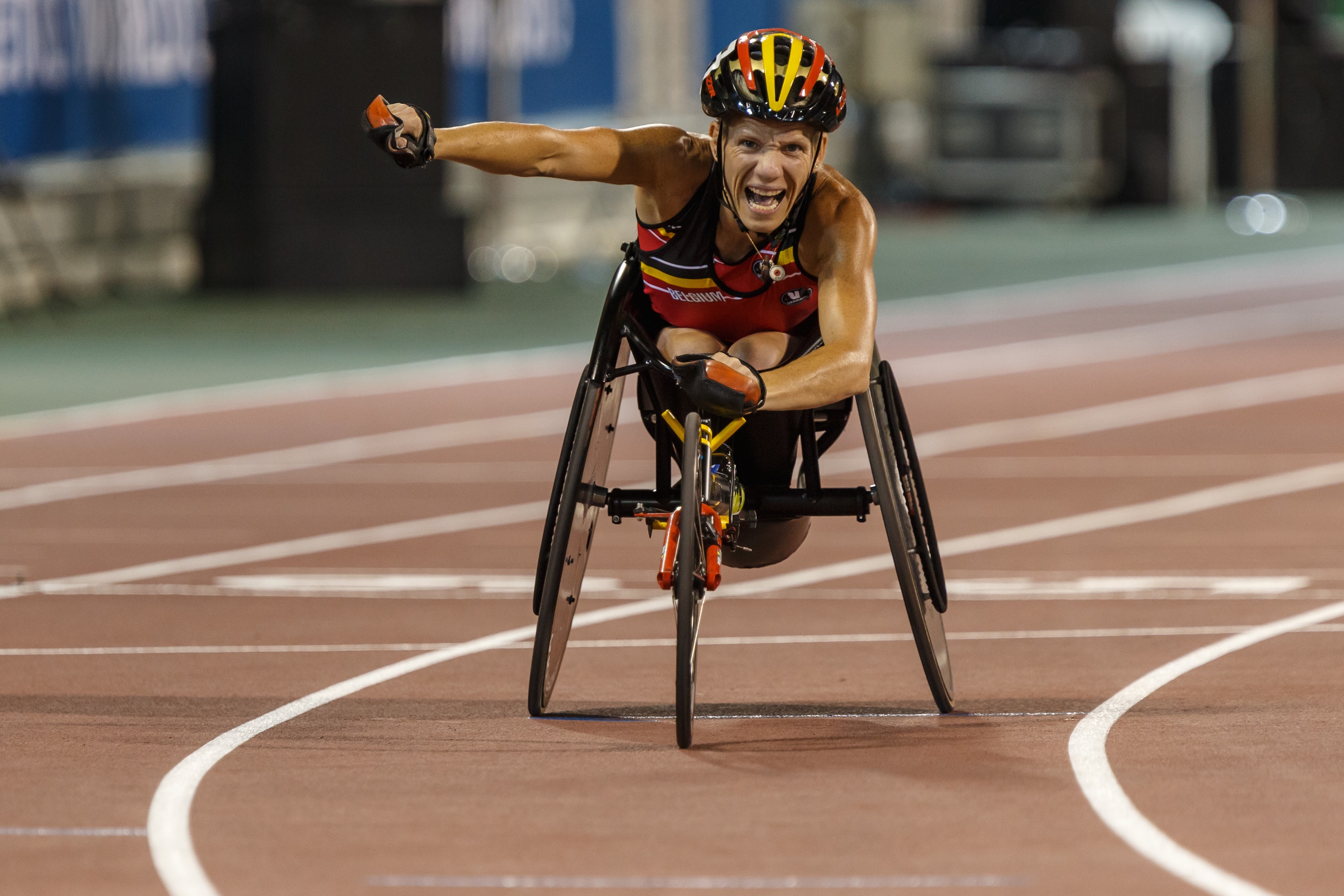 7 in 10 Belgians

“Paralympians changed my perception on disability in a positive way”
(Nielsen BPC 2016)
75% of Belgians

“Disability sports has a positive impact on perception of & equality for disabled.”
(Nielsen BPC 2014)
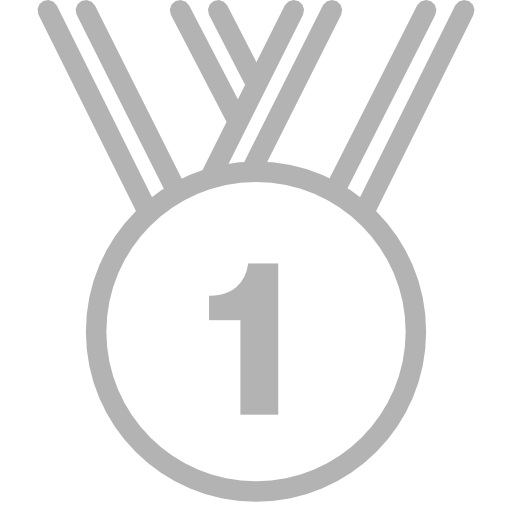 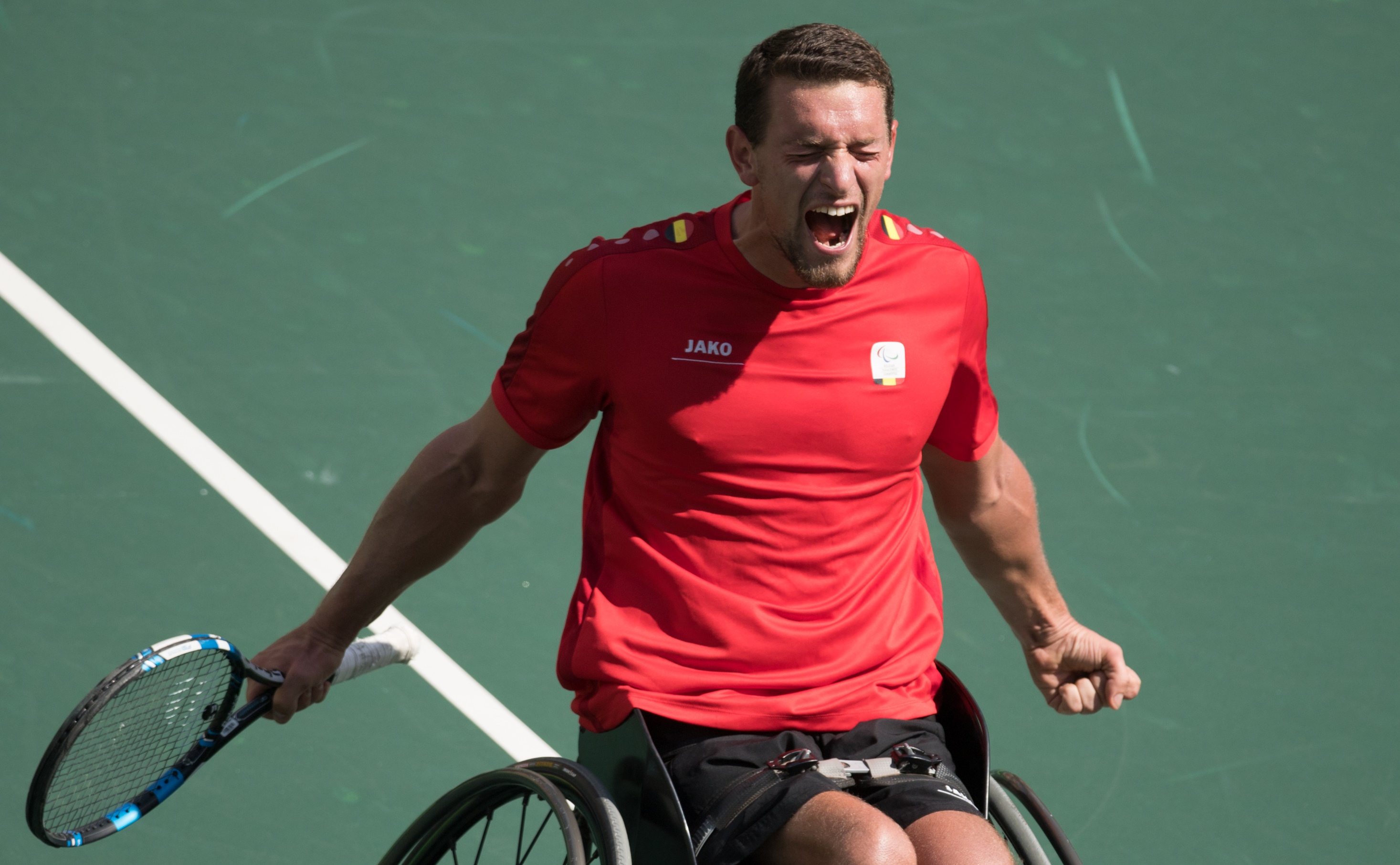 6 in 10 Belgians 

…followed the Paralympics in the media. There was a 4.5 mio accummulated audience.
(Nielsen BPC – Sporza/RTBF 2016)
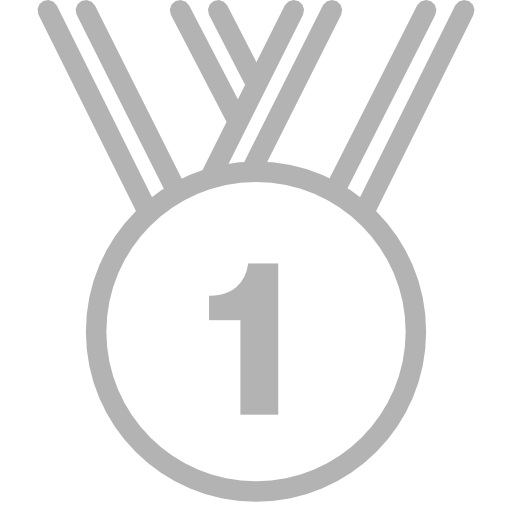 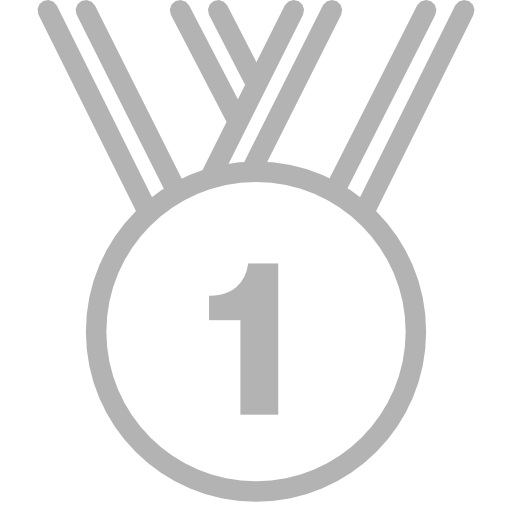 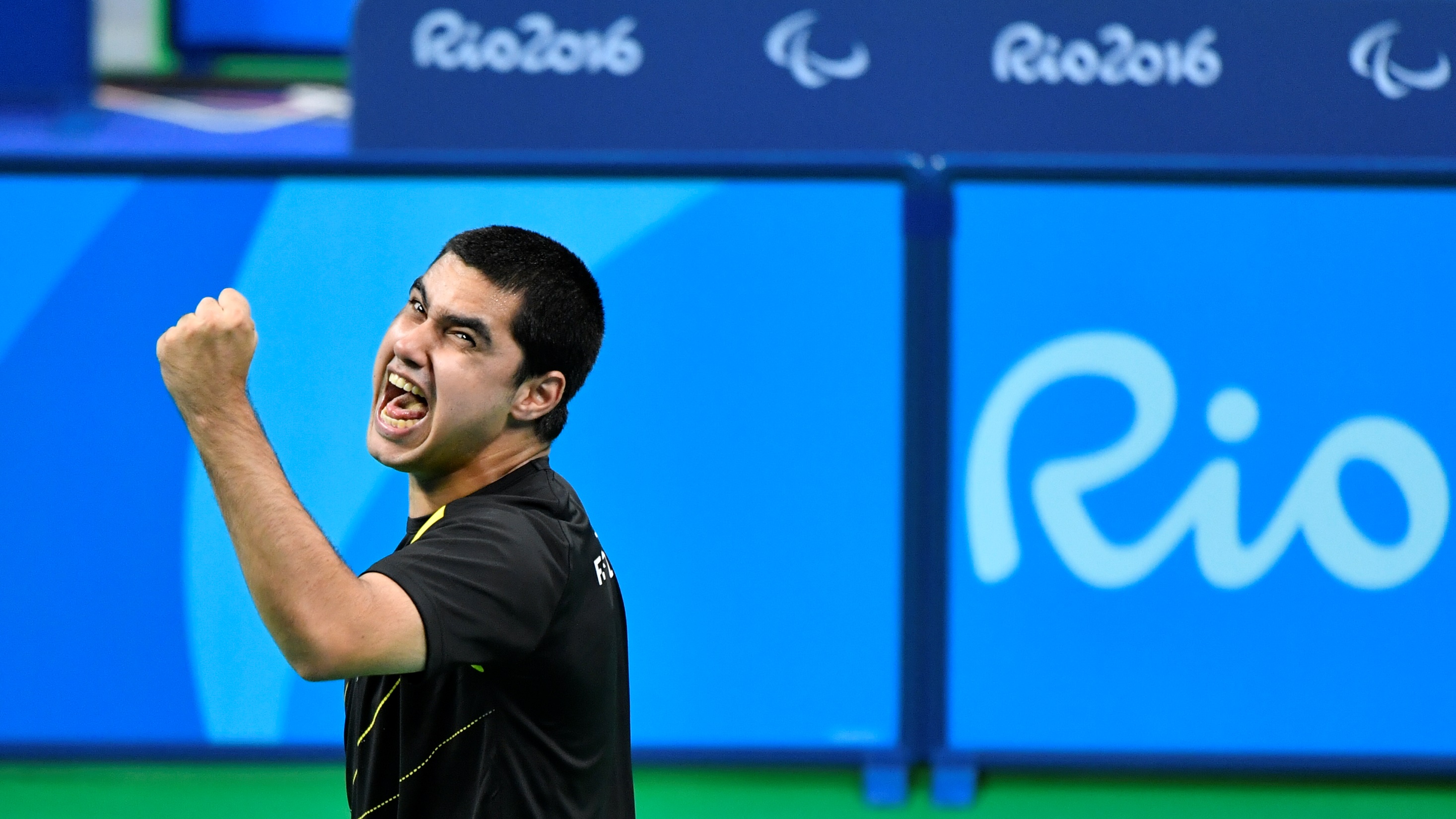 Potential

Of the non-interested : 35% due to lack of awareness, 33% due to lack of comprehension of classes.
 (Nielsen BPC 2016)
1 in 3 Belgians

… is interested in 
para-sports. 
(Nielsen BPC 2016)
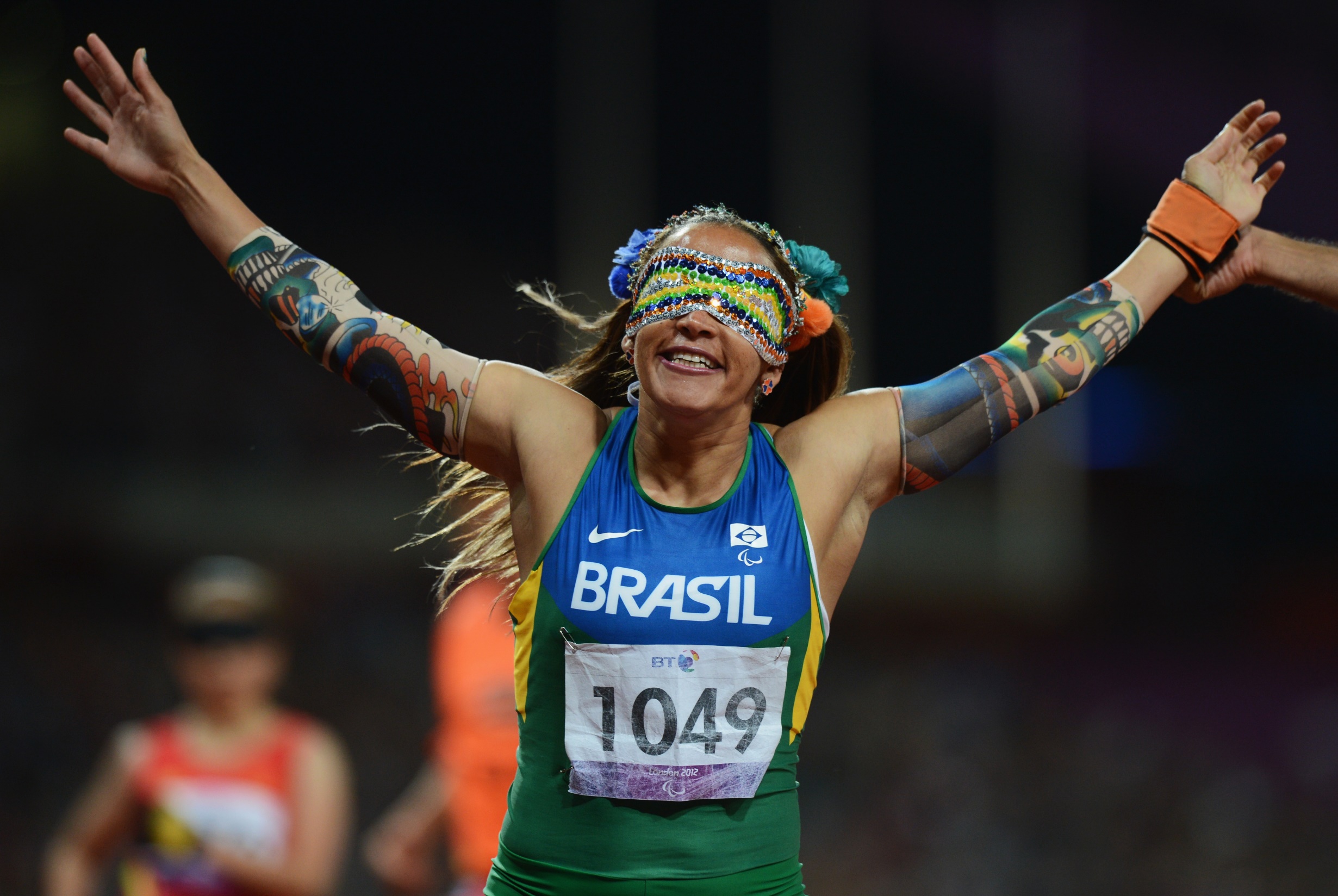 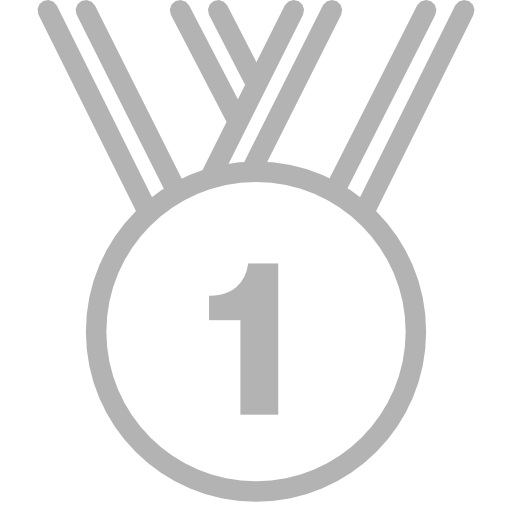 Para-sports has the most positive and emotional reaction to sports sponsorship.
(Nielsen 2016)
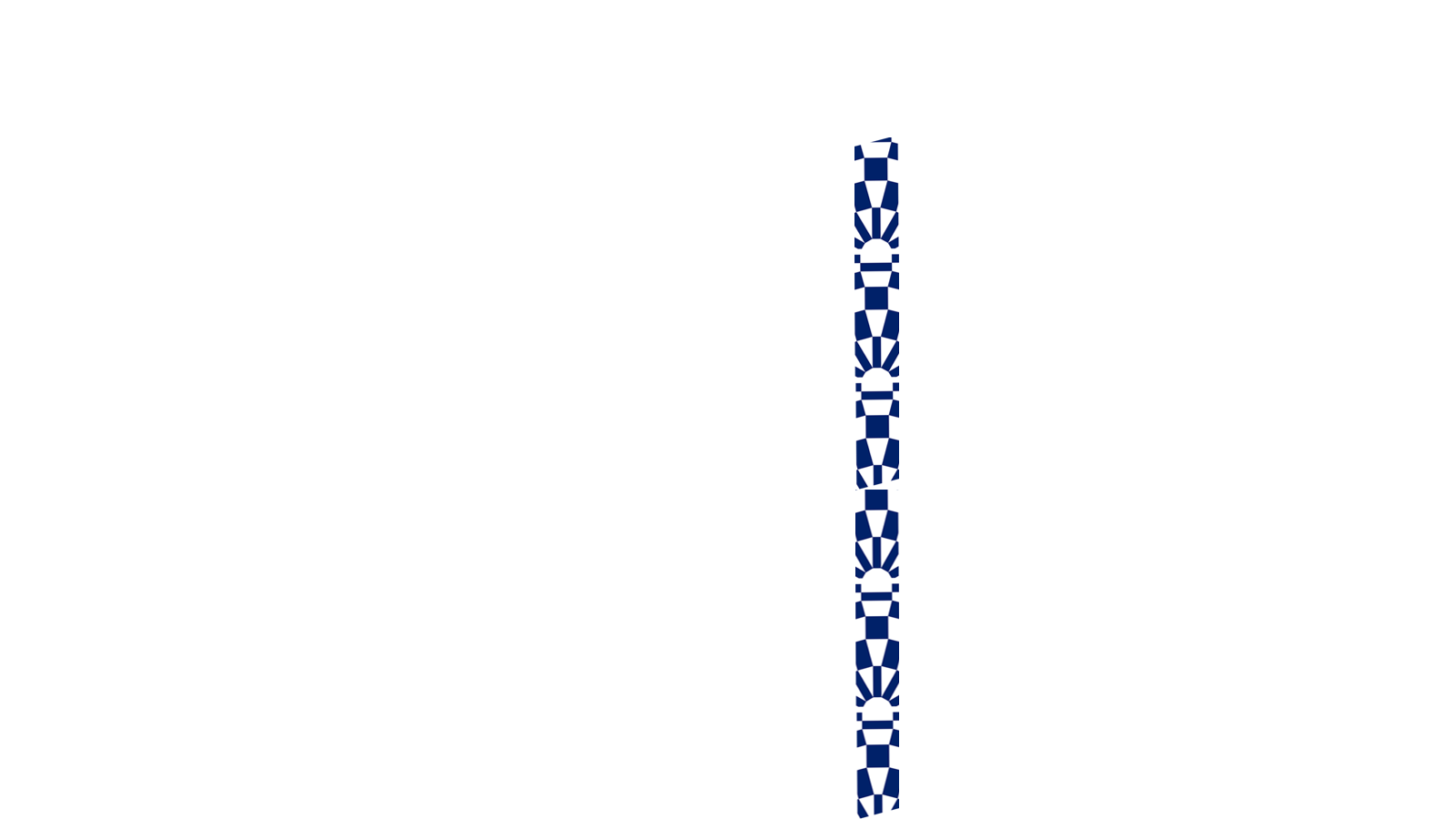 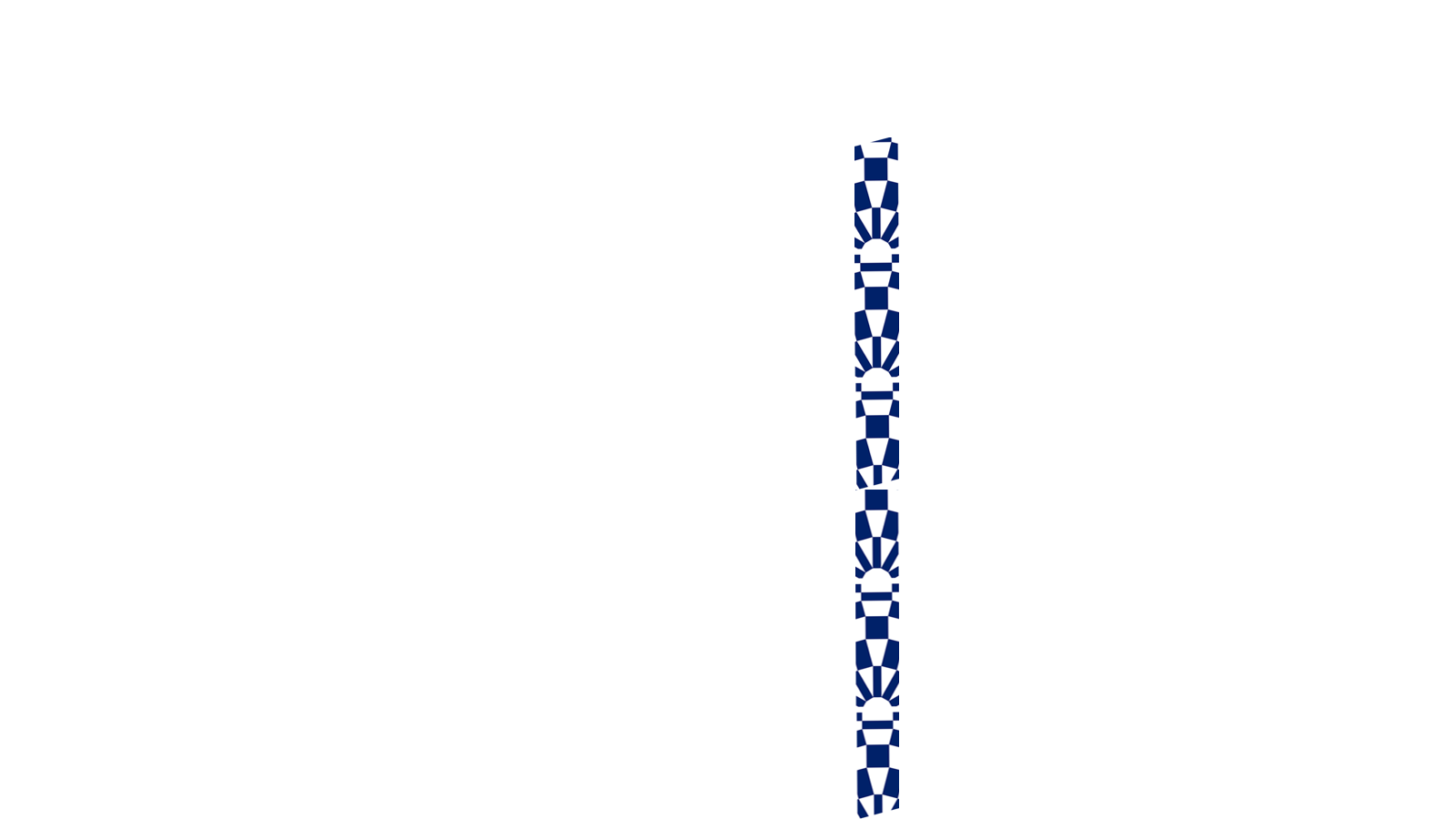 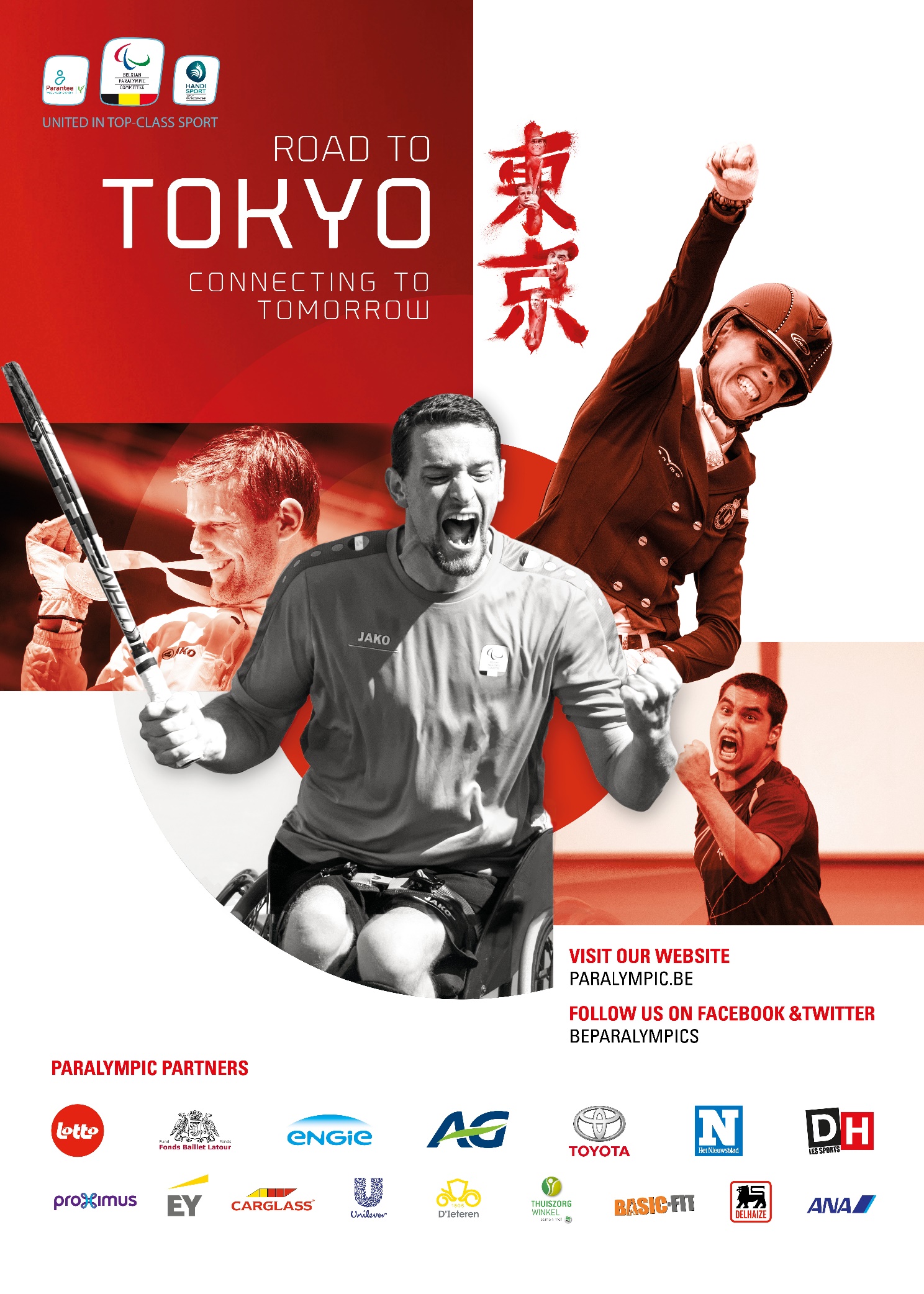 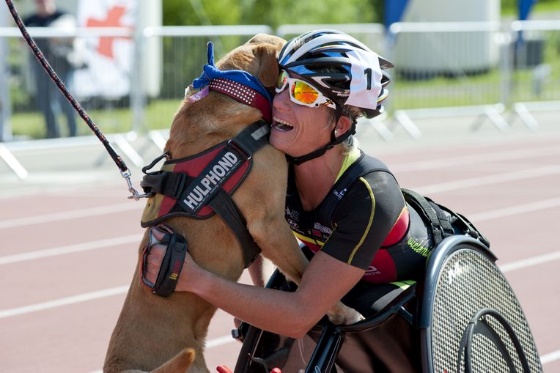 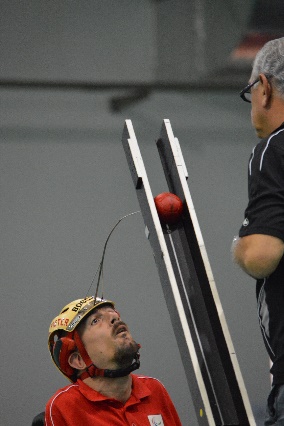 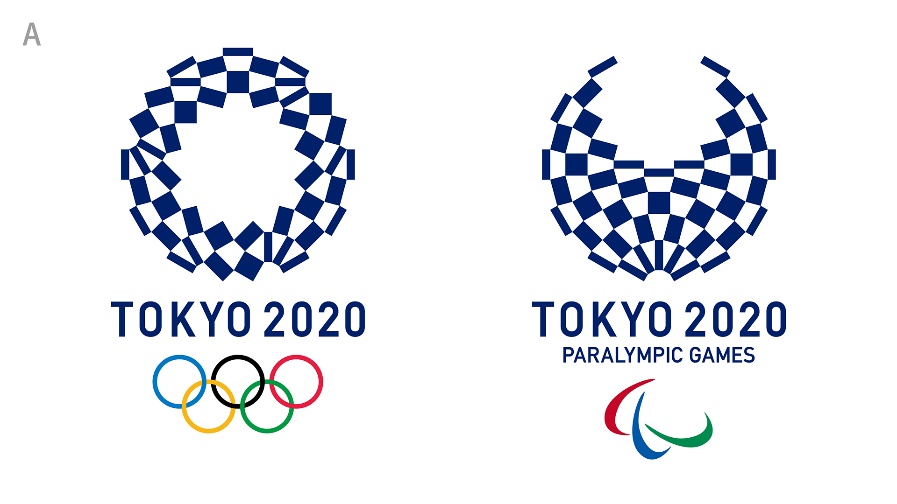 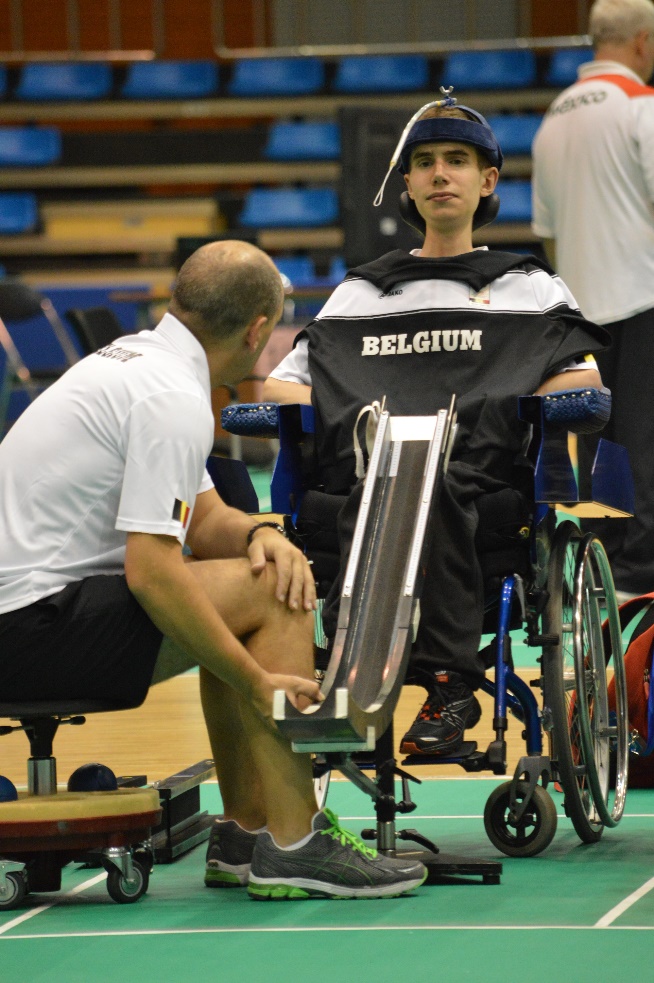 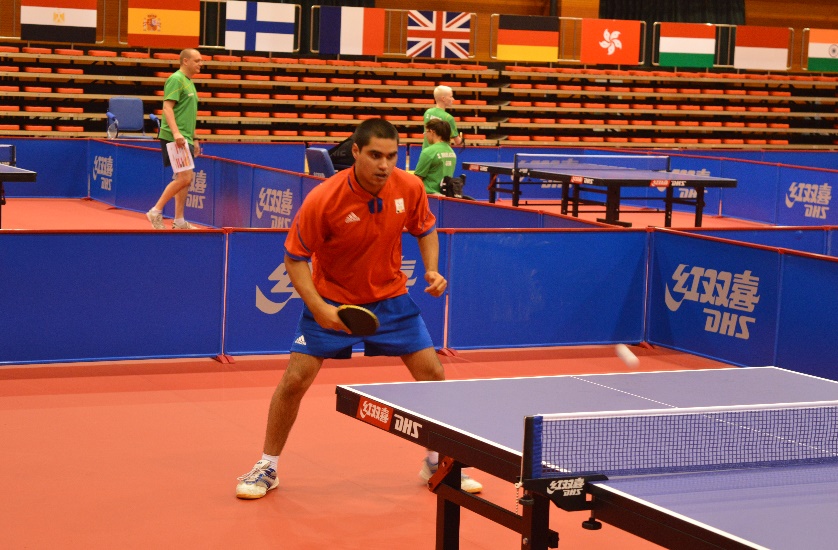 Road to Tokyo targets
50-100 delegations worldwide every year
25% growth of membership
40% growth fundings
50% growth of audiences
Support Tokyo Team in Belgium and in Tokyo : fan recuitment
Match up to Rio 2016 sporting success

 Big impact of media partners on all targets
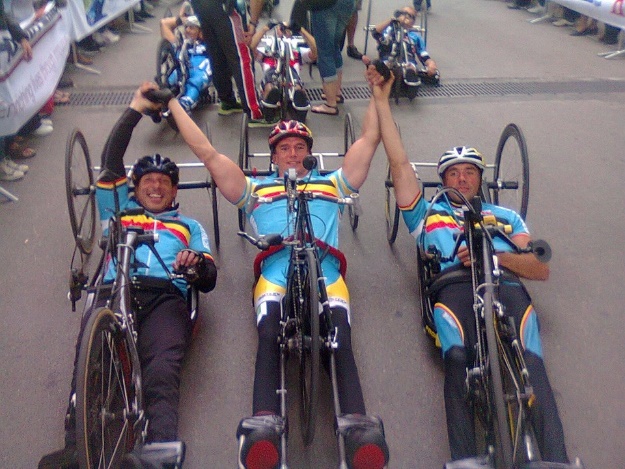 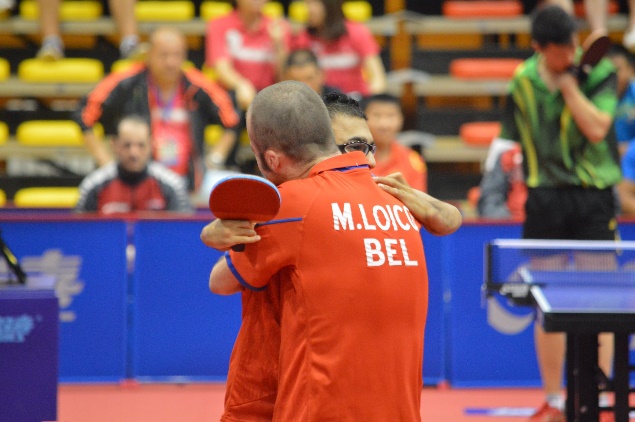 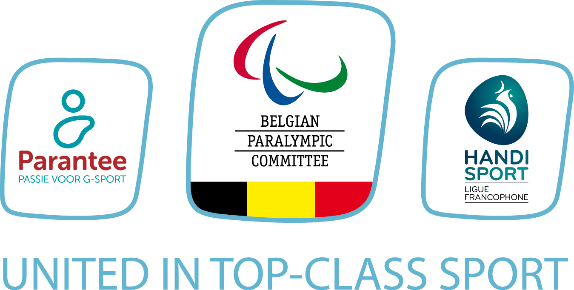 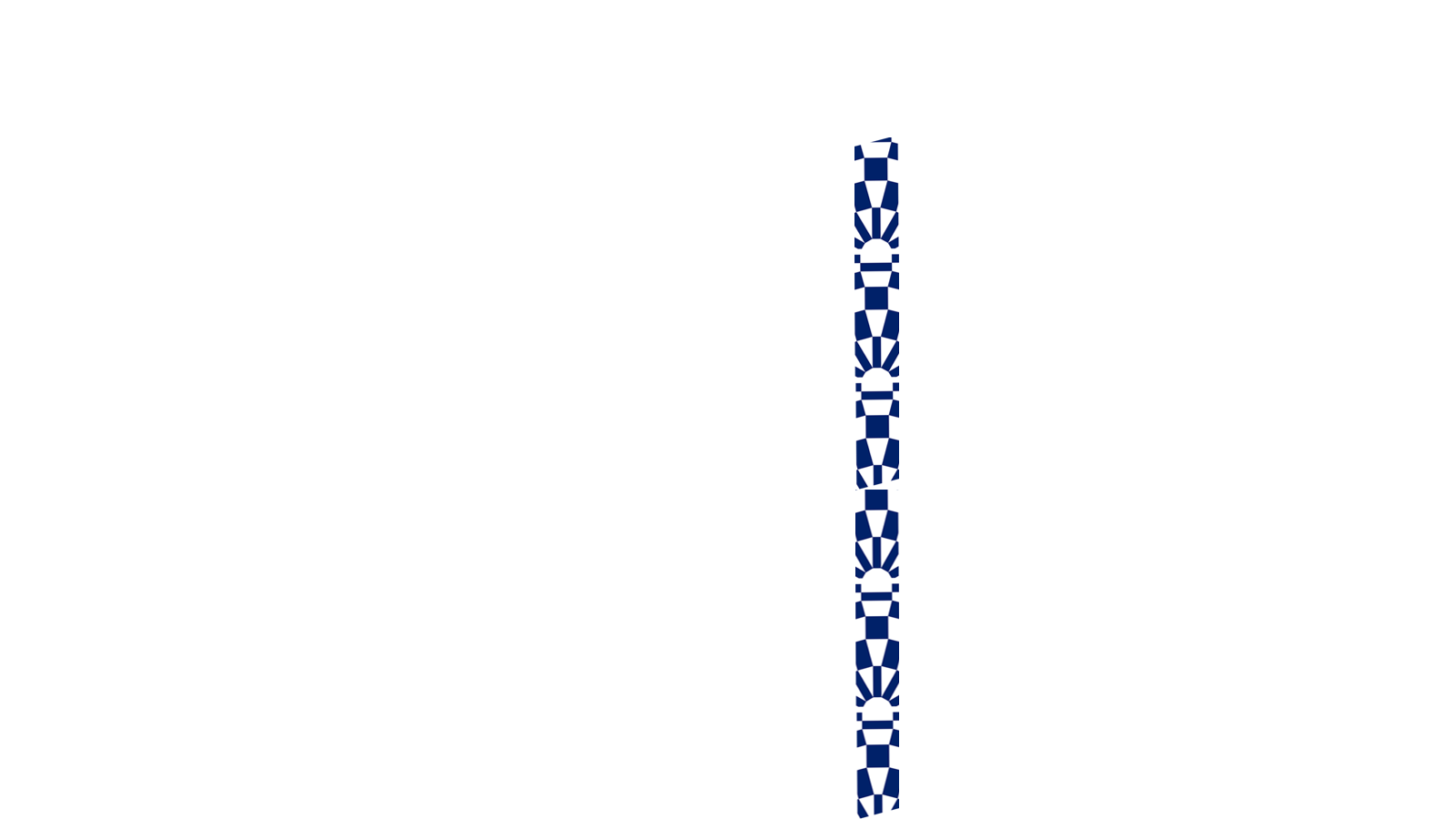 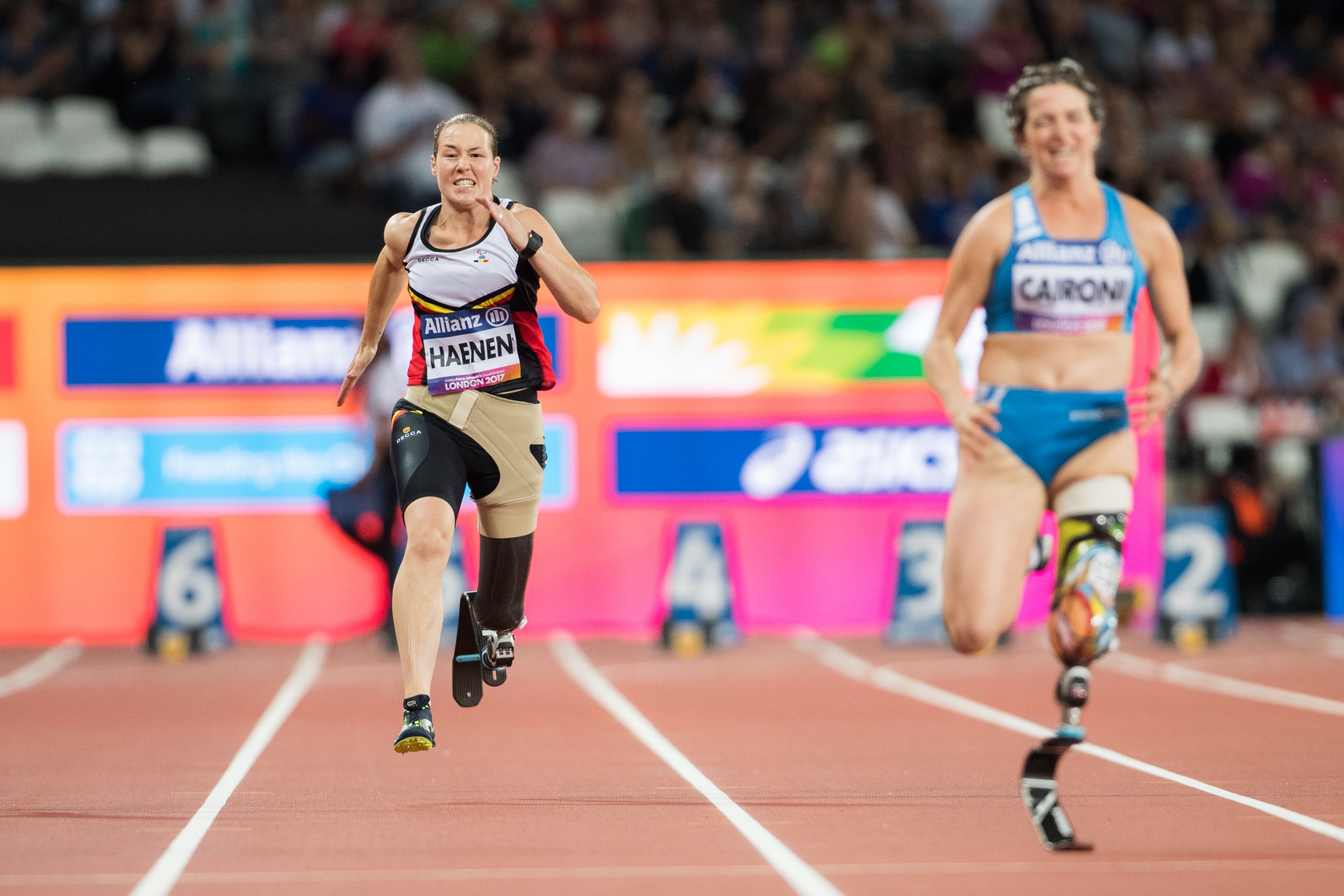 Events from grassroots to promoting the Paralympic Games
Sensitizing campaigns
Media partnerships & packages
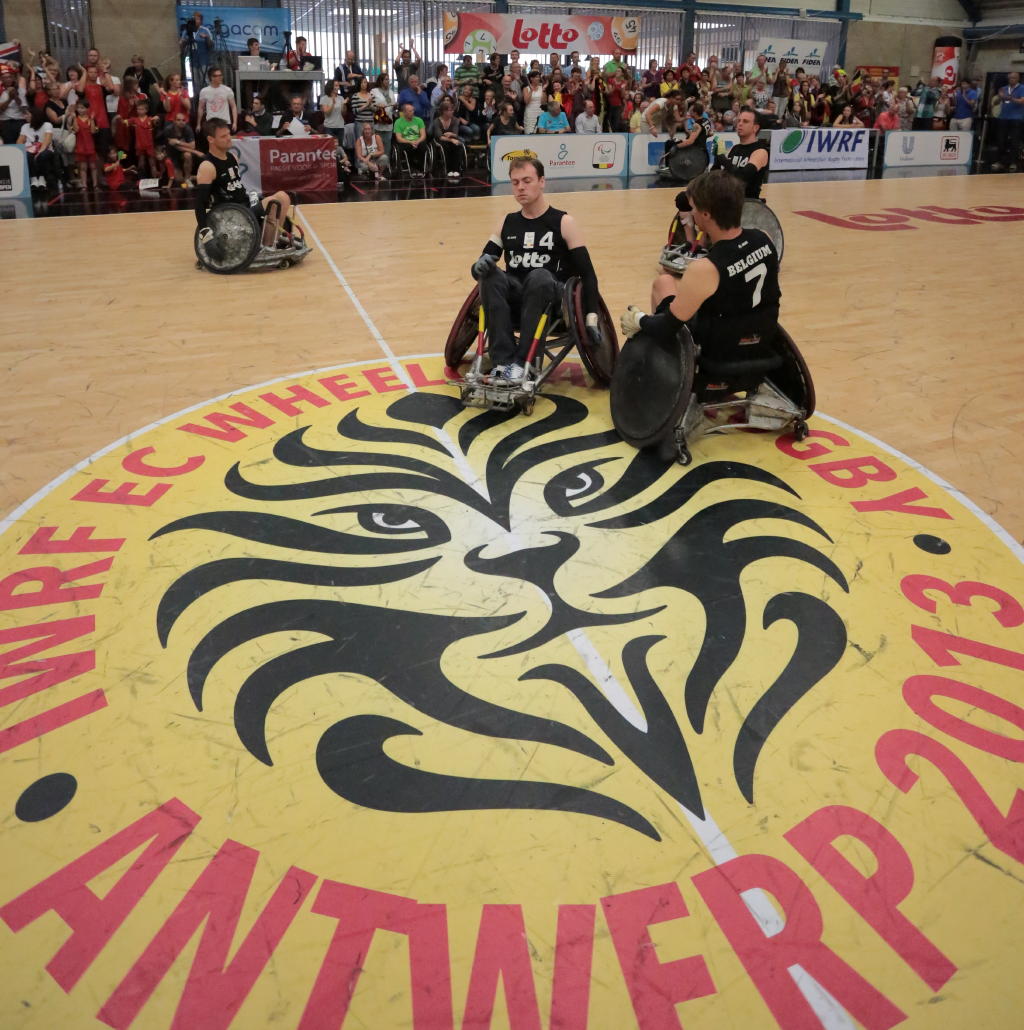 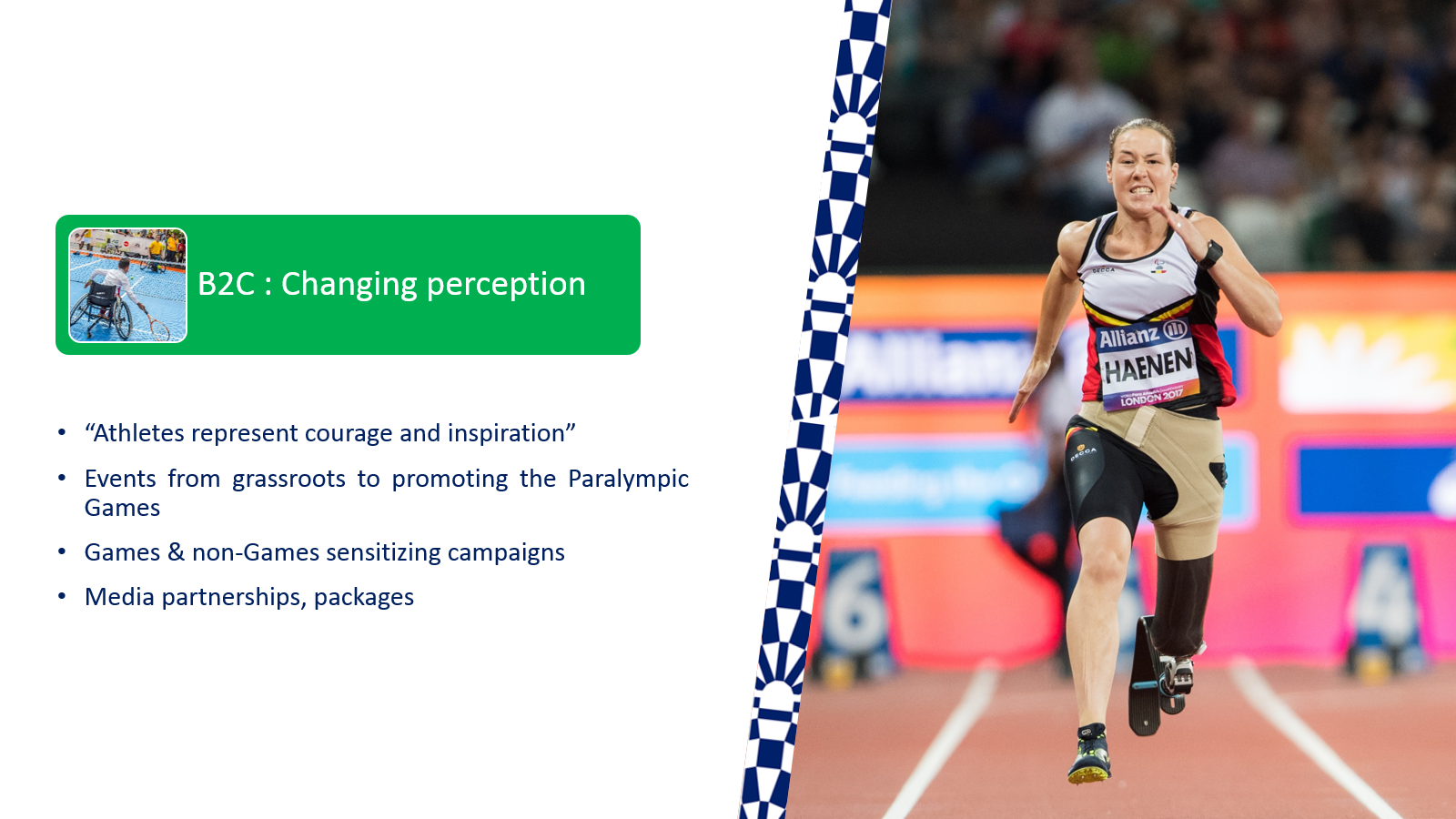 Organisation and support of +10 international sports competitions in Belgium every year
Several youth sport events, talent days, try-out events, …
Promotion activities at the biggest expo’s in Belgium
Revalidation centra projects: offer sports to help in the rehabilitation process of disabled
Yearly Belgian Championships per sport
Regulate (local) competitions in different sports
Inclusive sports : collaboration with able-bodied federations to reach more and more sportsmen/women
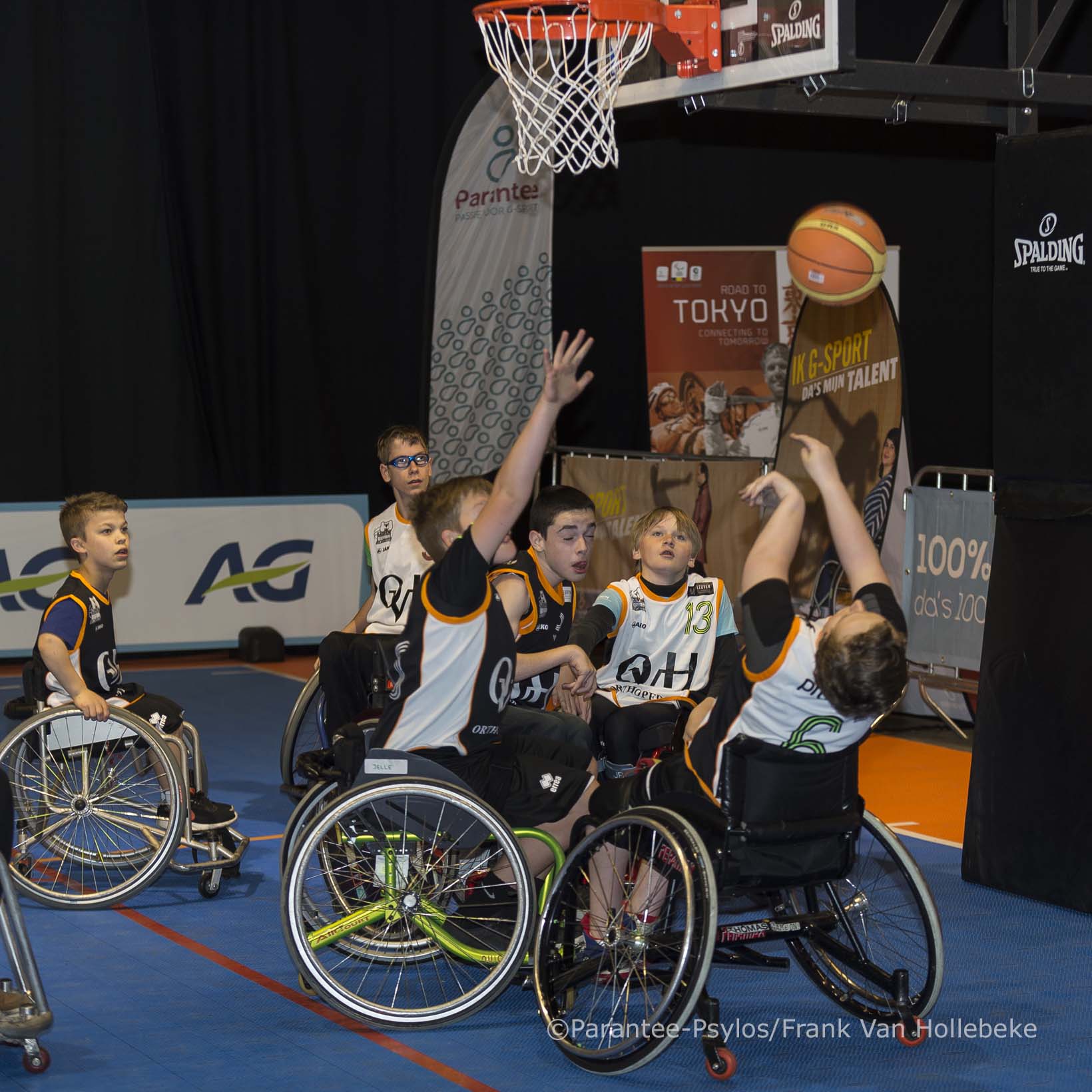 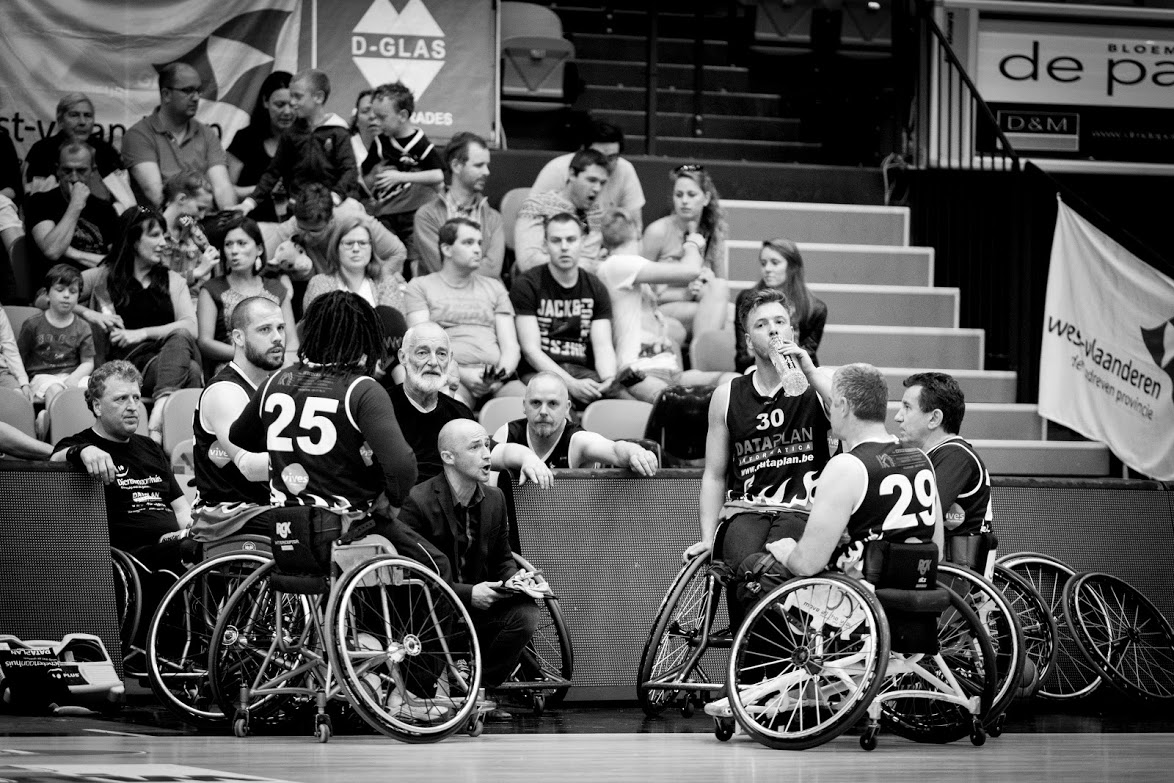 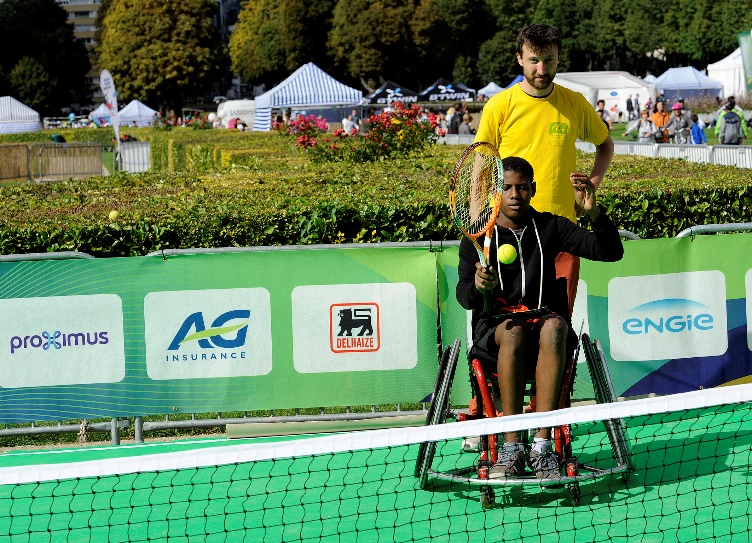 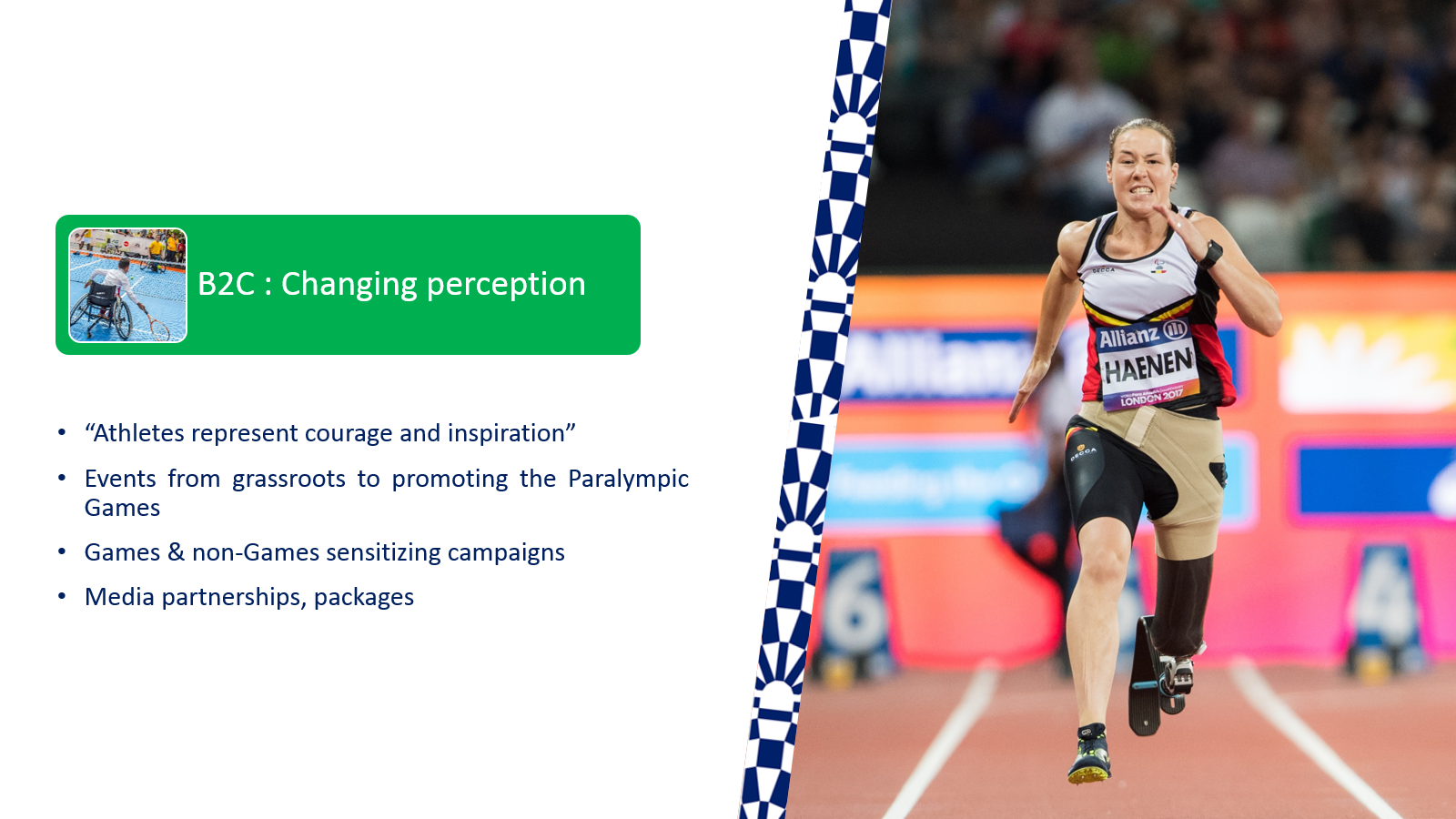 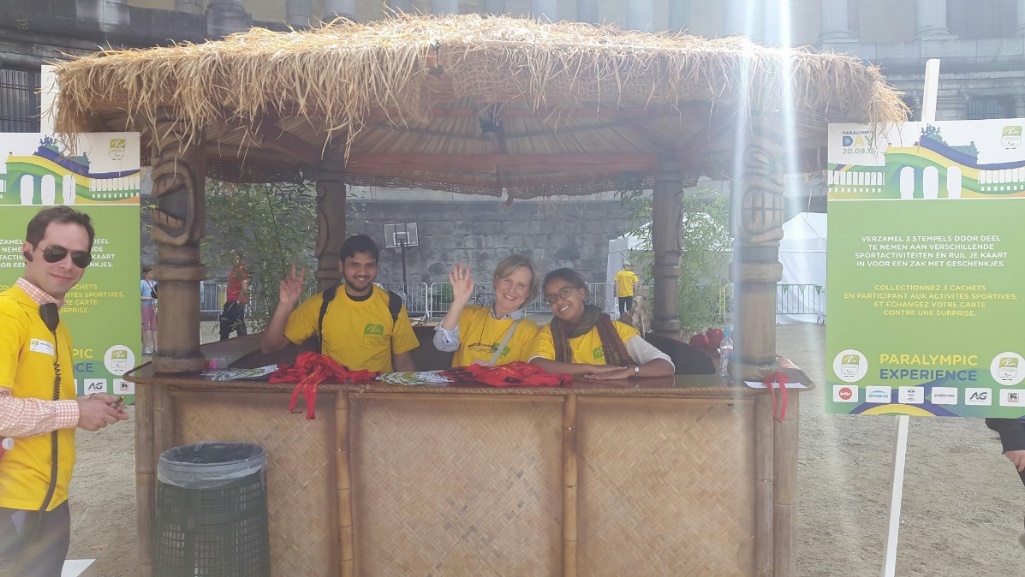 Games promotion events
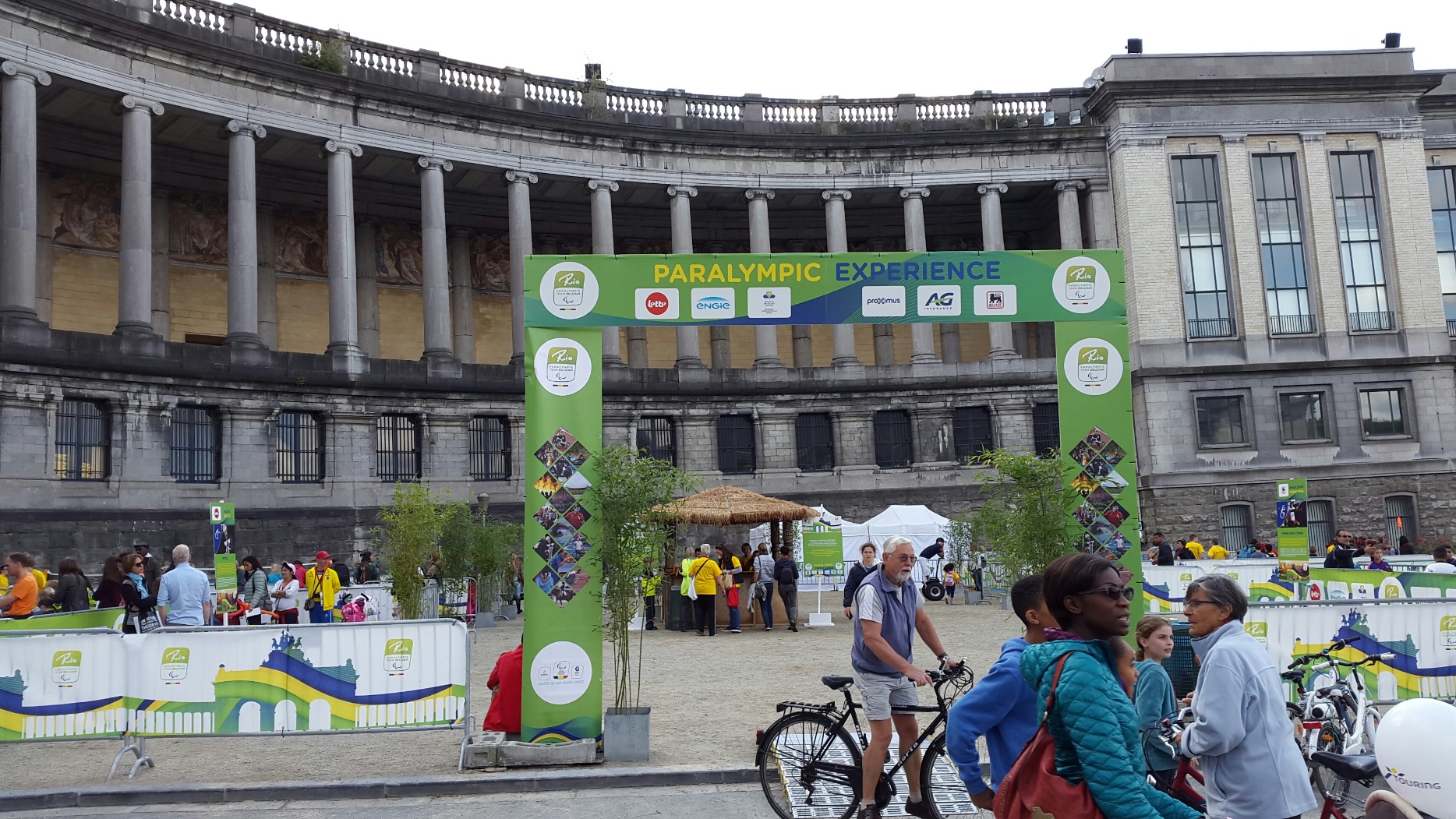 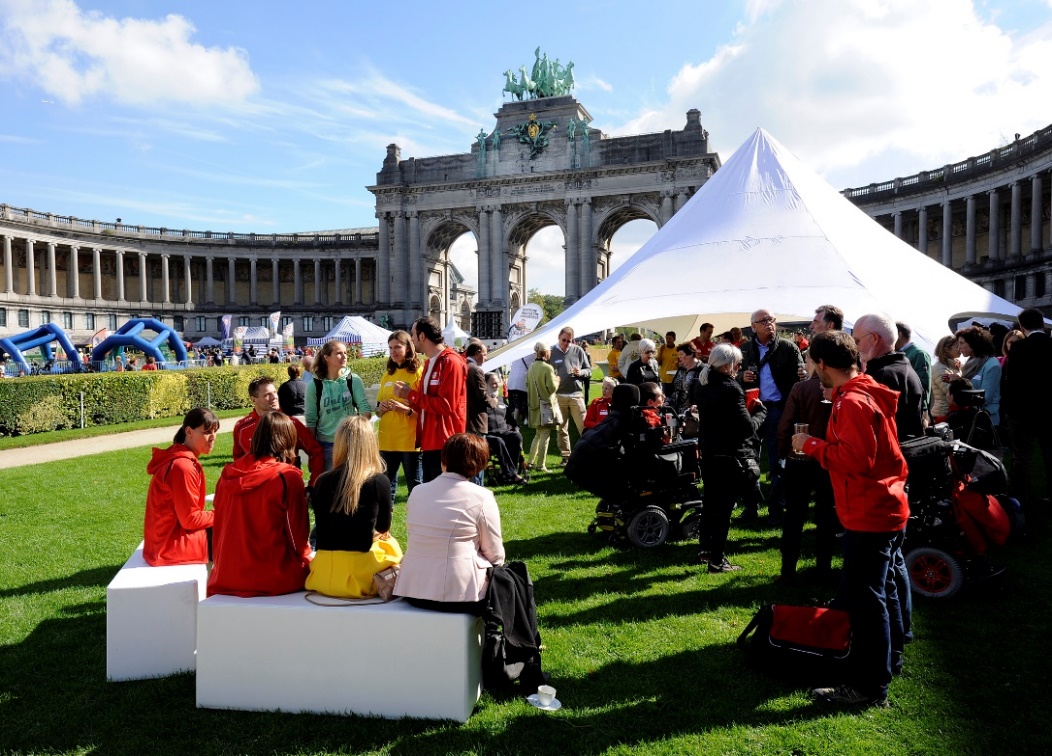 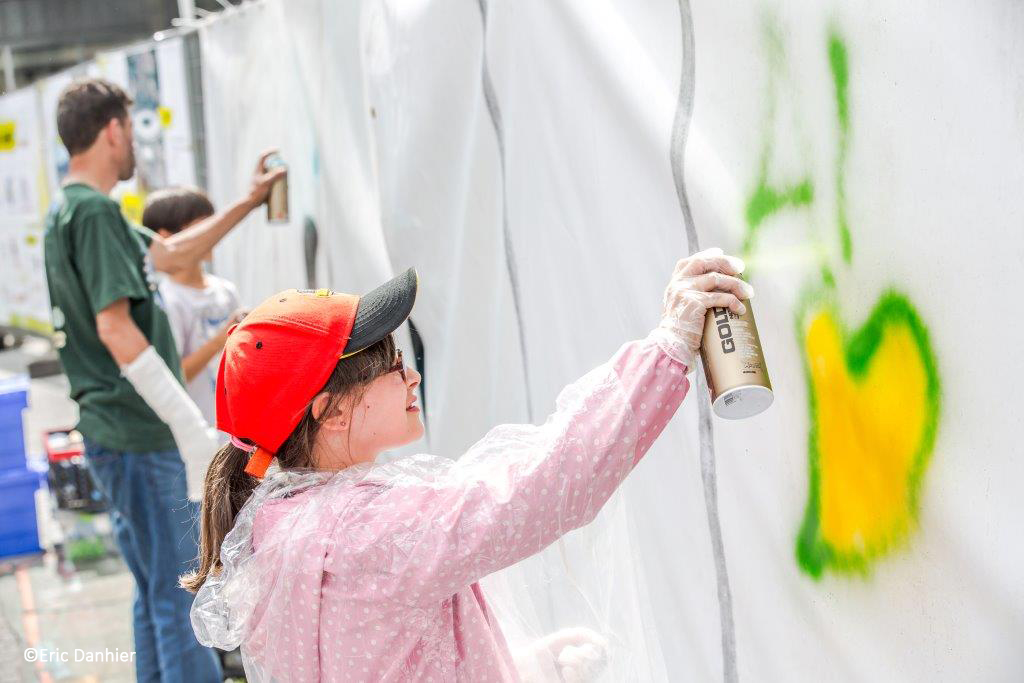 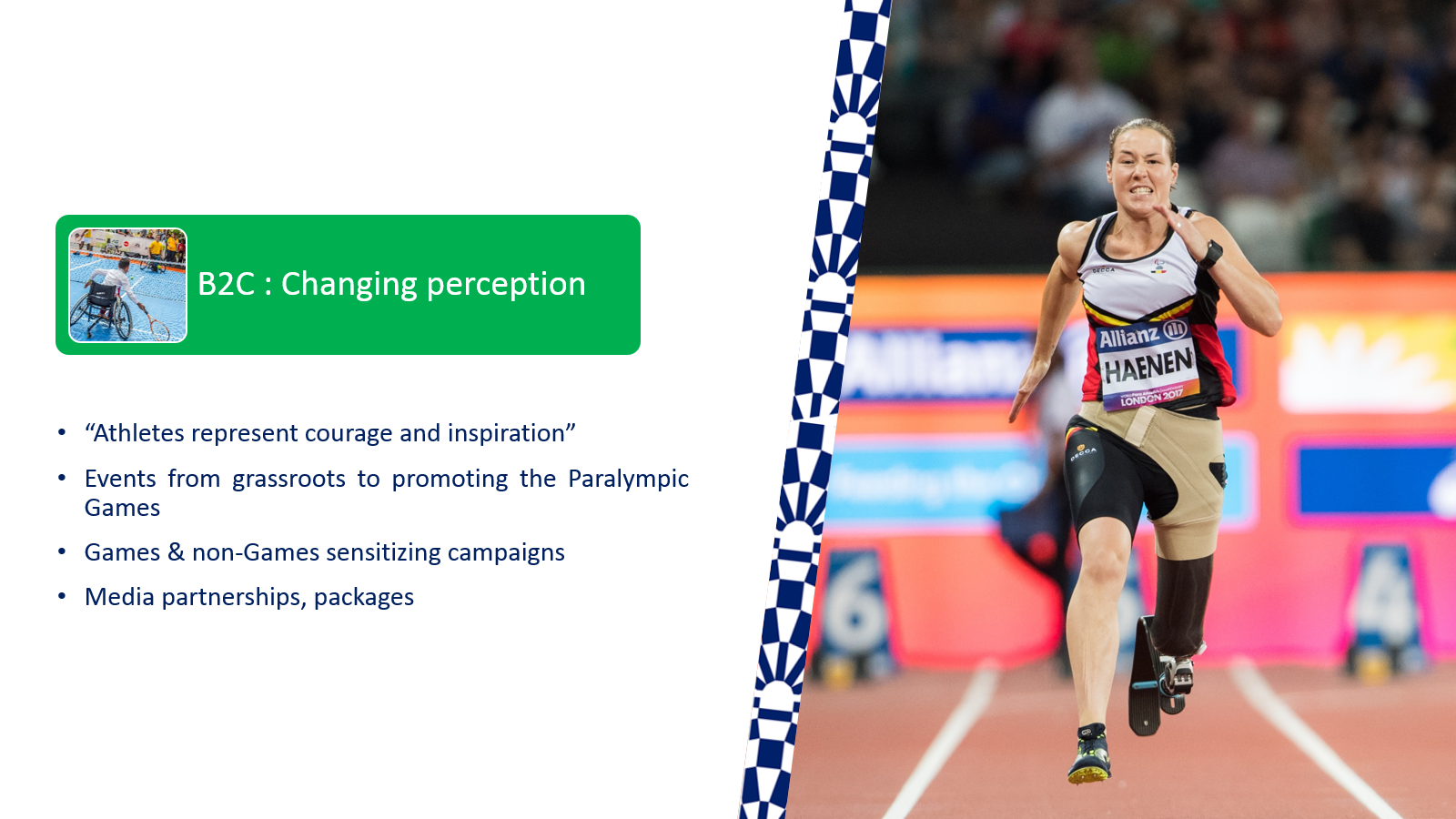 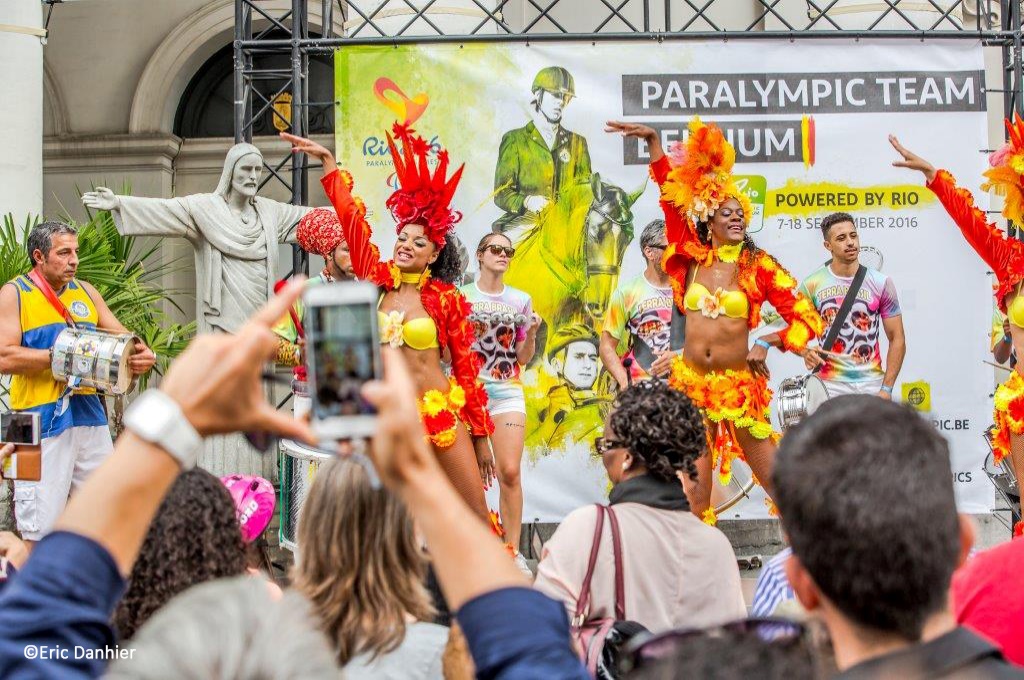 Paralympic Team promotion events
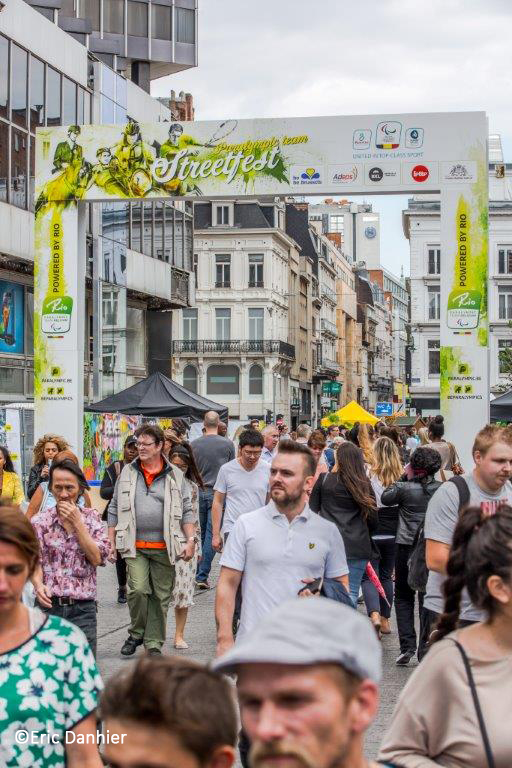 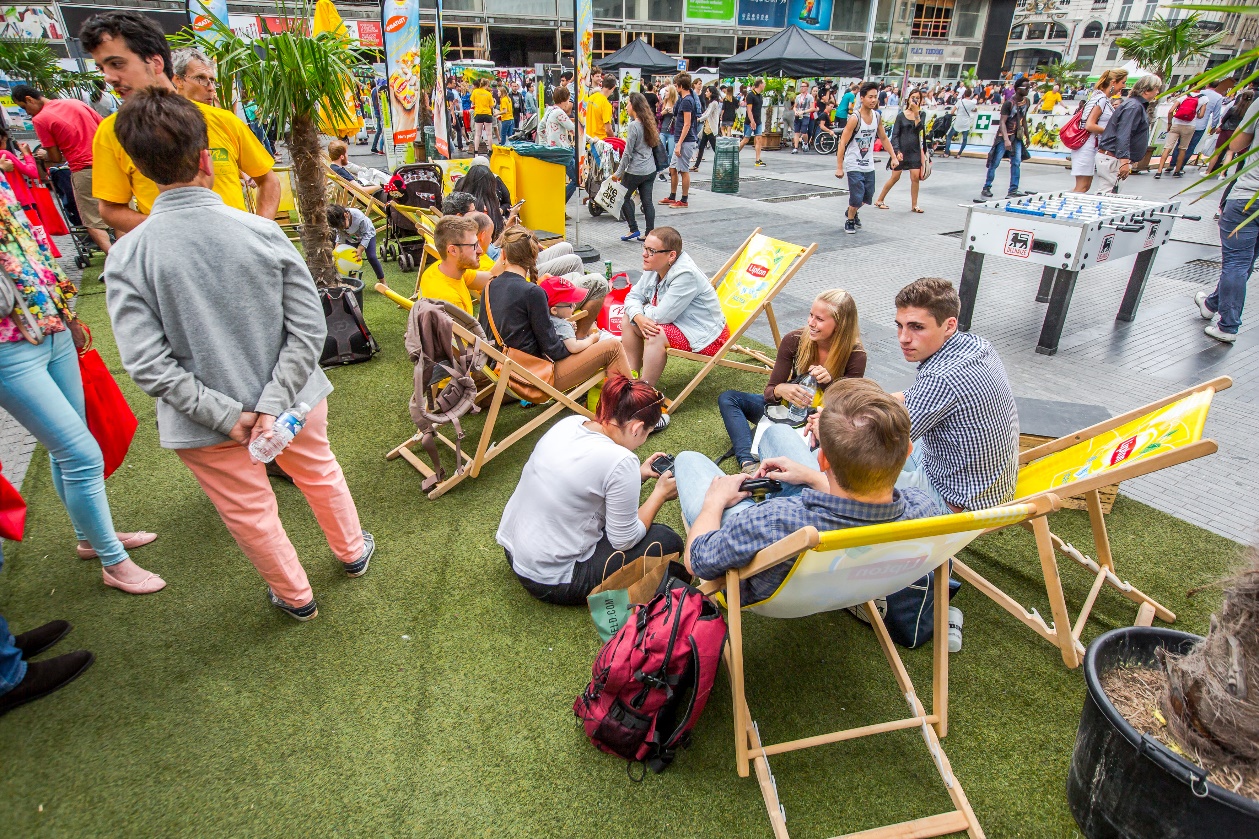 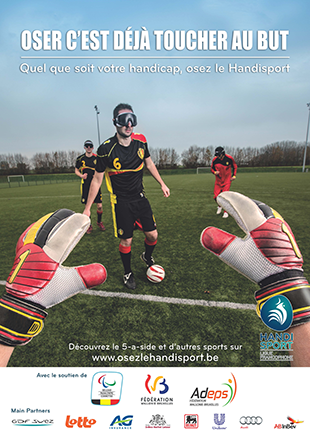 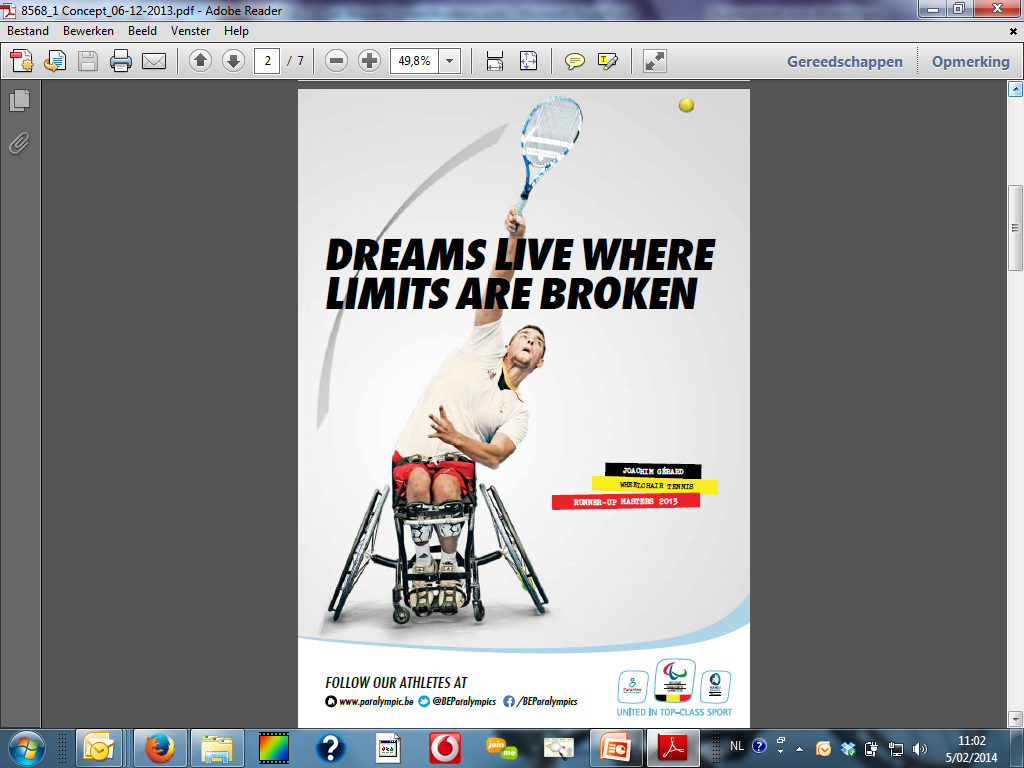 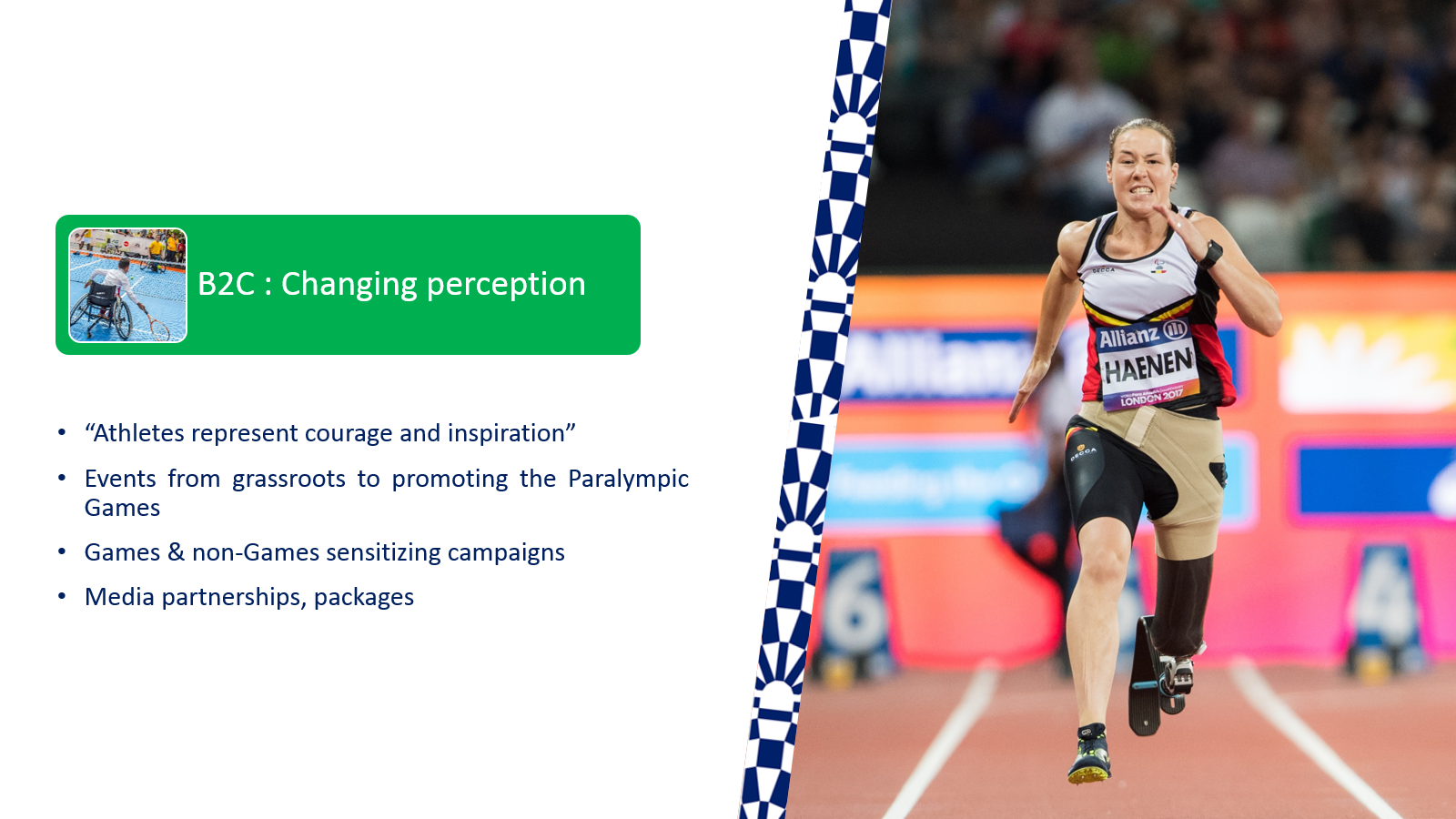 Inspiring, sensitizing campaigns in-between Games
Regional, stimulating campaigns to get disabled to practice sports
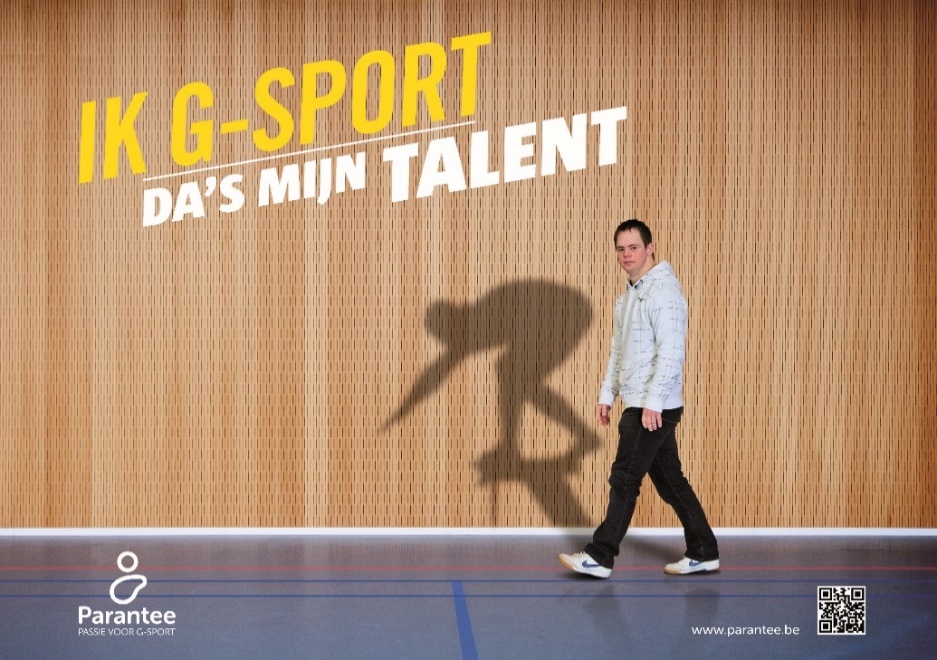 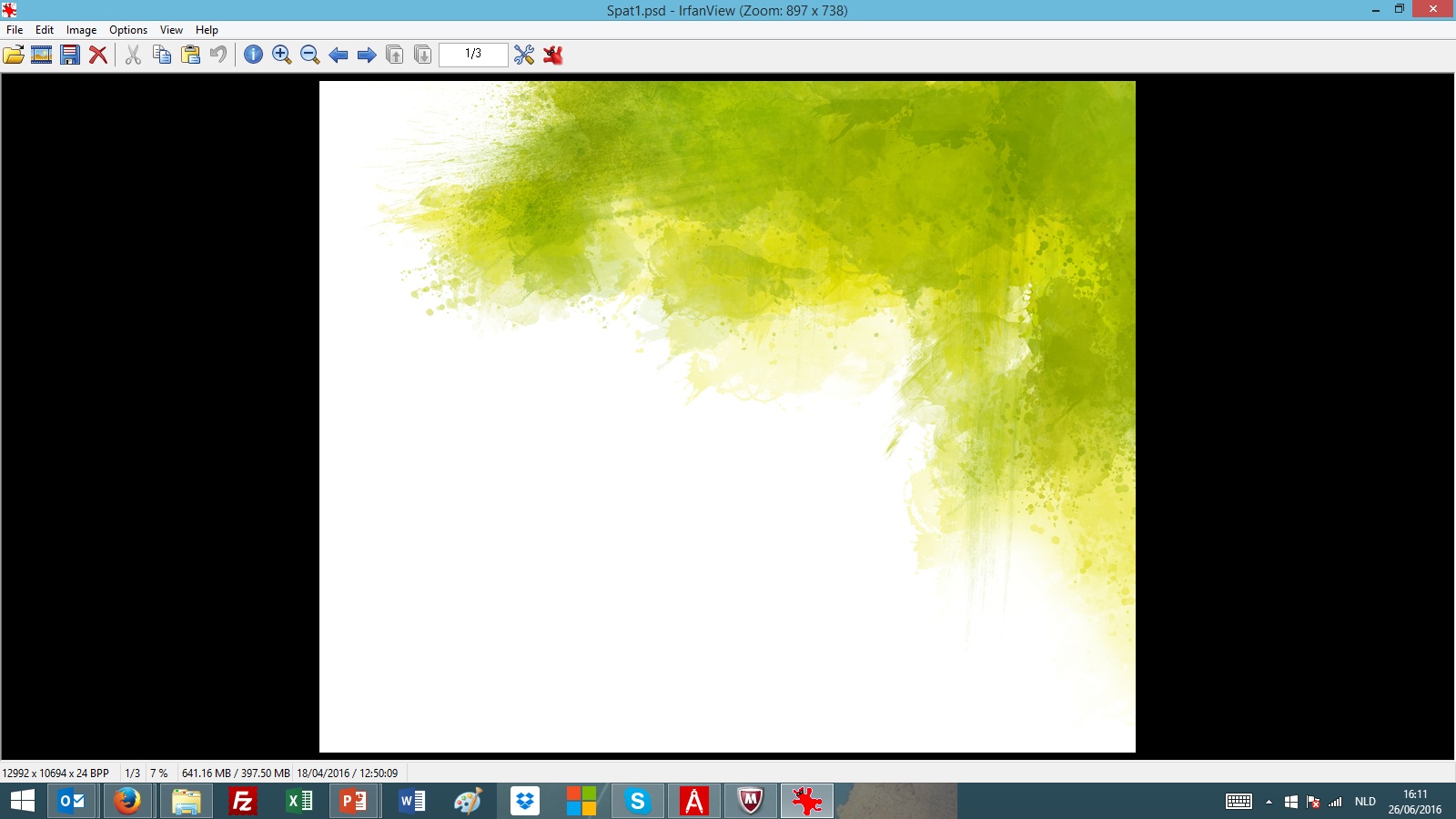 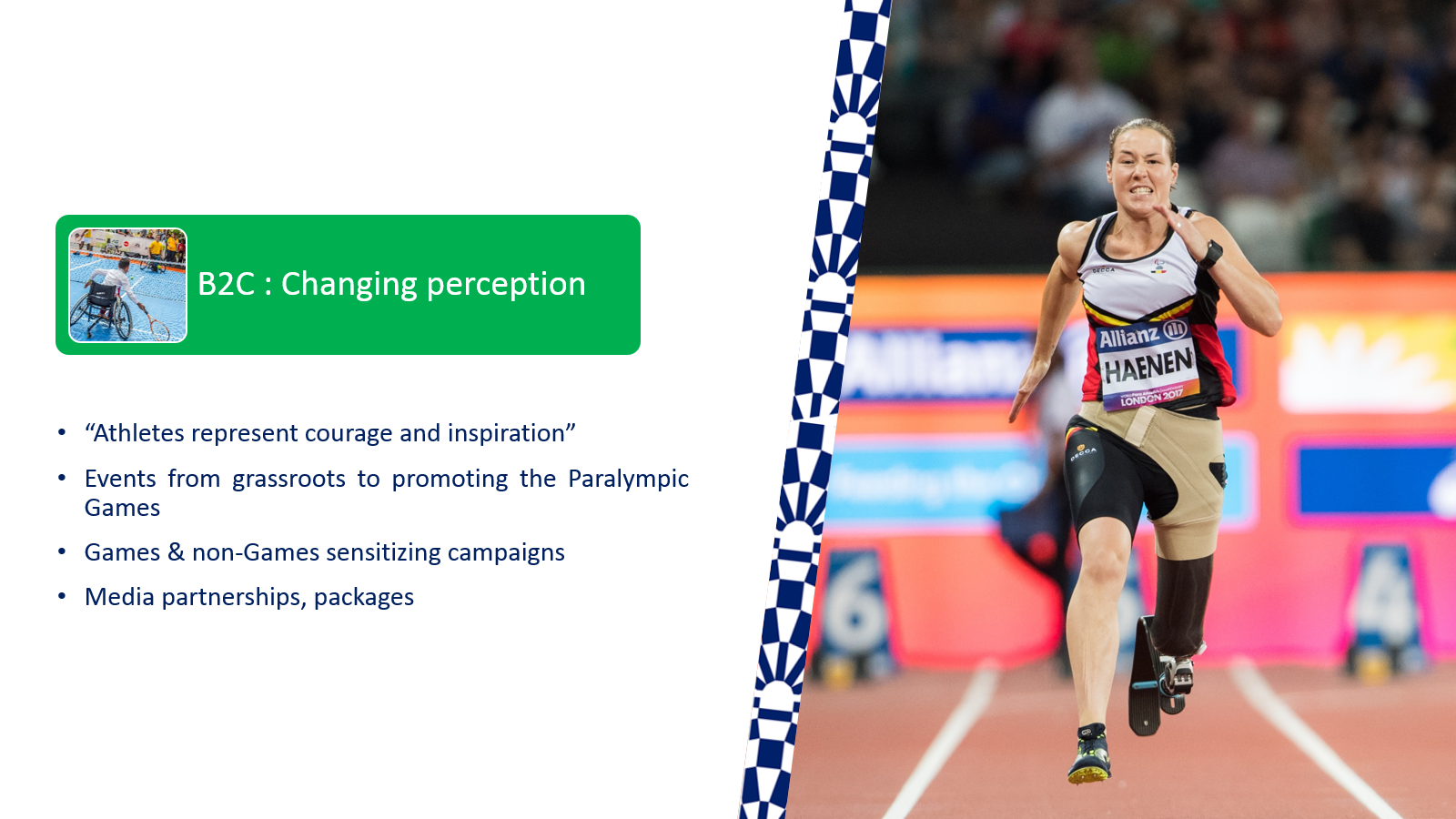 Games years campaigns
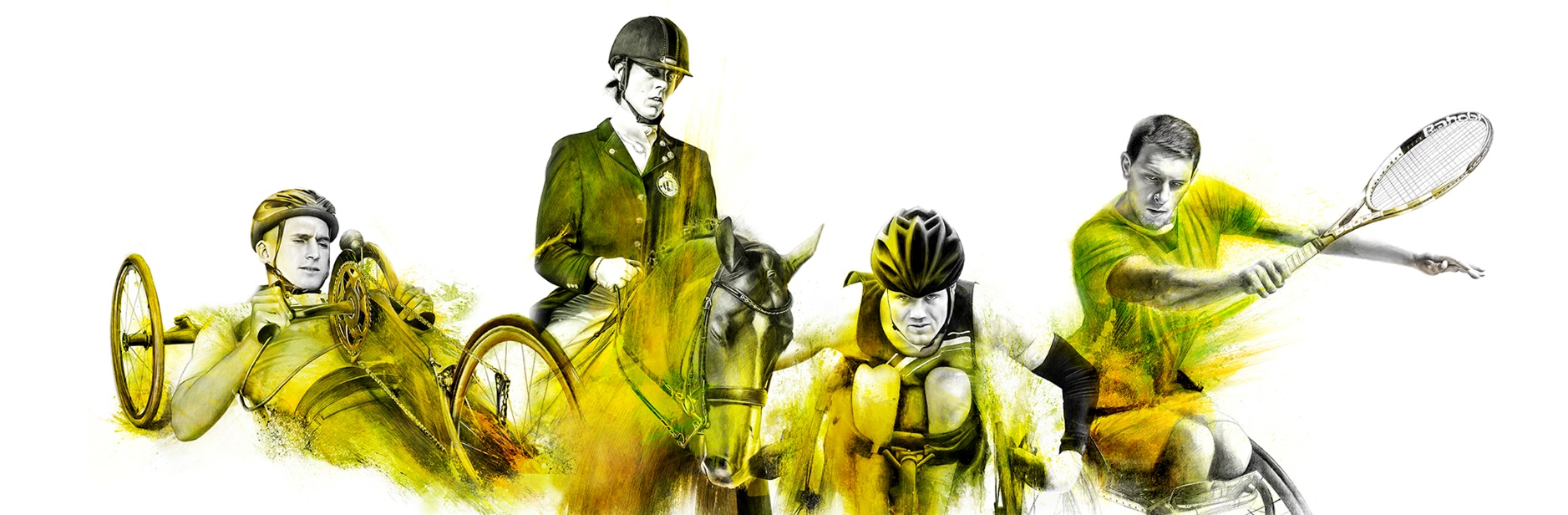 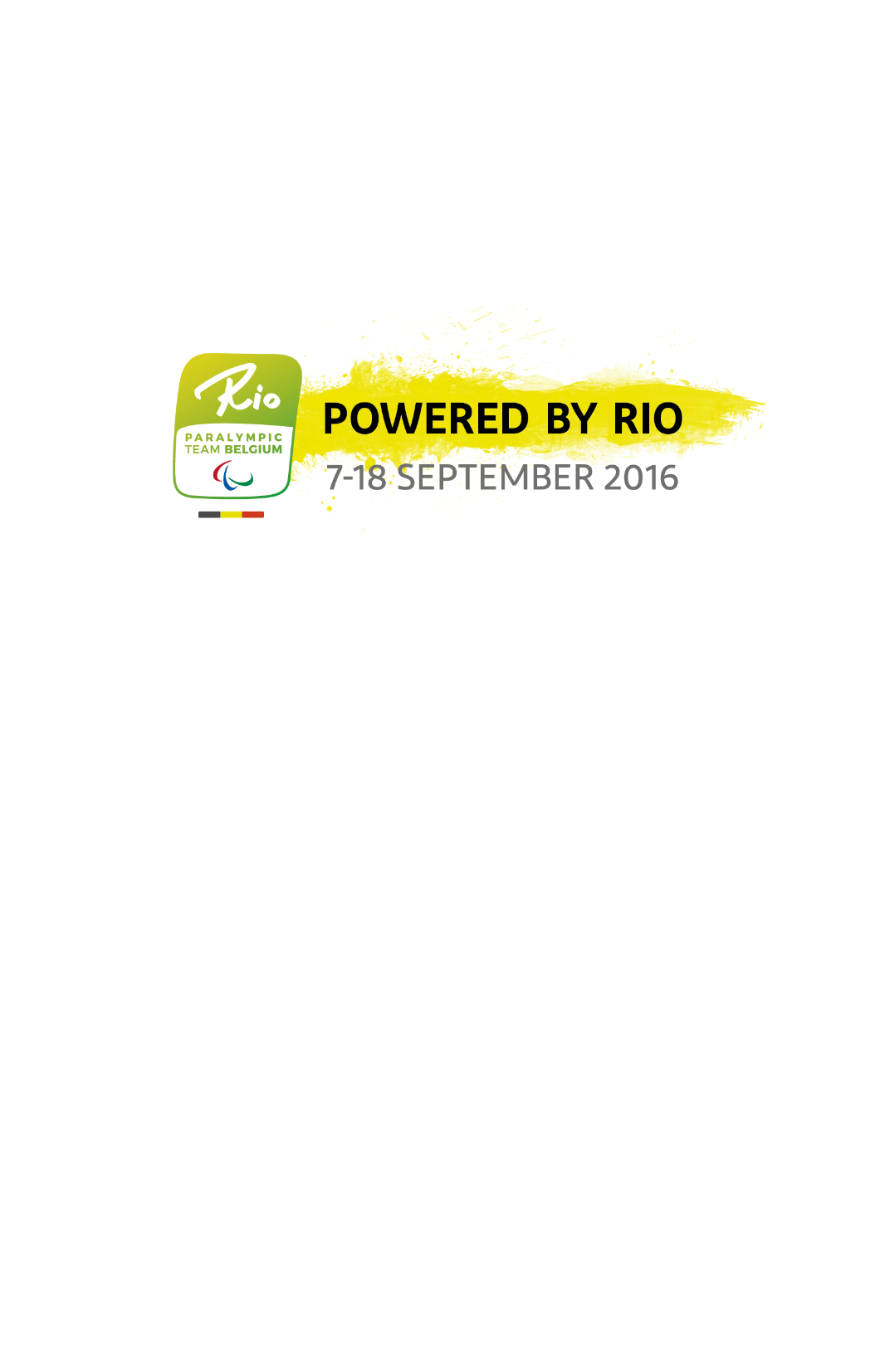 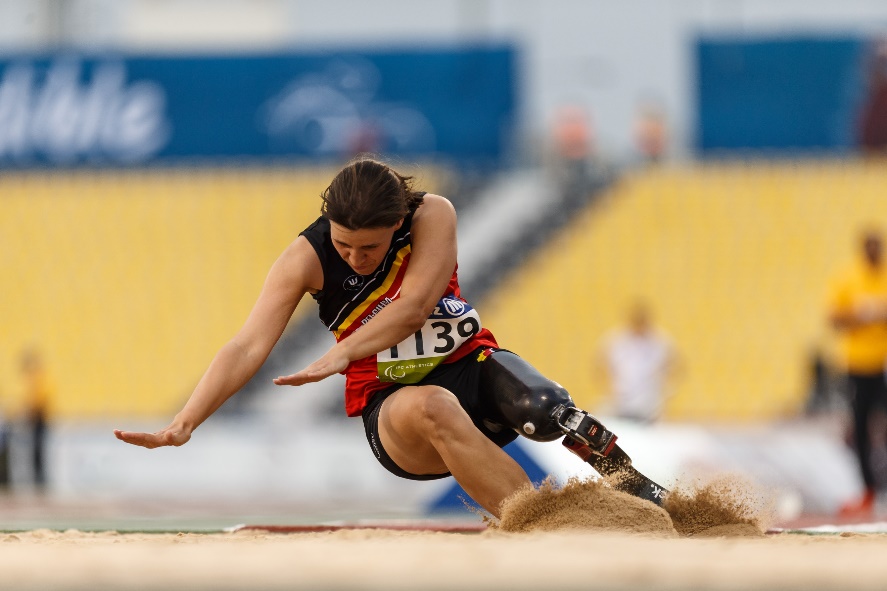 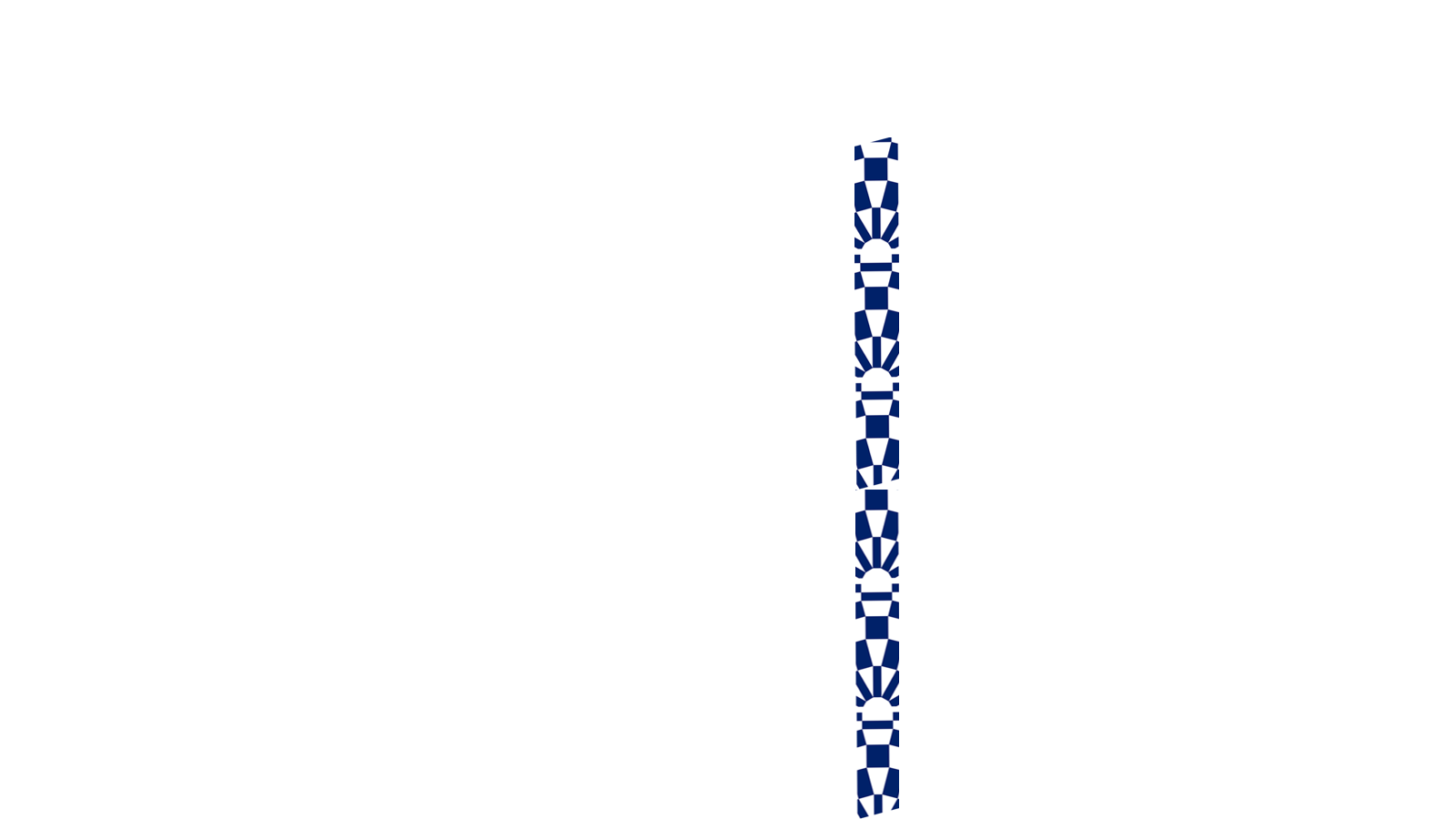 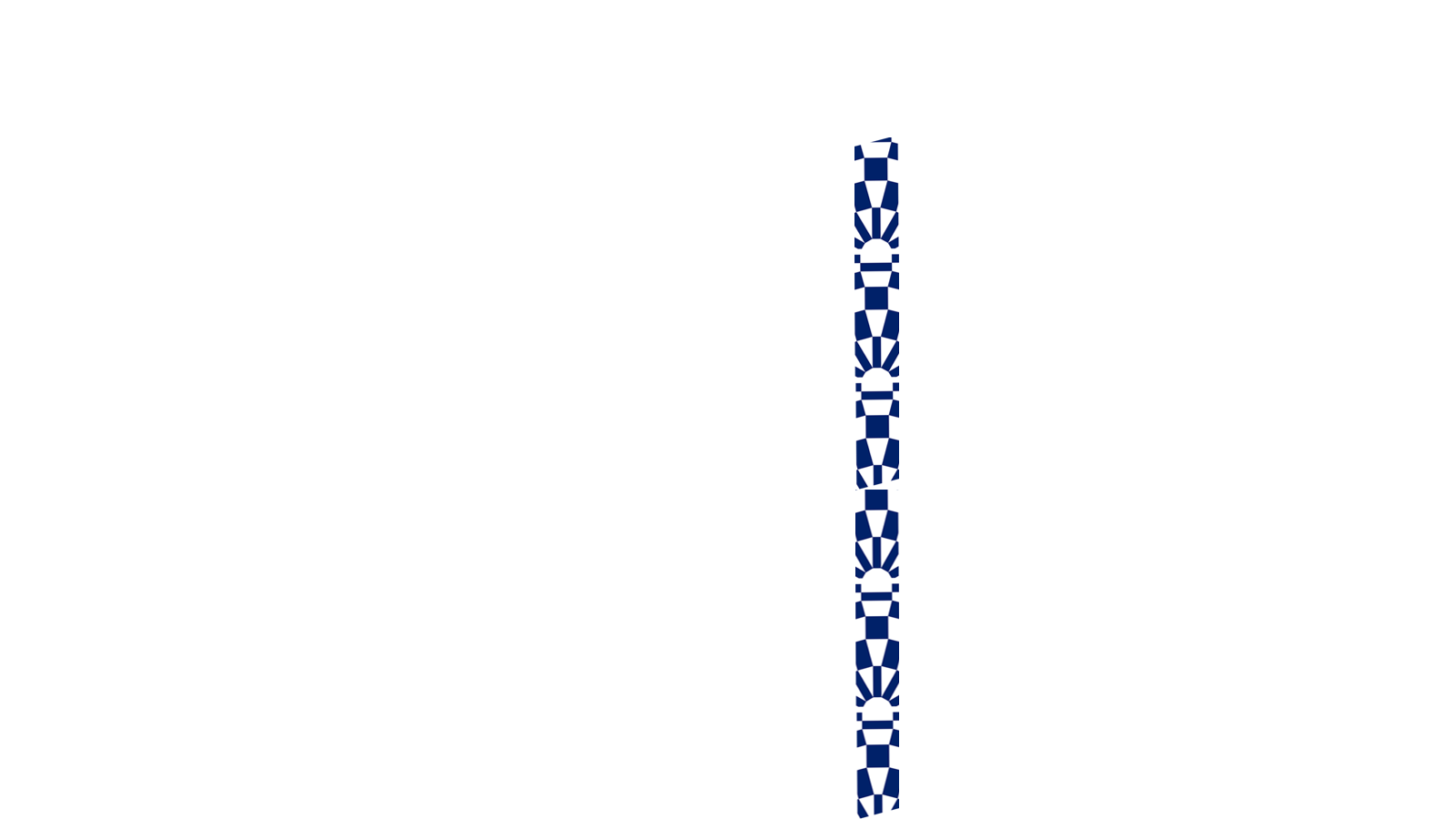 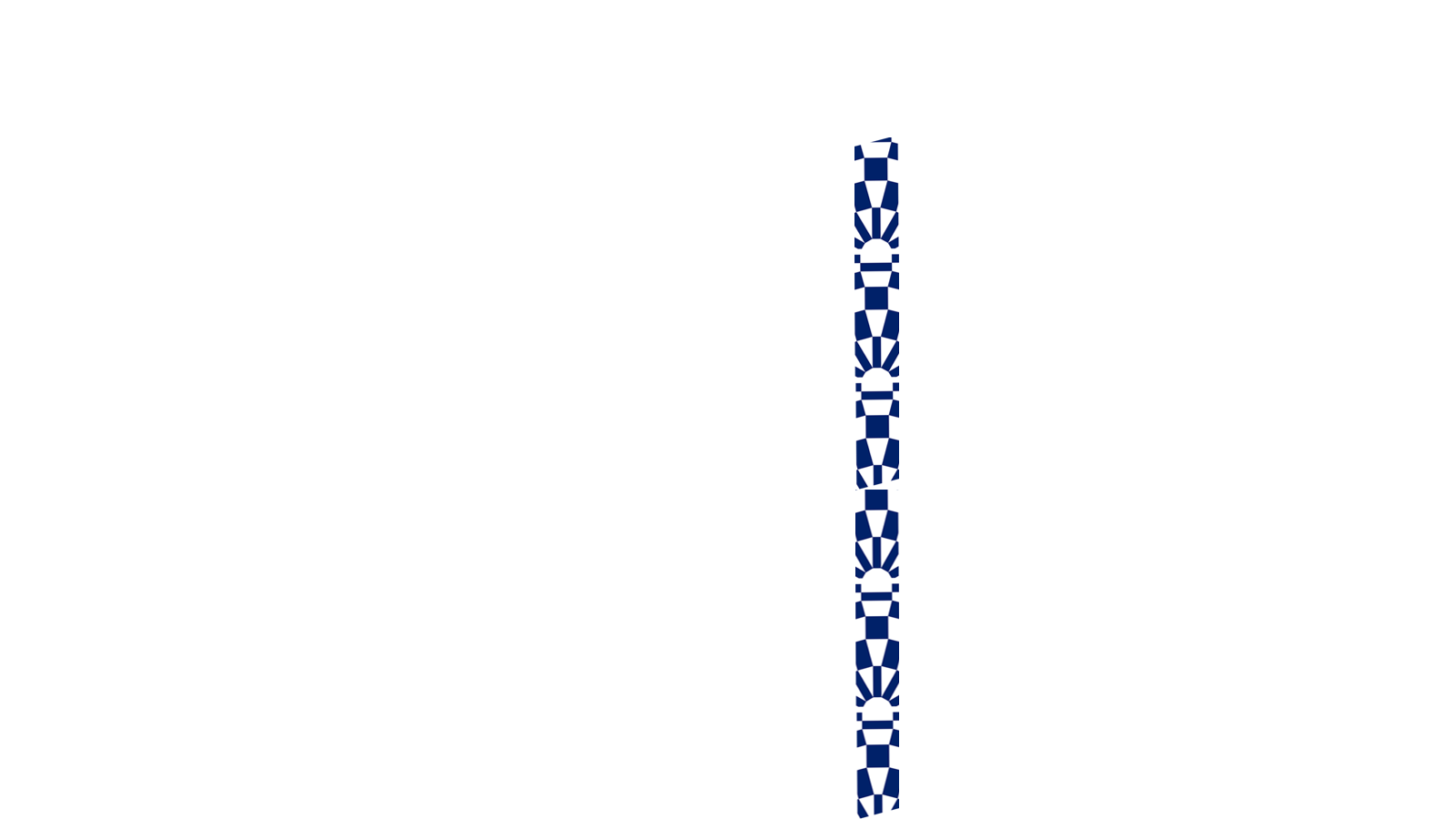 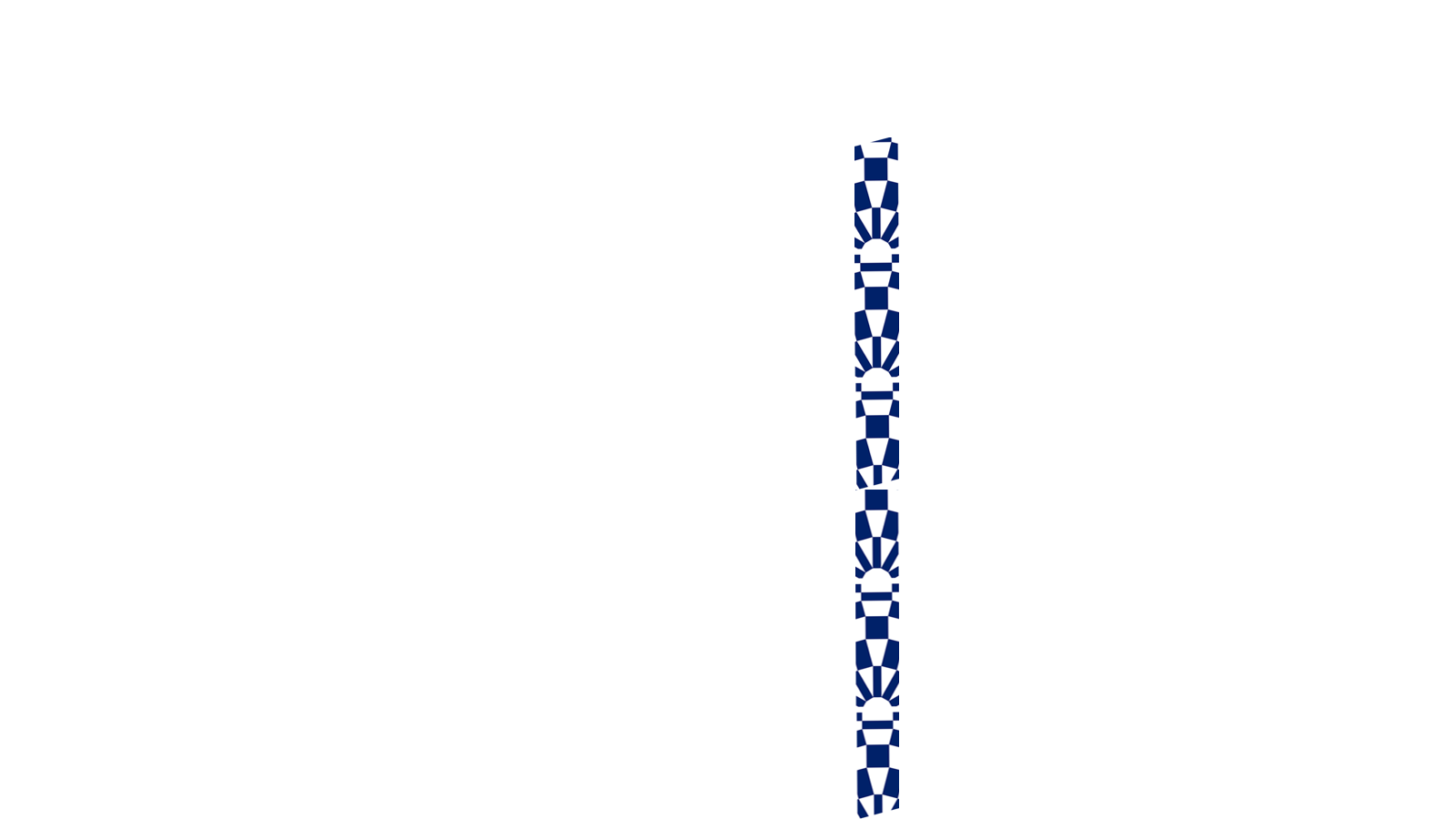 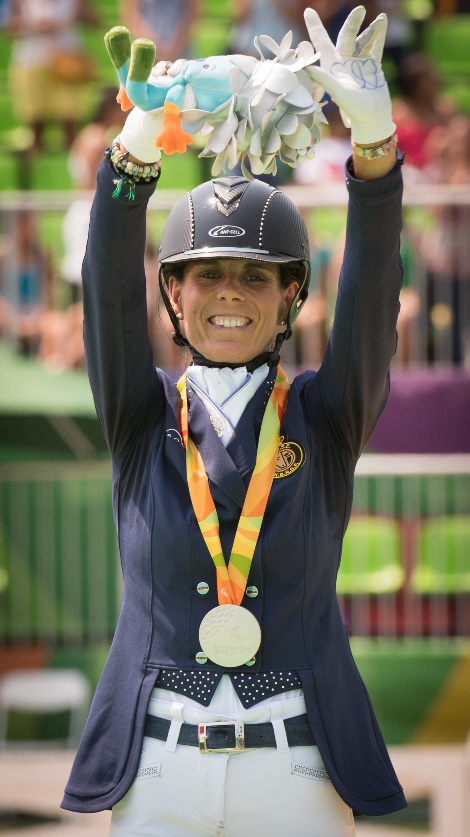 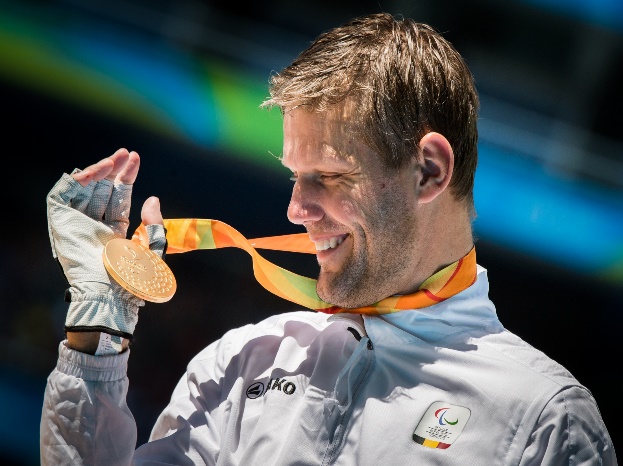 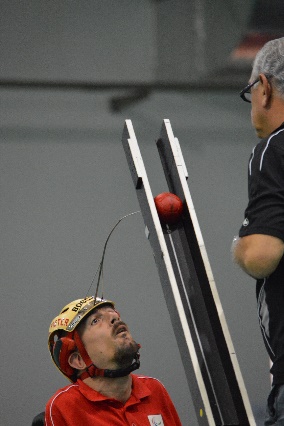 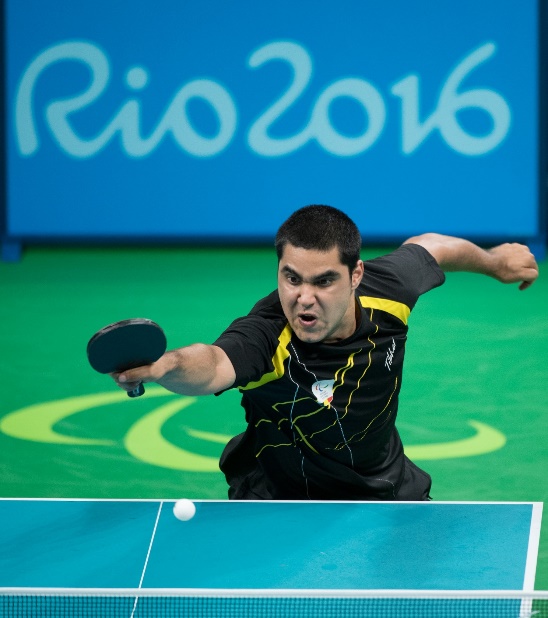 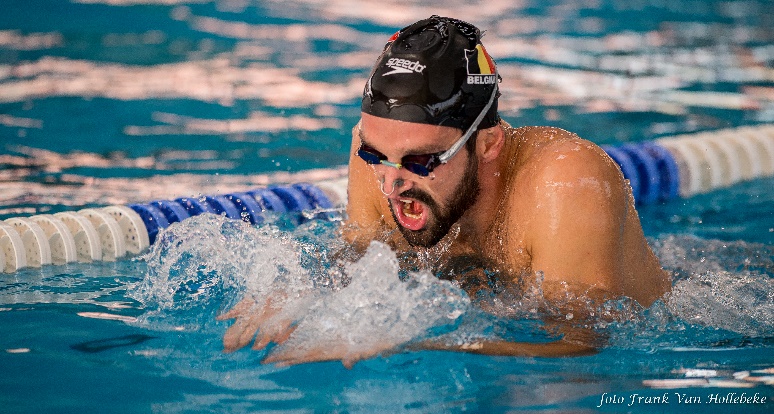 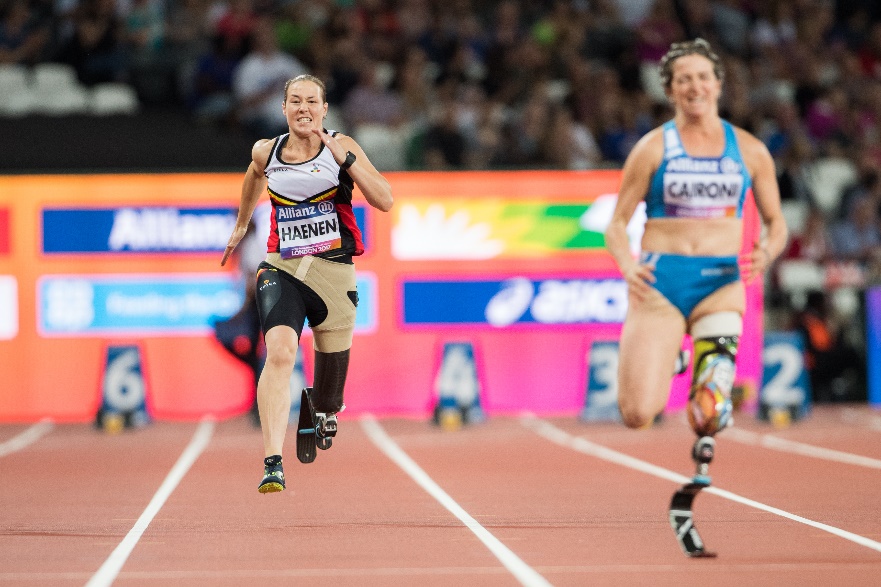 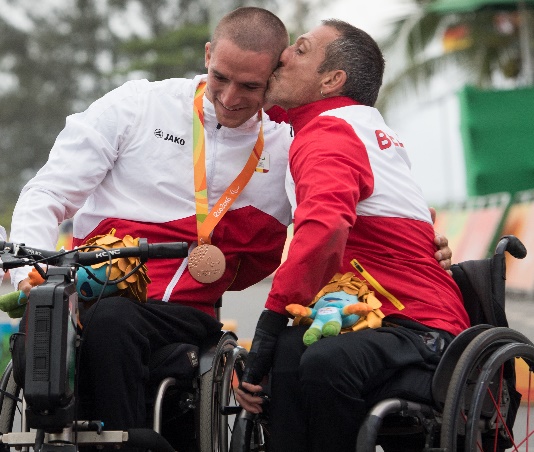 Collaboration / Besoins
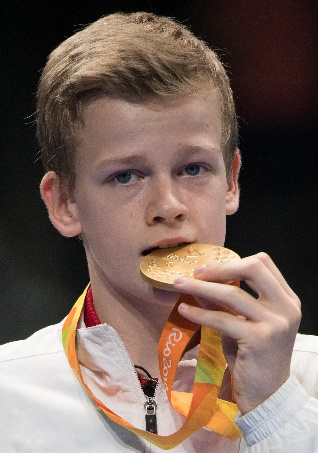 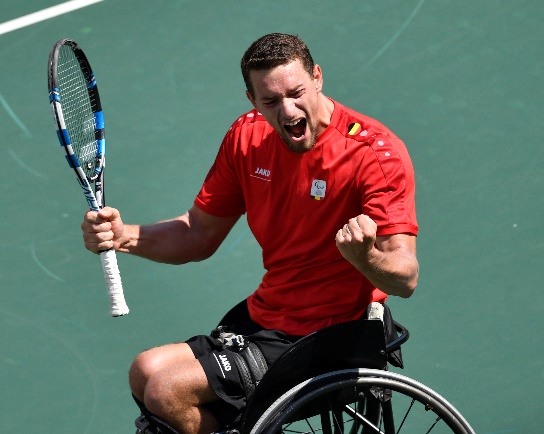 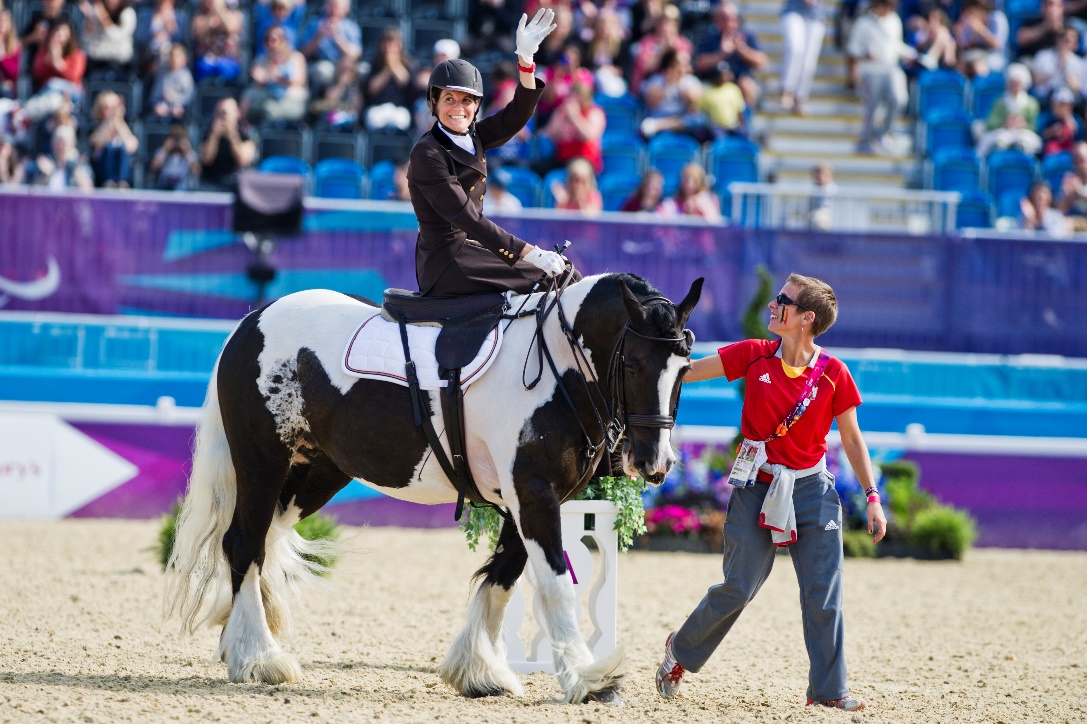 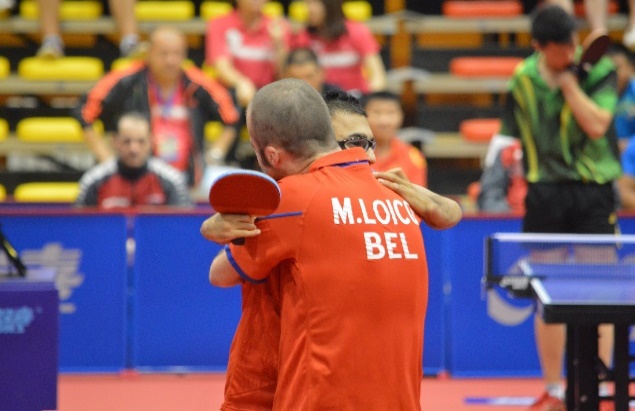 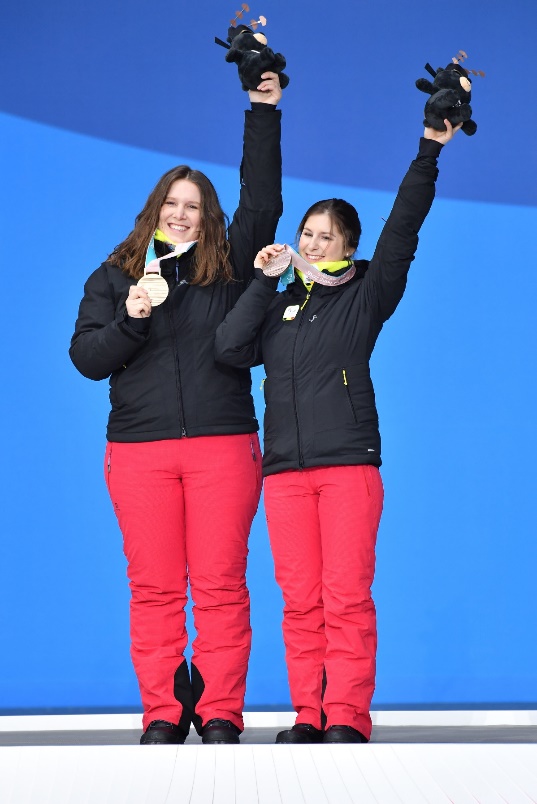 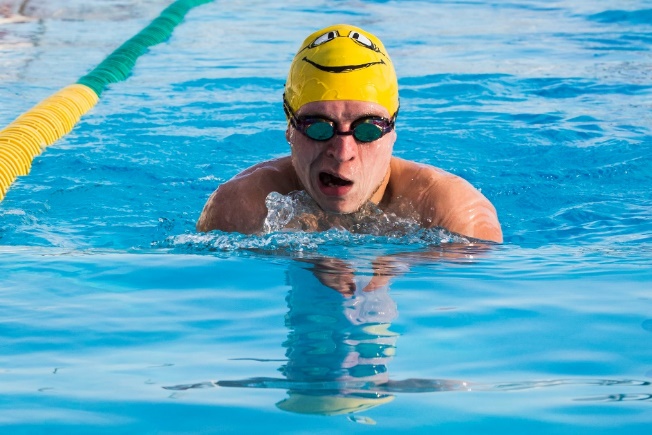 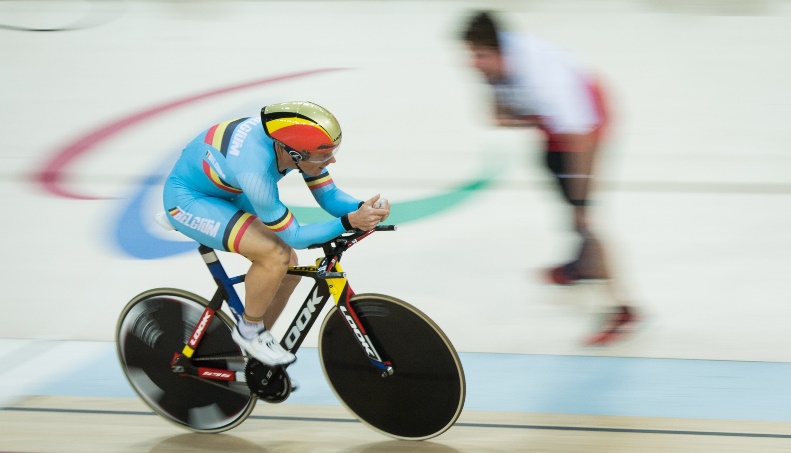 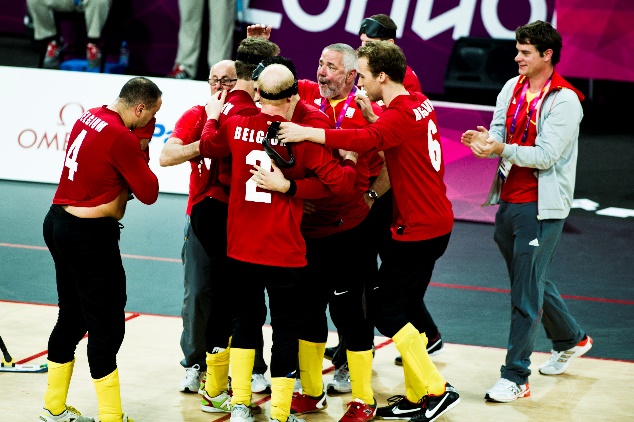 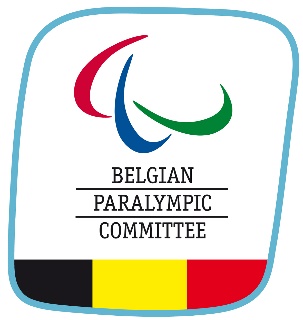 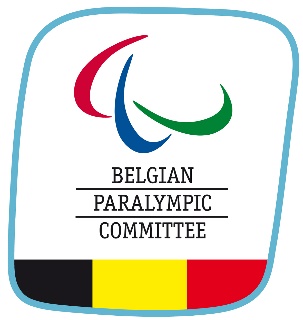 Offer disabled all the opportunities to excell in their sports, for them to become a source of inspiration for the Belgian society thanks to their performances.
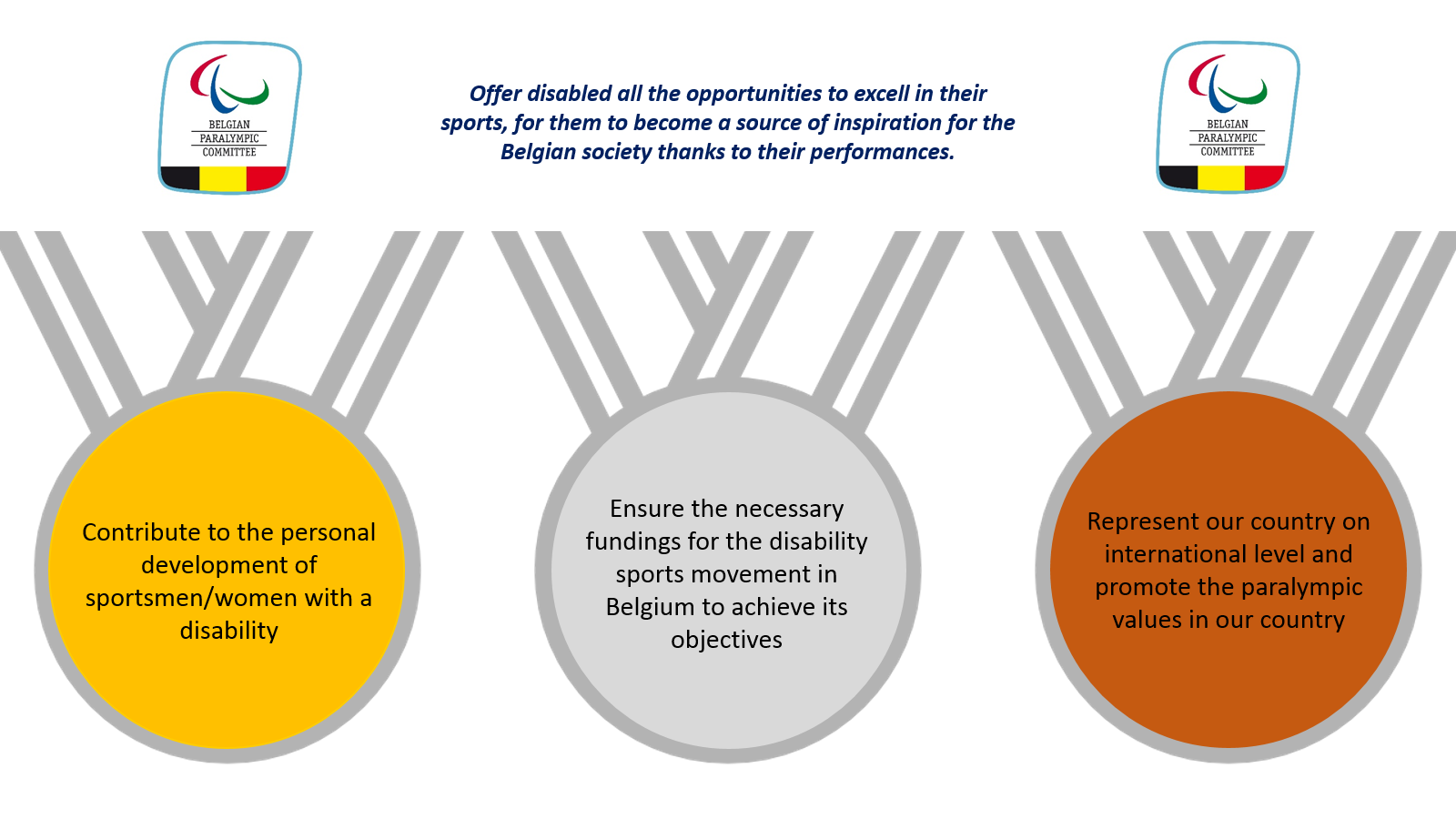  Athlètes source d’inspiration
 Retour partenaires BPC
 Promotion valeurs
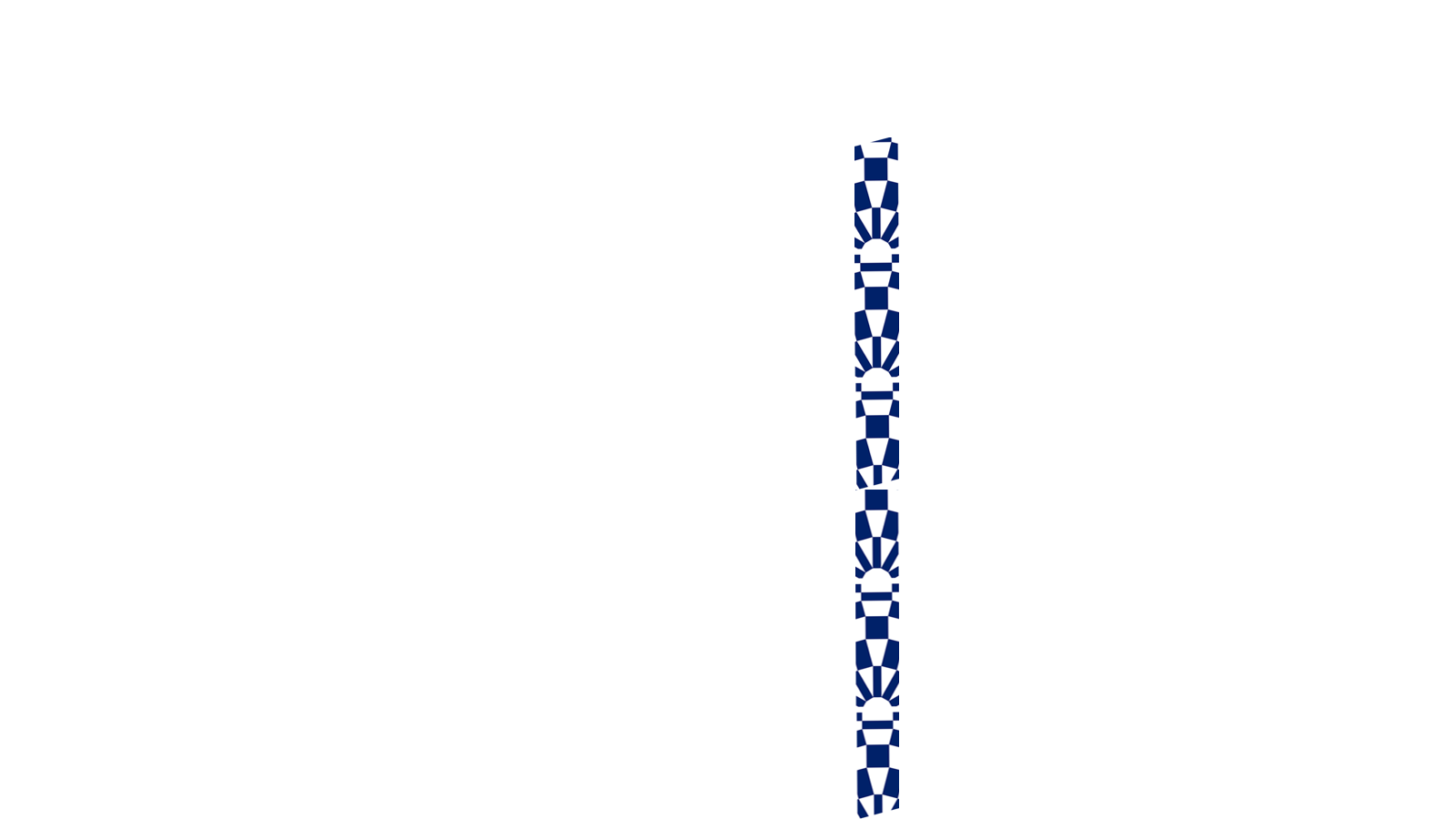 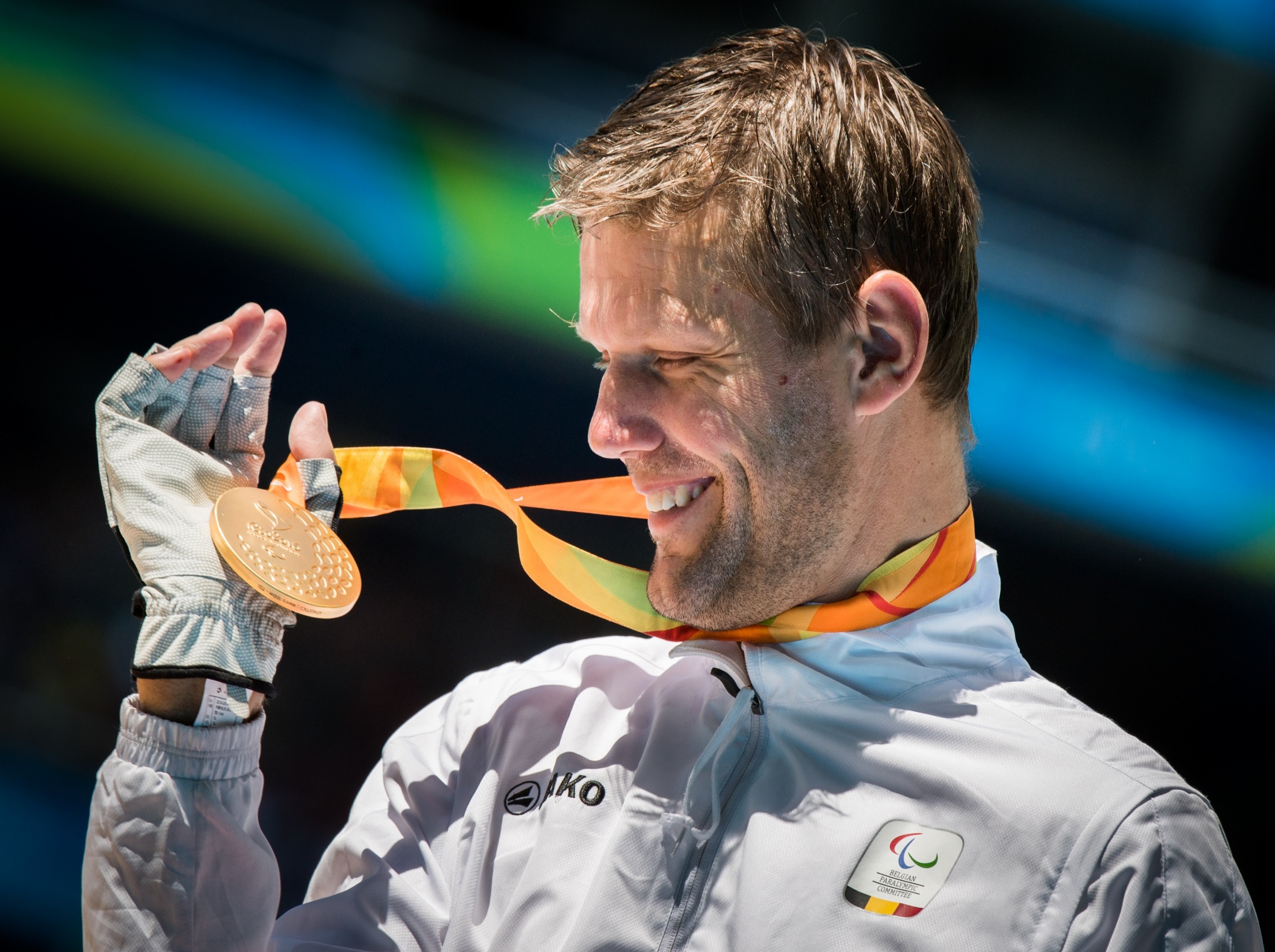 Campagnes
2 moments-clé campagnes télé
2018 : ‘naissance’ Paralympic Team Belgium
	2019 = phase street marketing
2020 : campagne participation Tokyo 2020

 Focus sur 2 campagnes/années
 Budget en fonction de ?
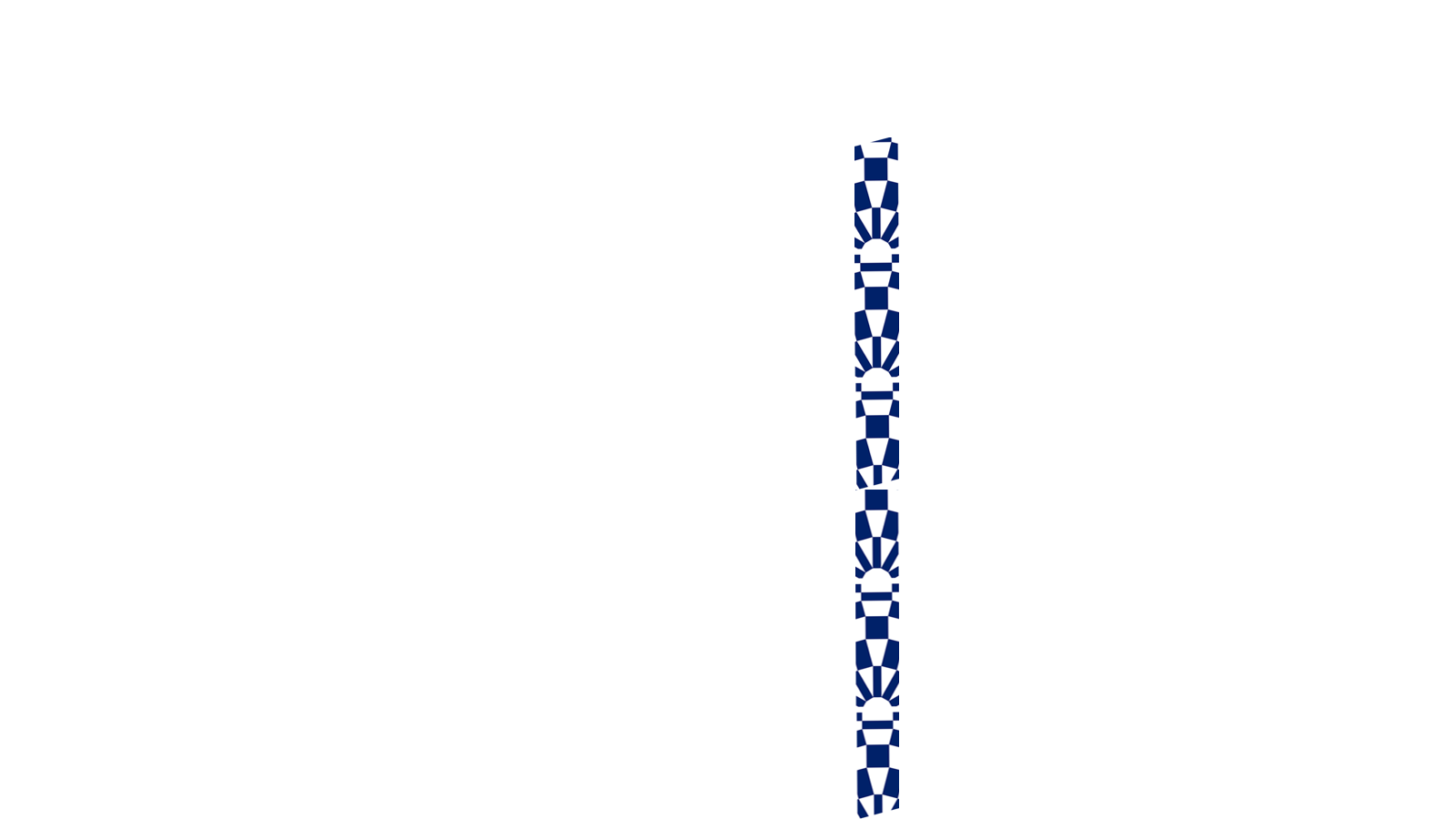 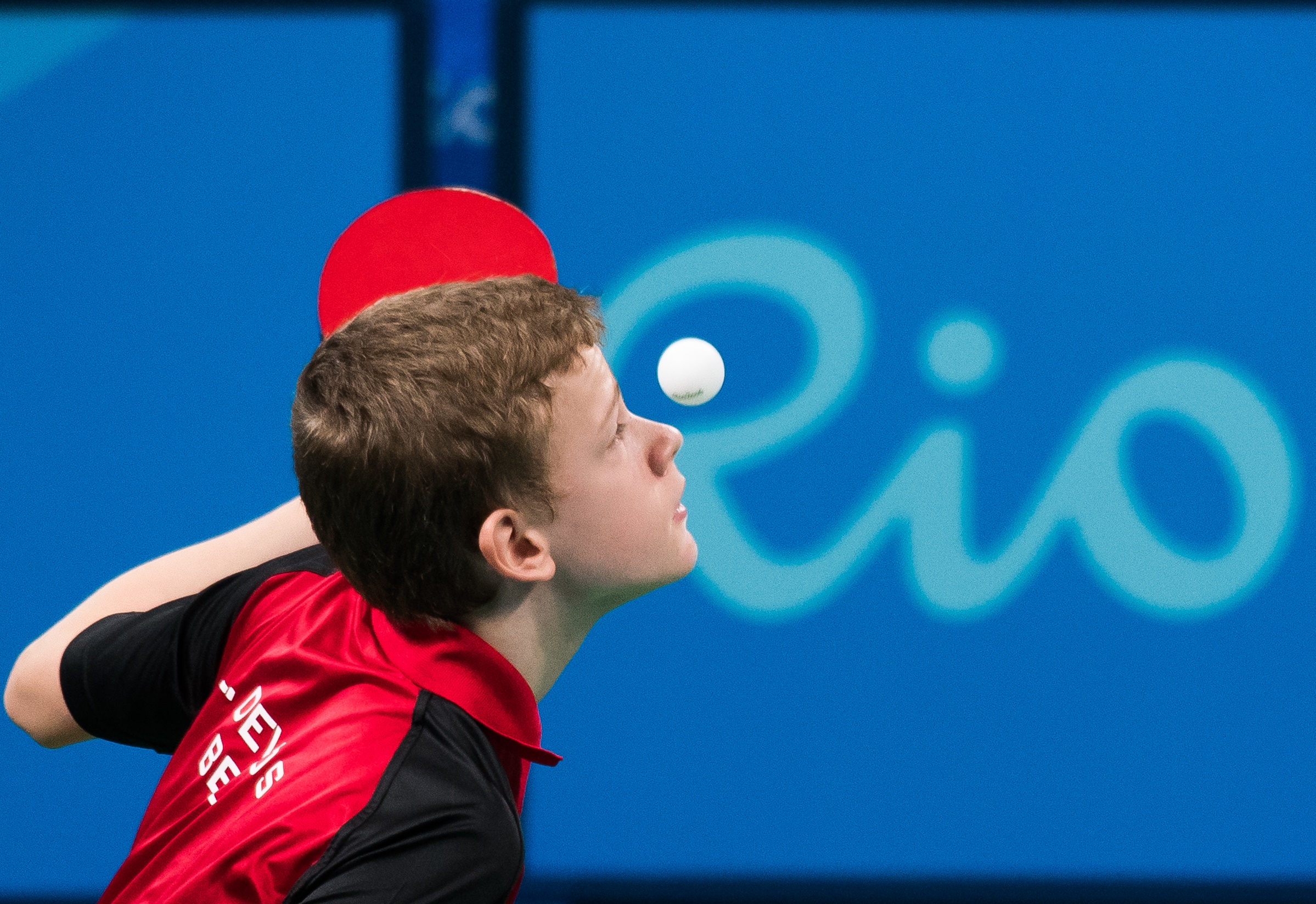 Paralympic Team Belgium
Nouveau produit pour communication grand public
Accentue collaboration des 3 entités du Mouvement paralympique
Belgian Paralympic Committee (coupole)
Wall.-Brux. : Ligue Handisport Francophone (Adeps)
Flandres : Parantee (Sport Vlaanderen)

Personification ‘excellence, ‘inspiration’ des athlètes Paralympiques
Recrutement de supporters
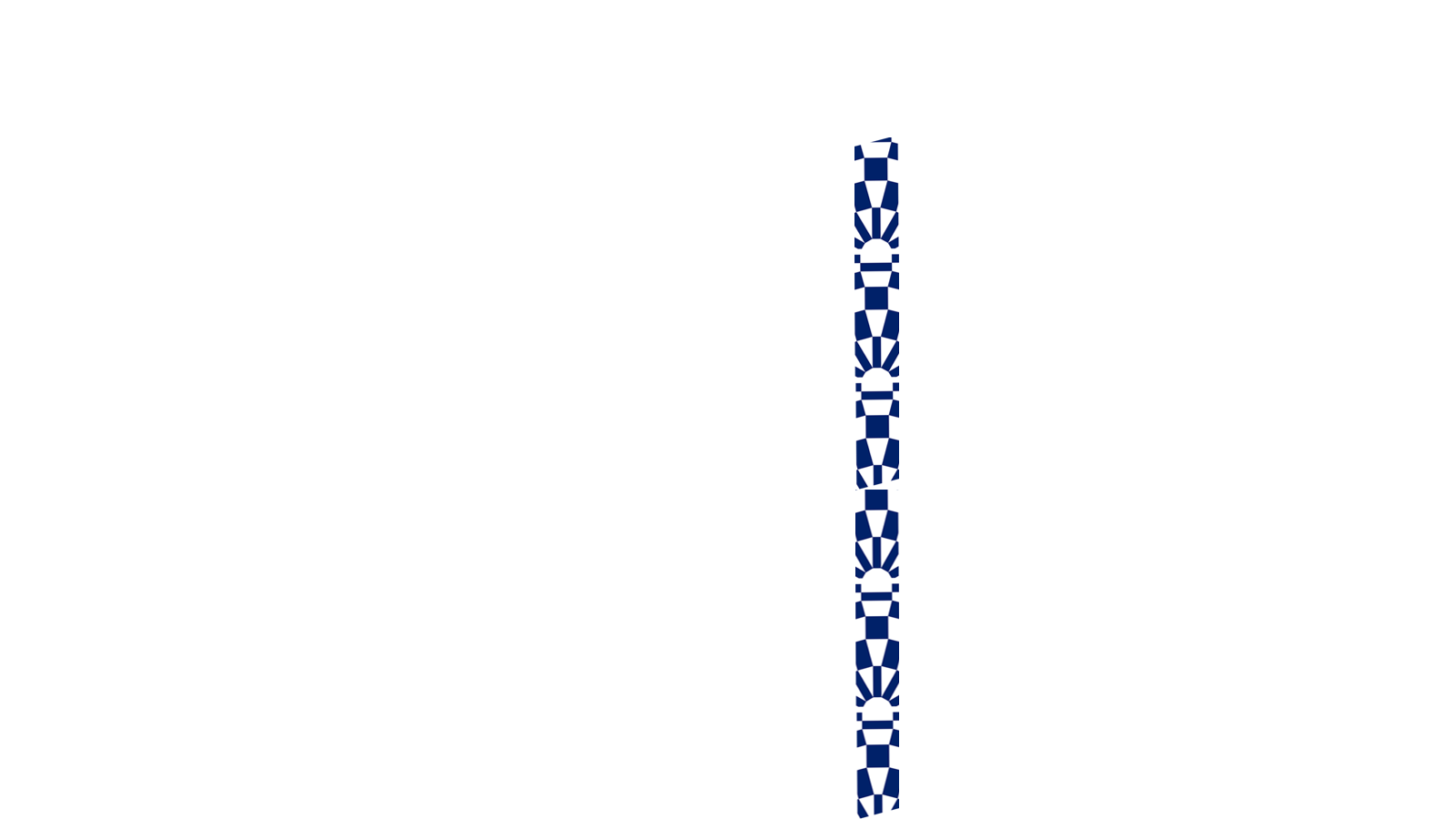 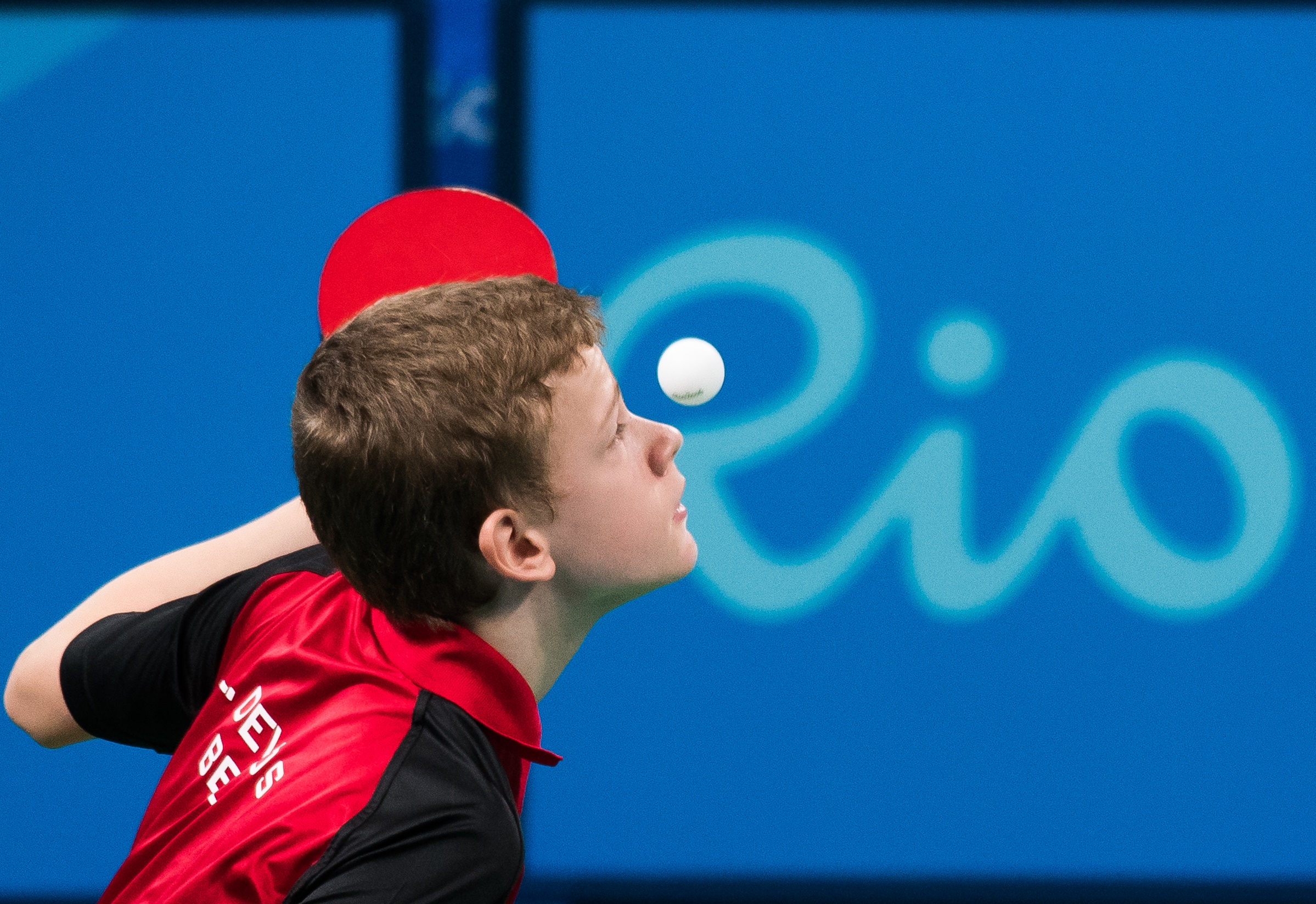 Paralympic Team Belgium
Lancement septembre
Evénement Parc Cinquantenaire
Clip social + télé  importance collaboration
Print + digital

Message : 
Nous créons nouveau produit
Découvrez les athlètes et leurs histoires
Excellence de quelques-uns, capable d’inspirer le plus grand nombre
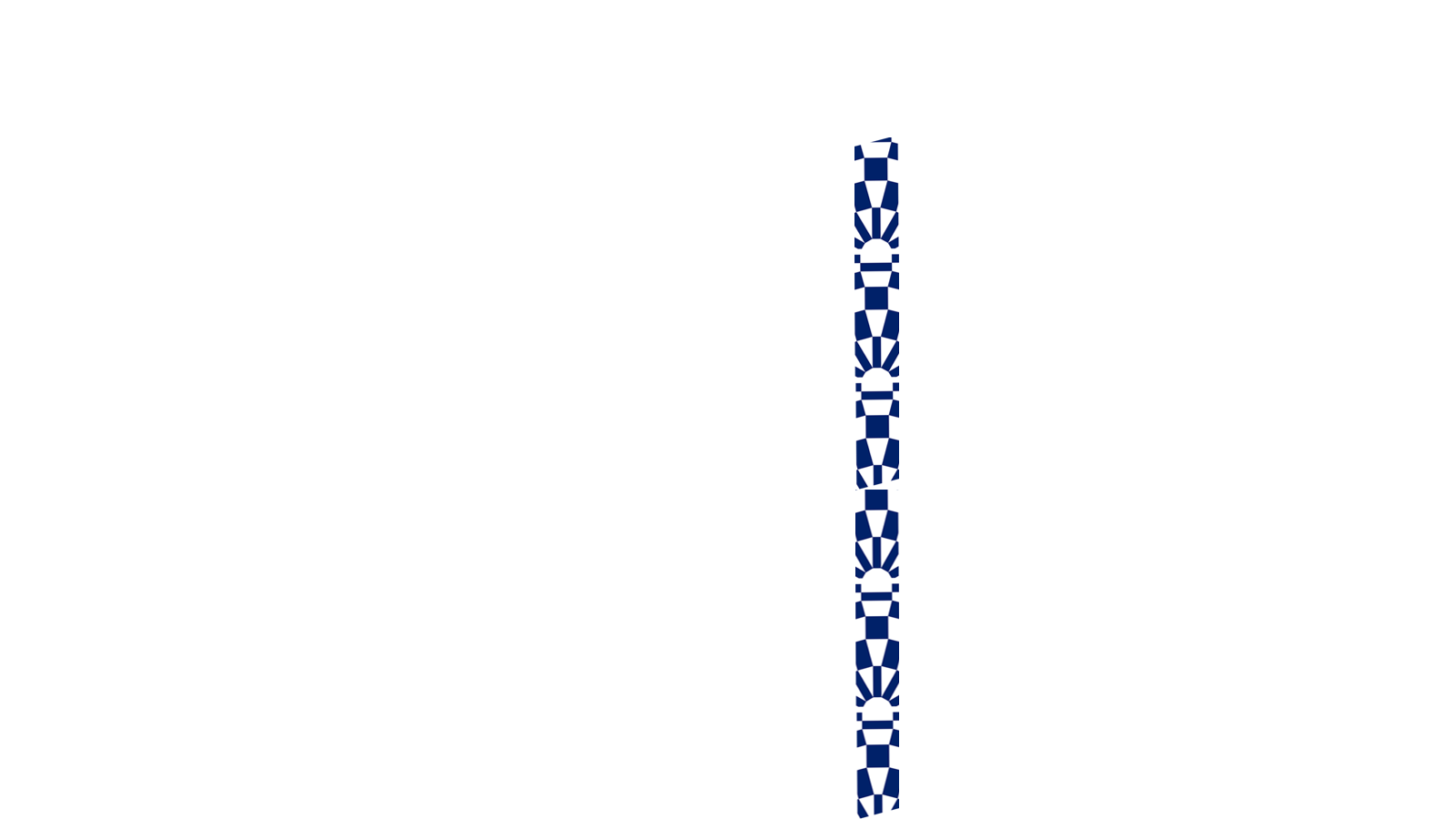 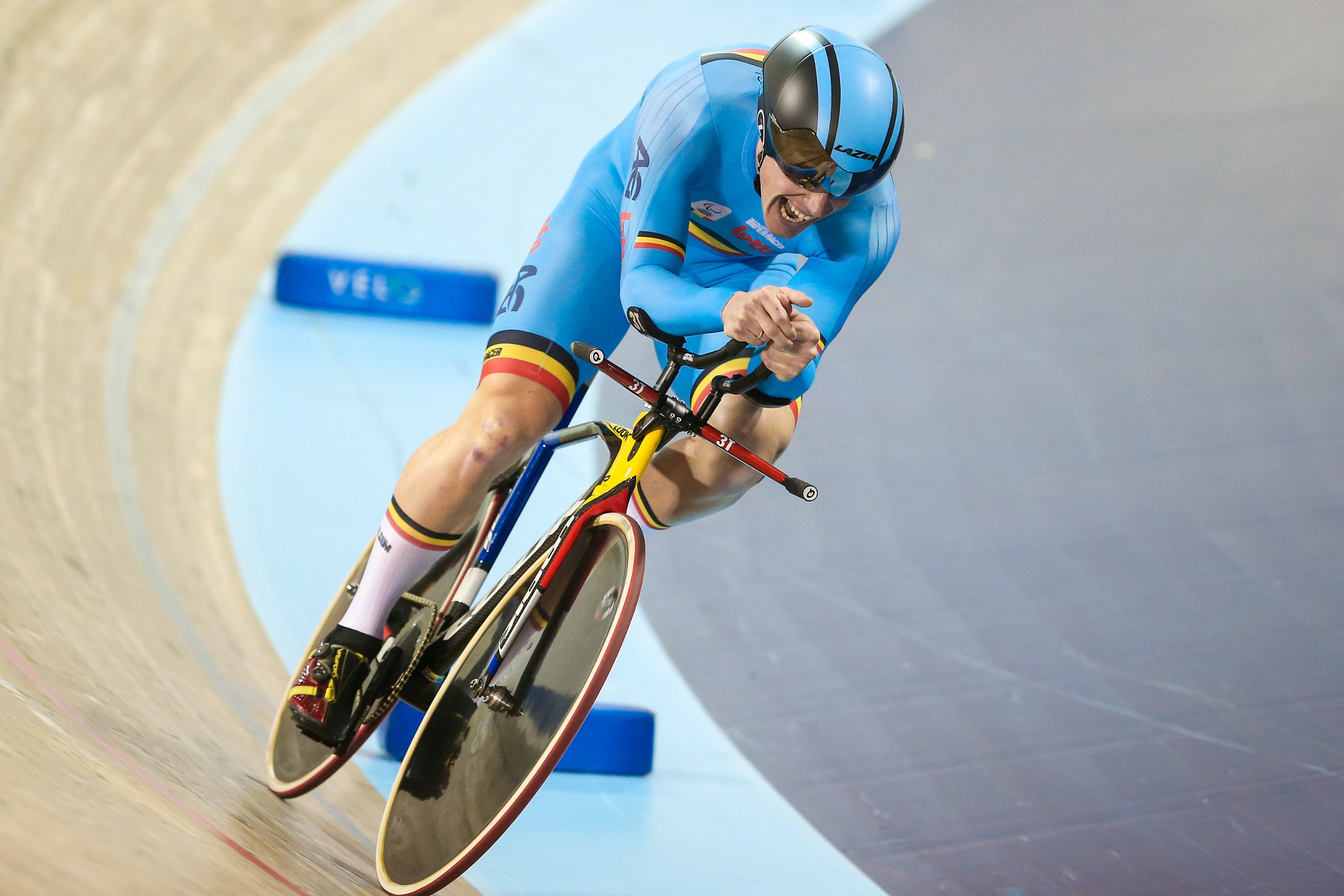 Campagne Tokyo
Plusieurs phases àpd avril 2019
Focus print + street marketing en 2019
2020 : équipe Tokyo / participation
Espace télé/radio/digital = !
Période focus = entre JO et JP
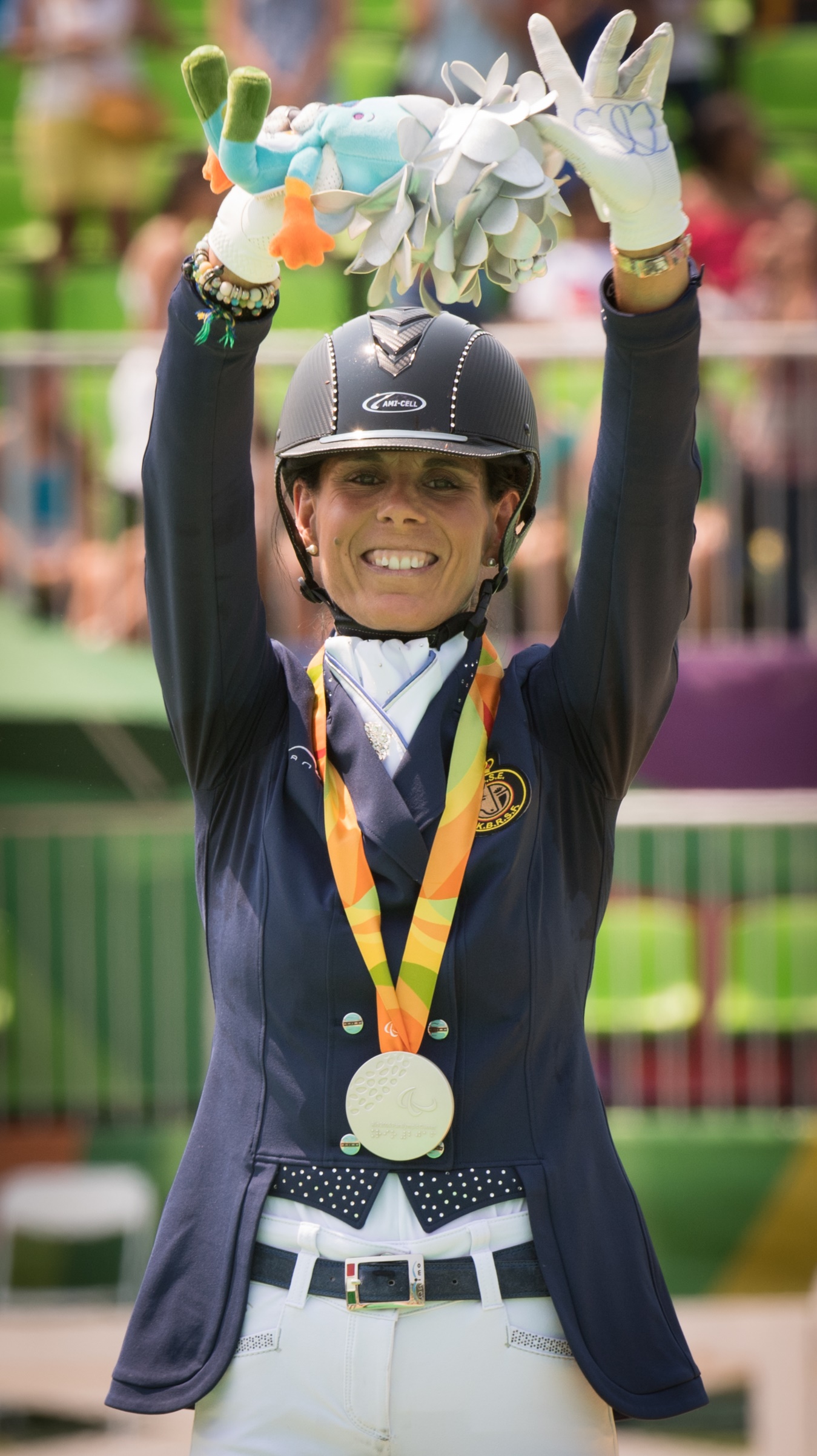 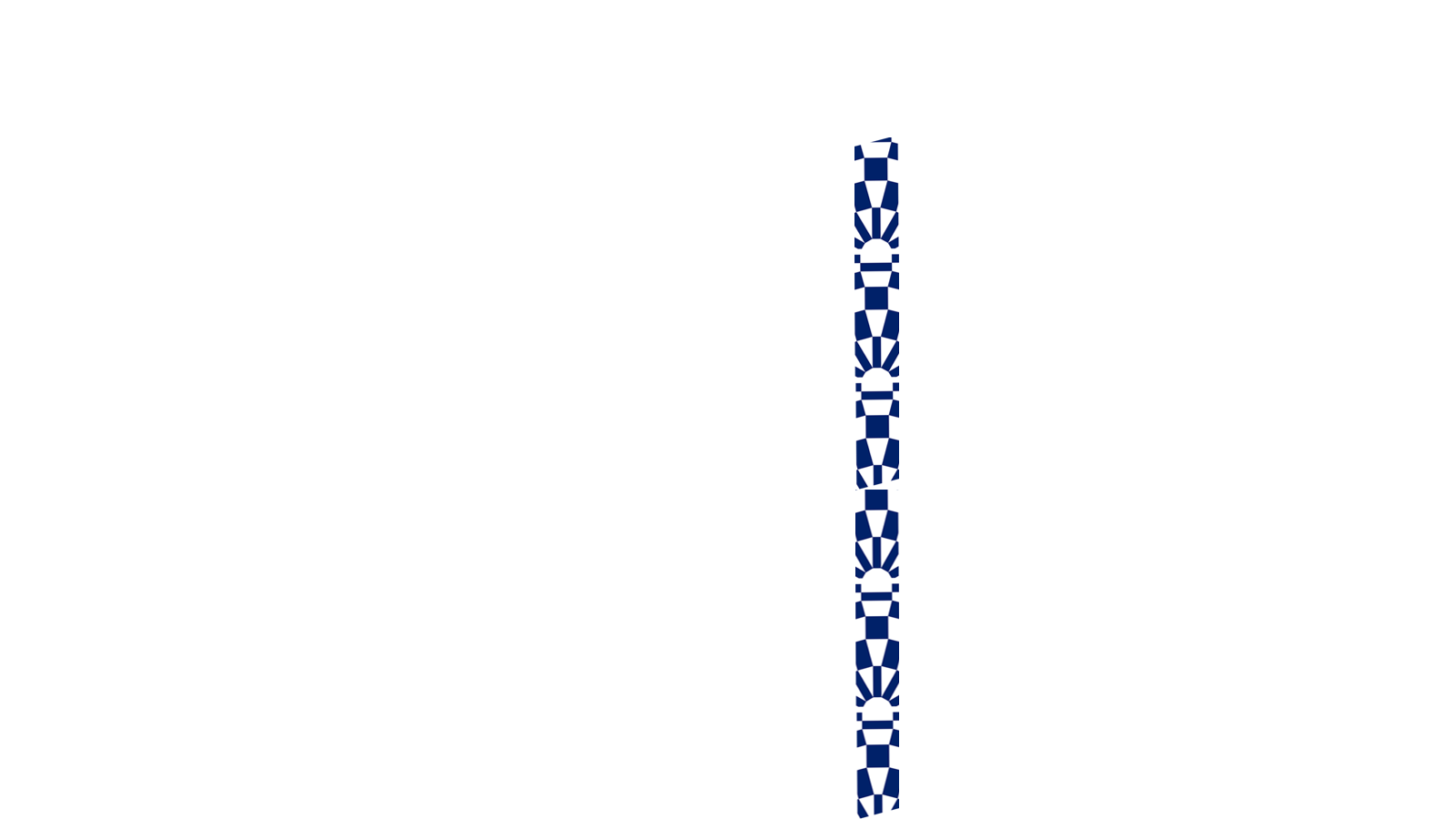 Partenaires
Situation actuelle
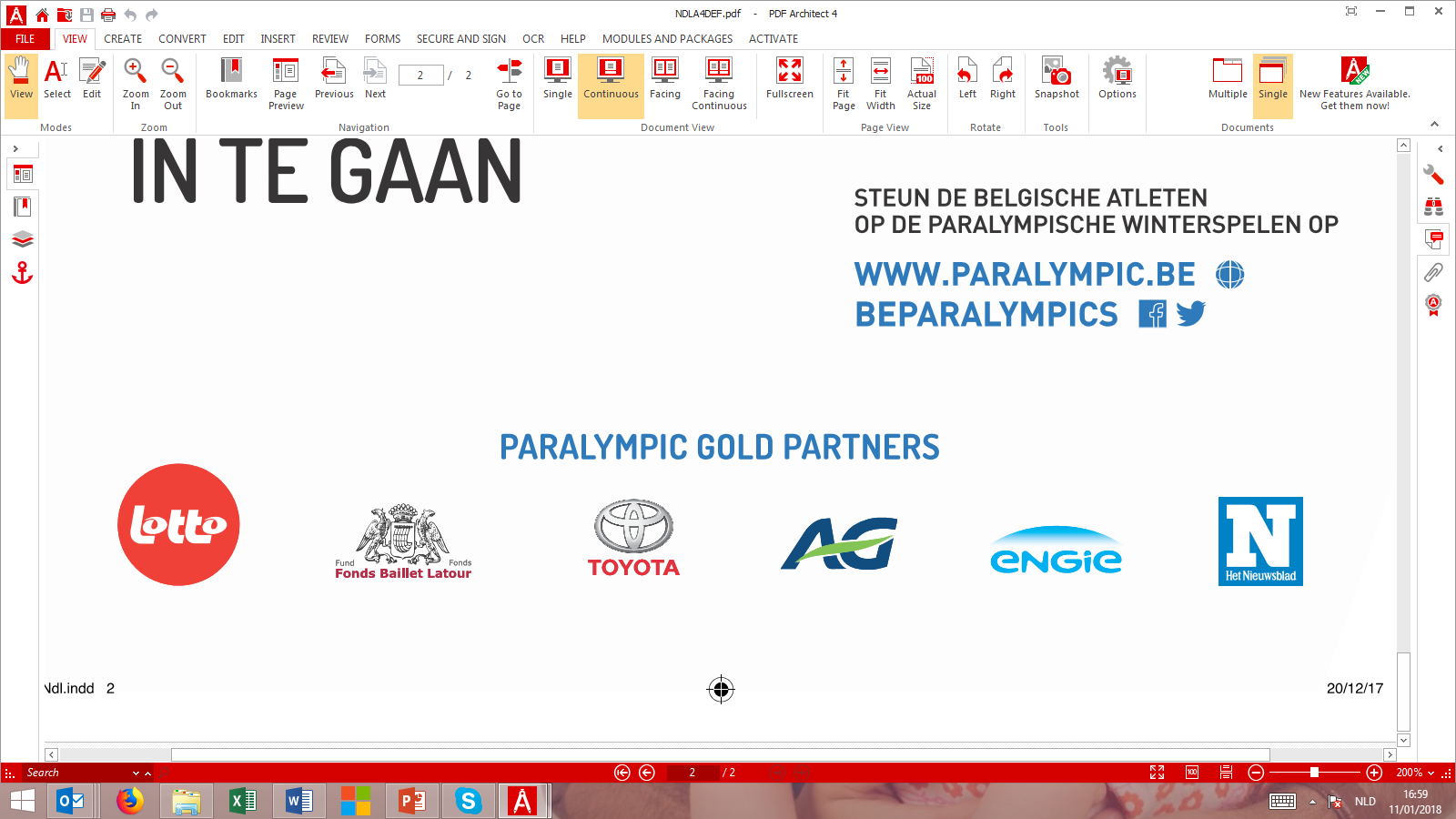 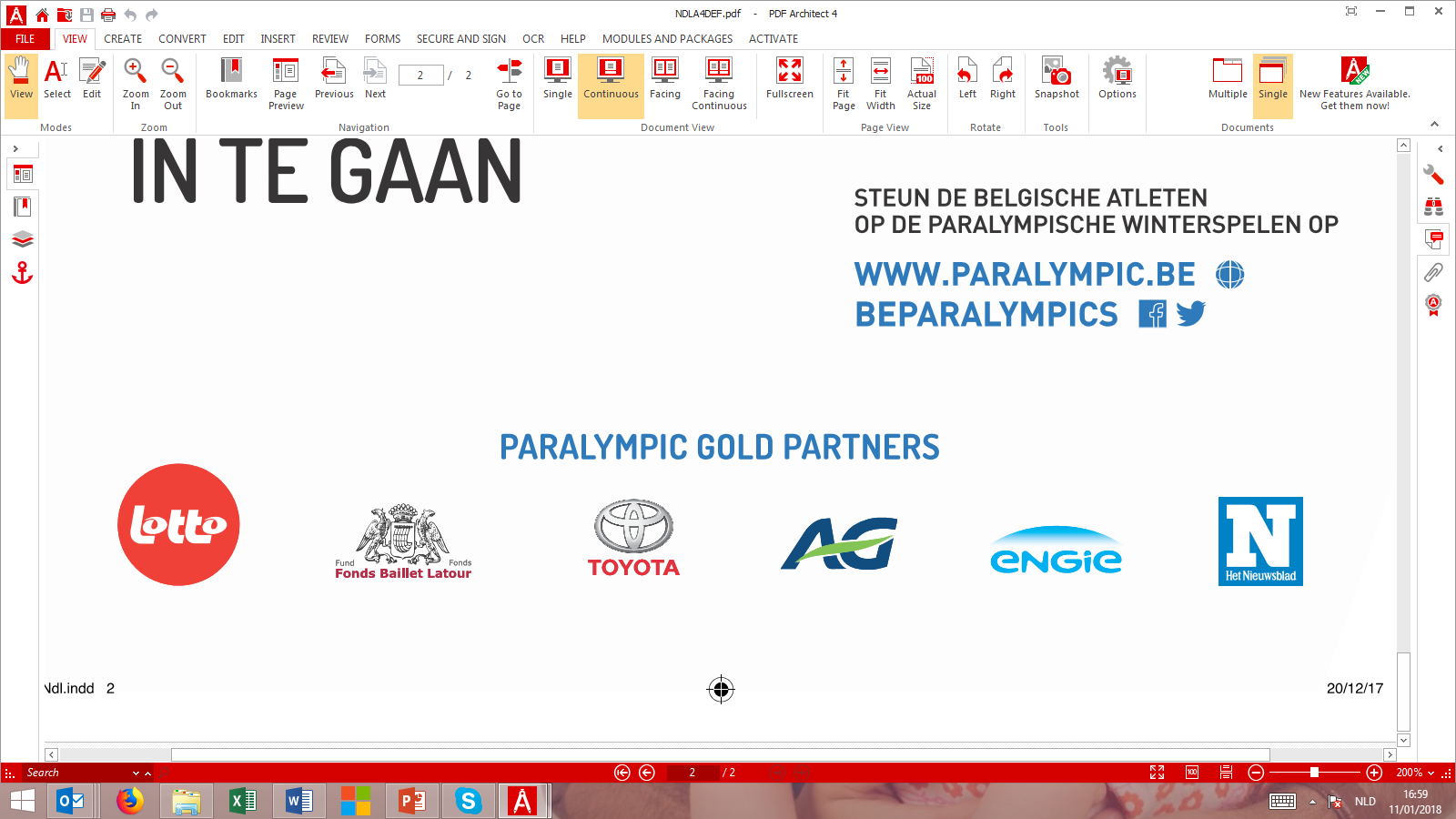 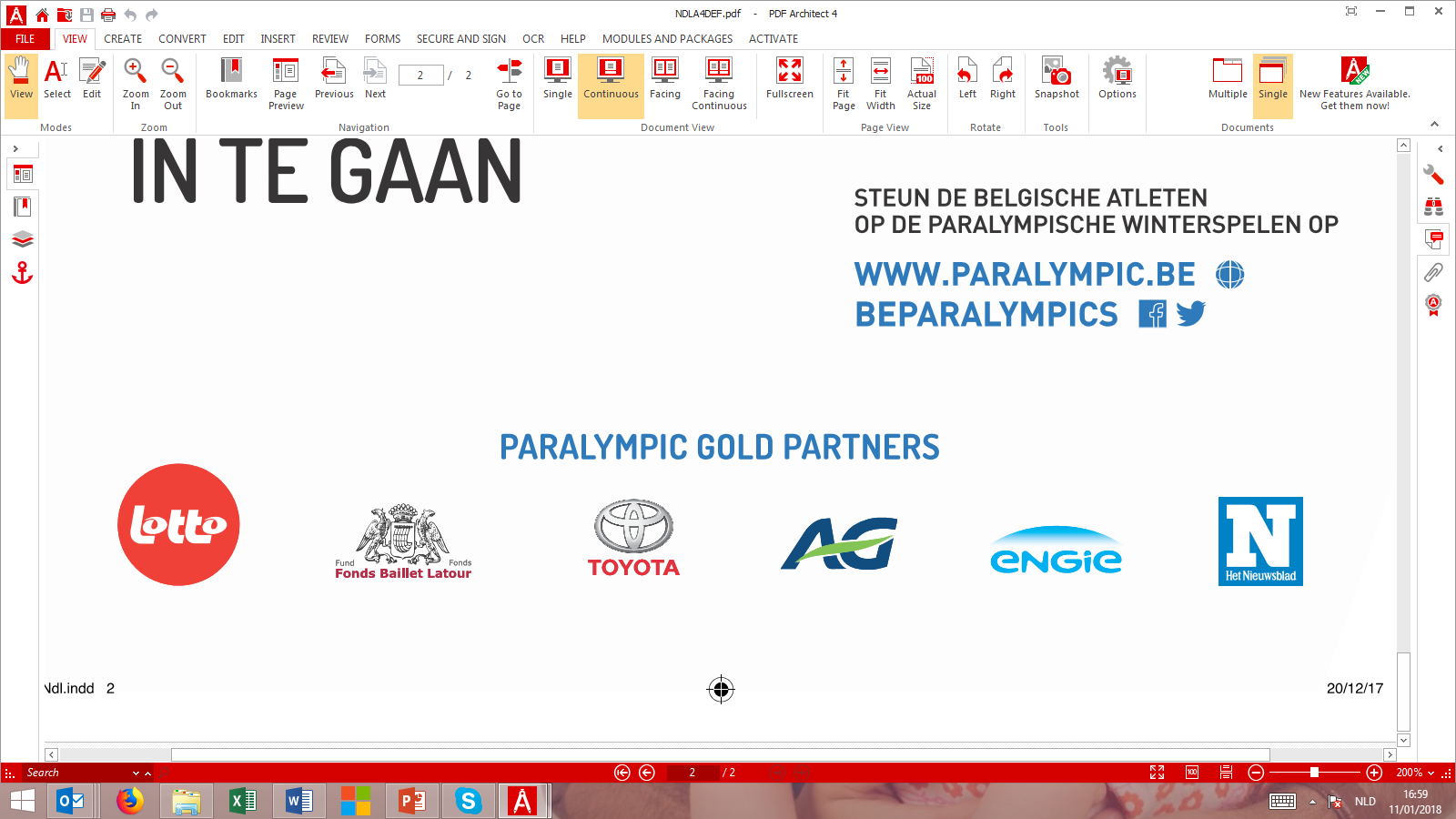 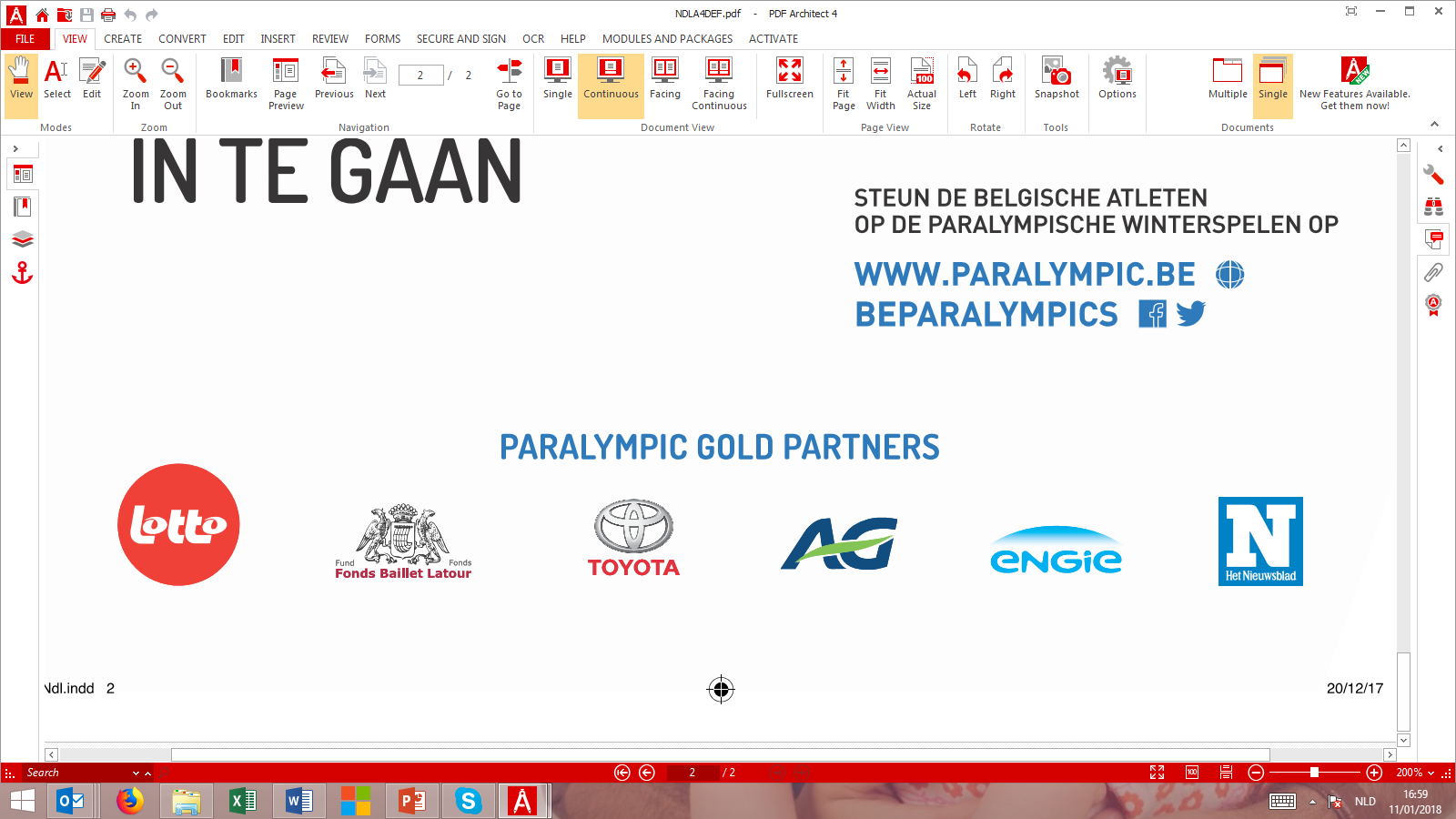 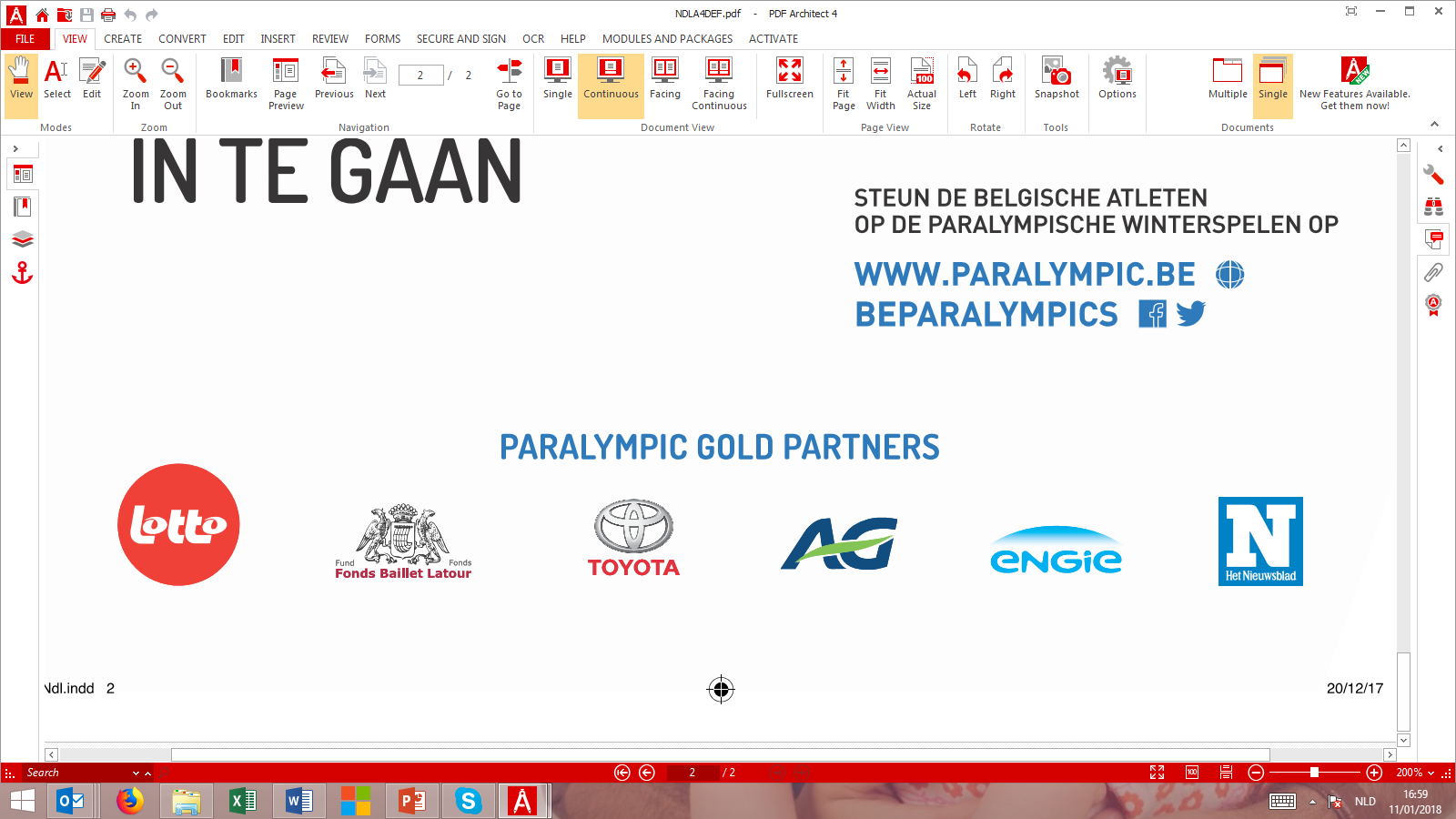 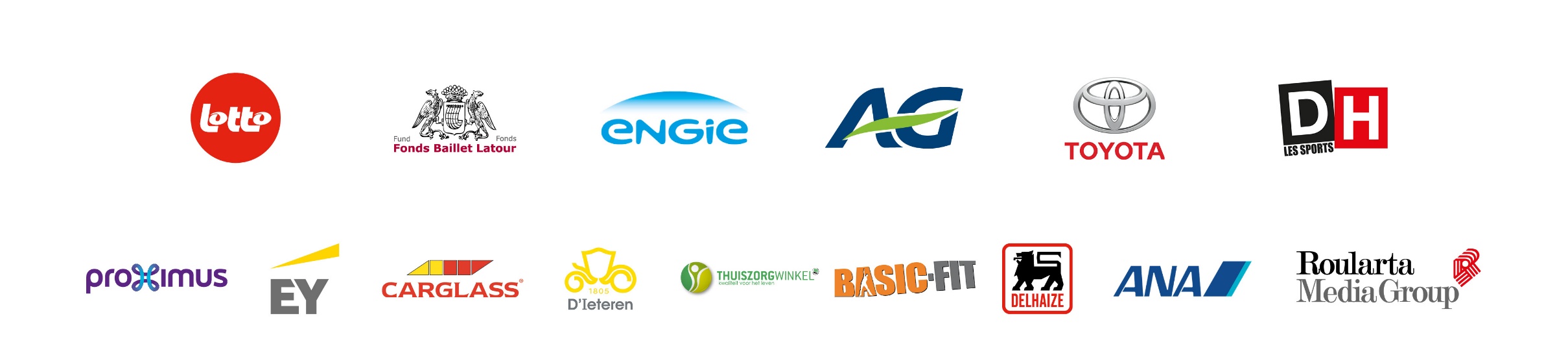 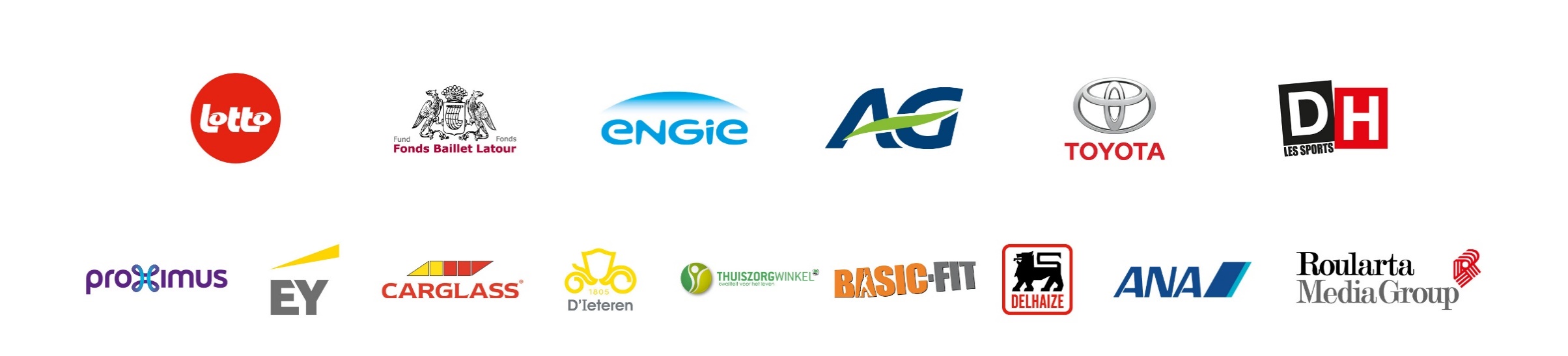 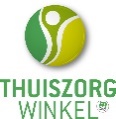 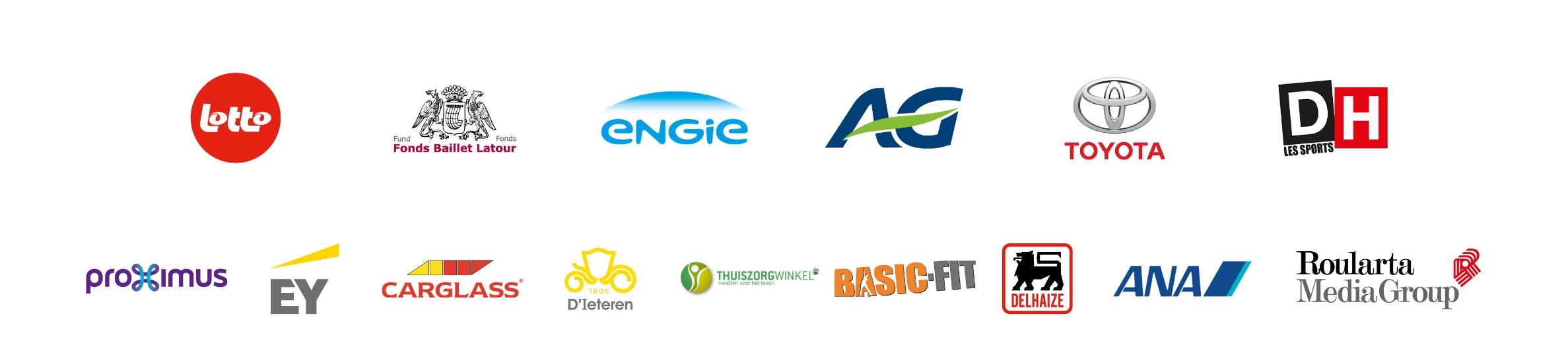 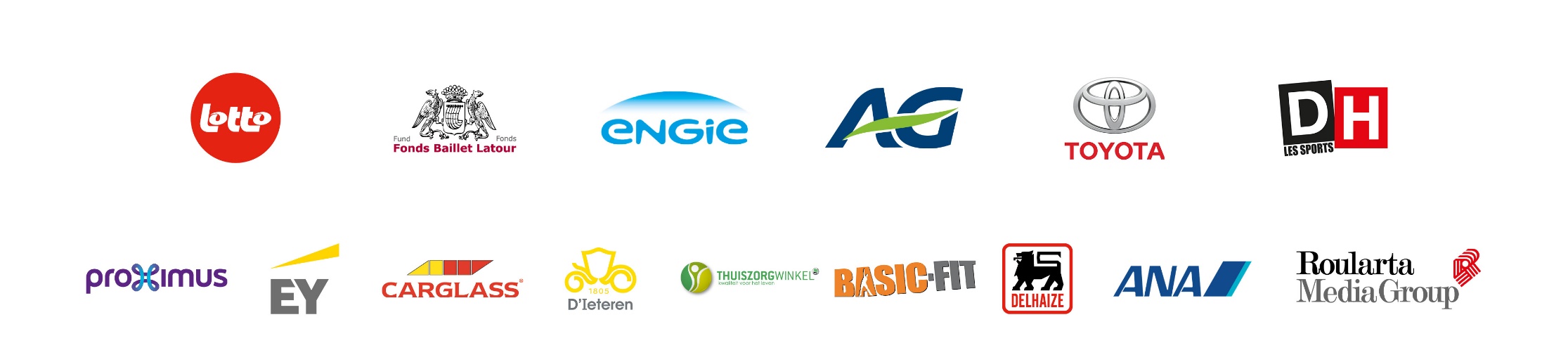 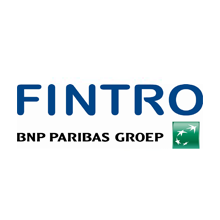 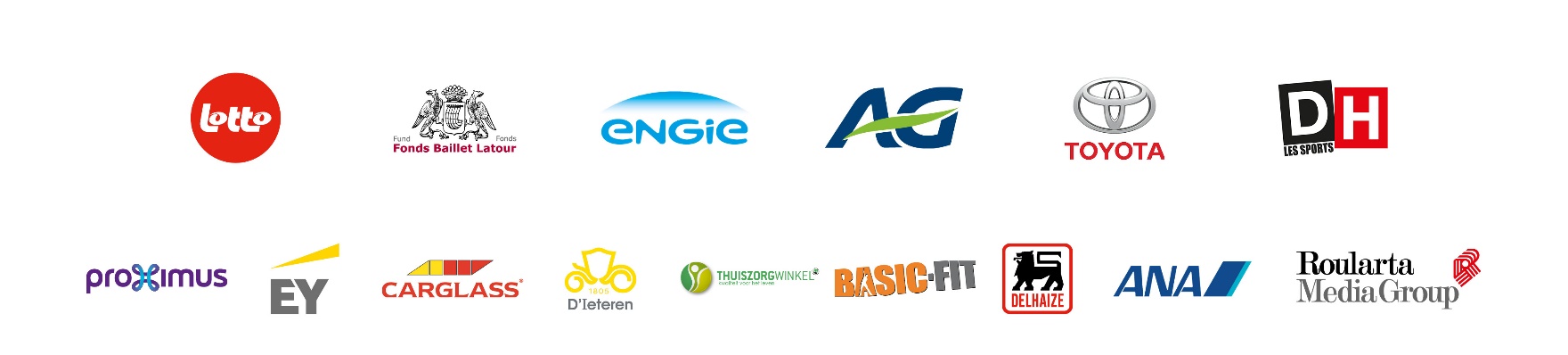 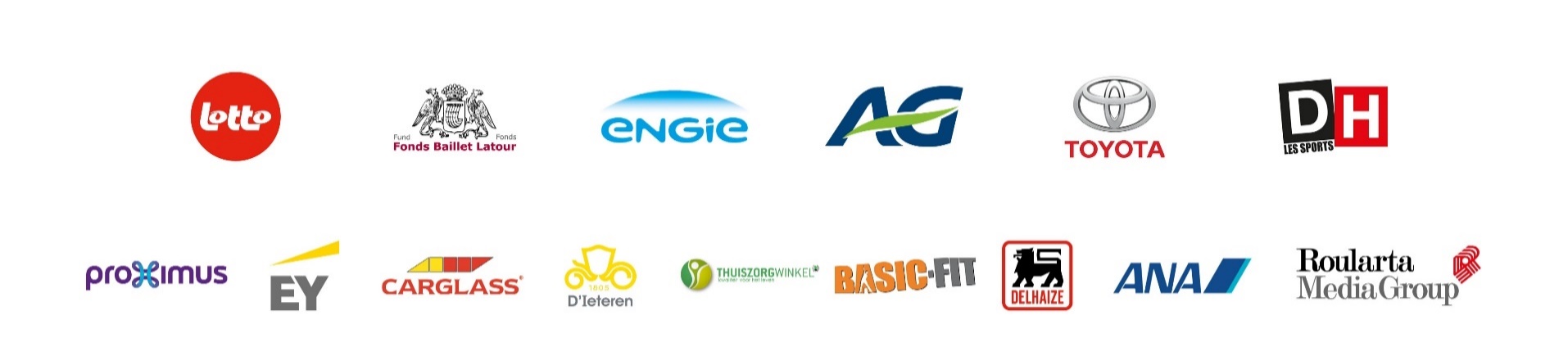 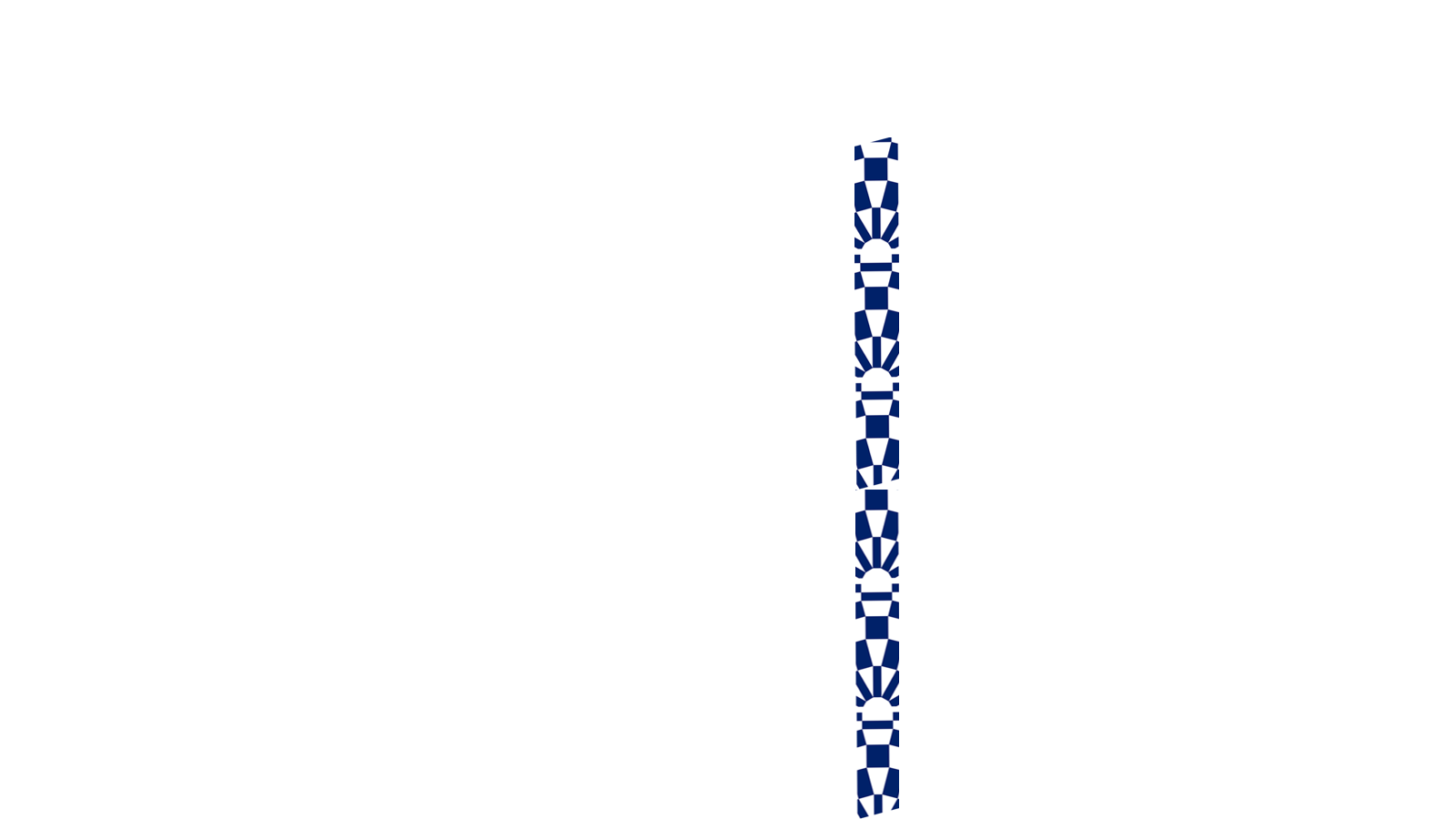 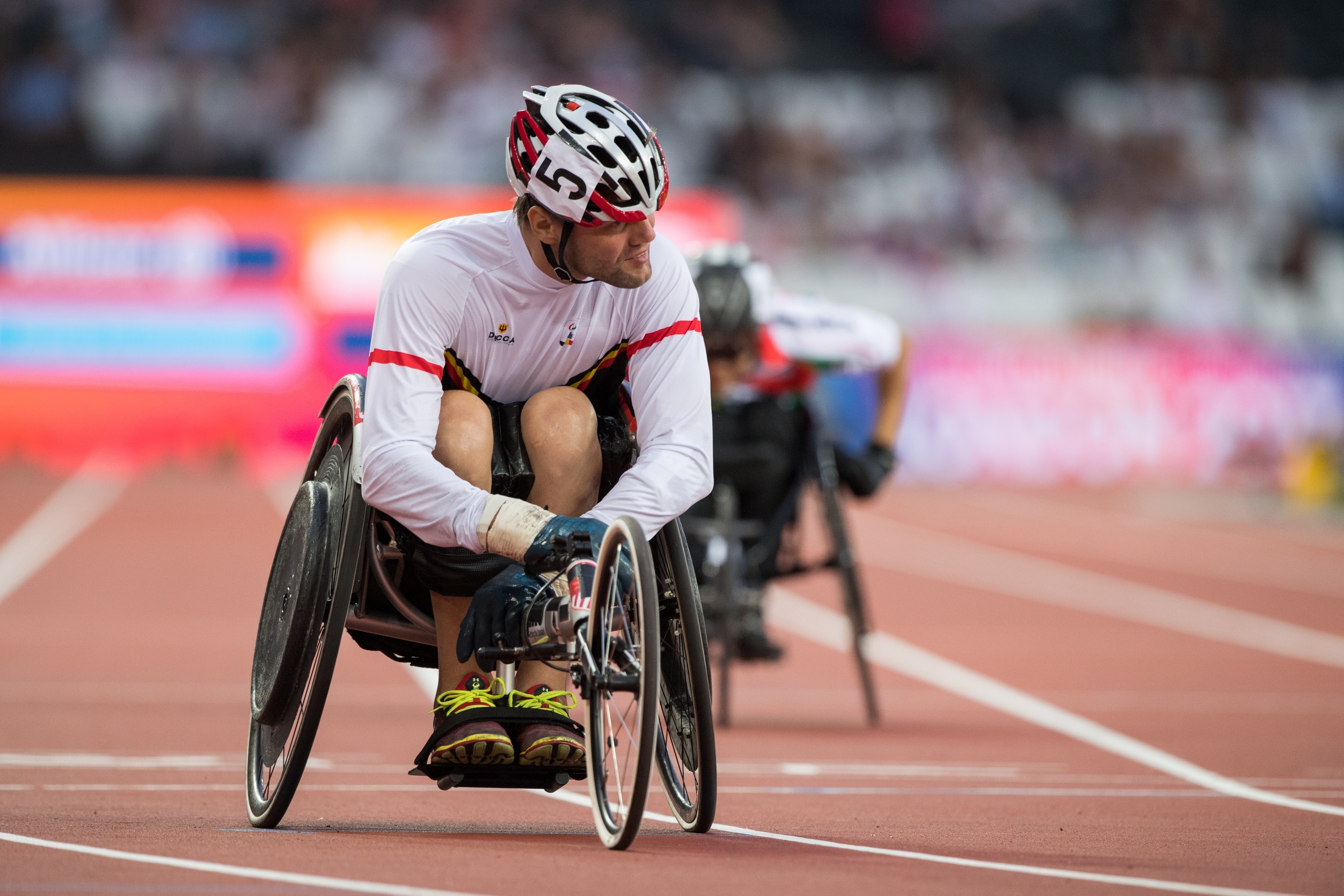 Next Generation Heroes
Discussion en cours
Maison de prod. ~ 4à5 partenaires de BPC
Films de 2minutes high-quality sur vie d’athlètes
Recherche de collaboration avec partenaires média BPC
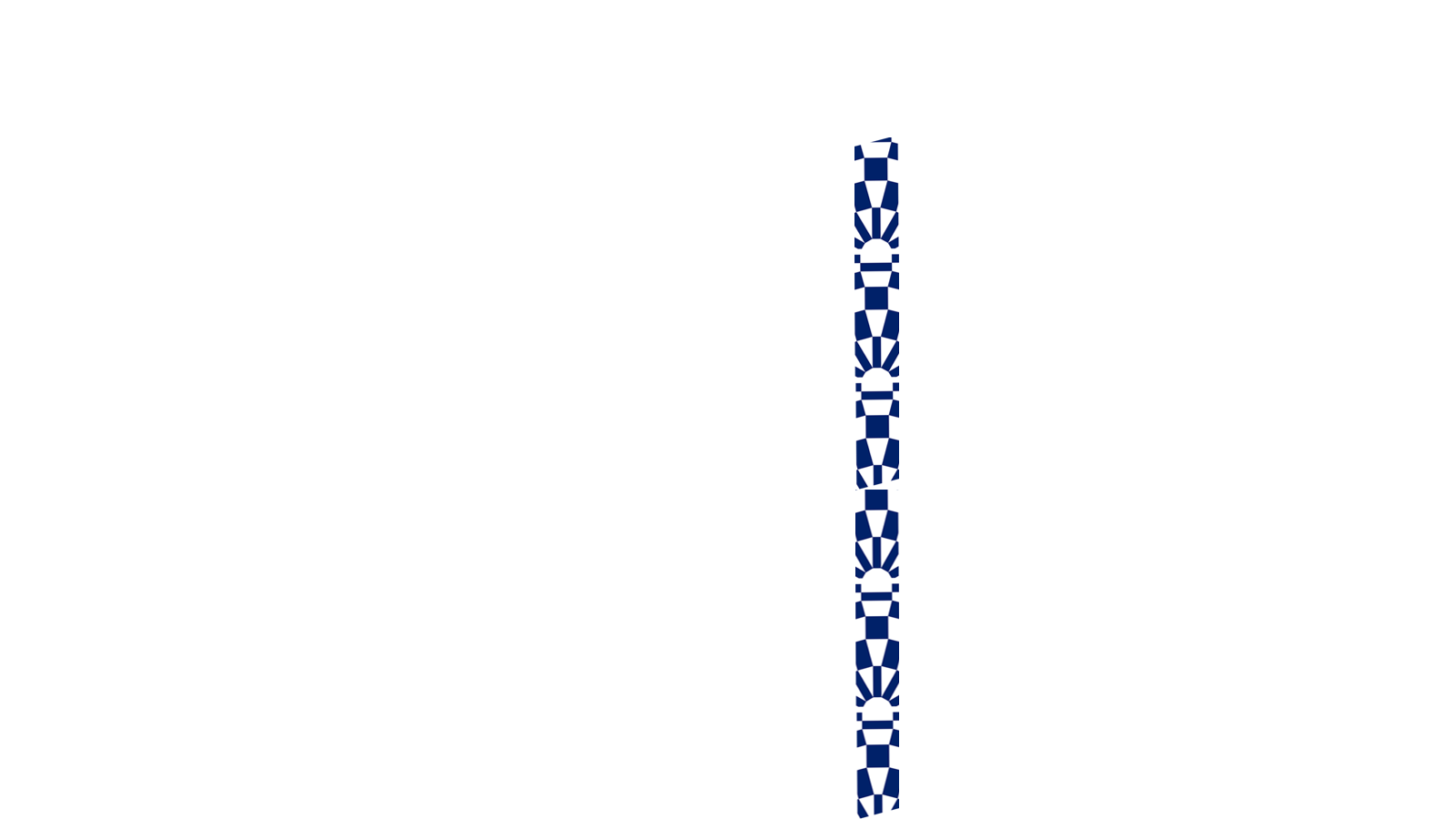 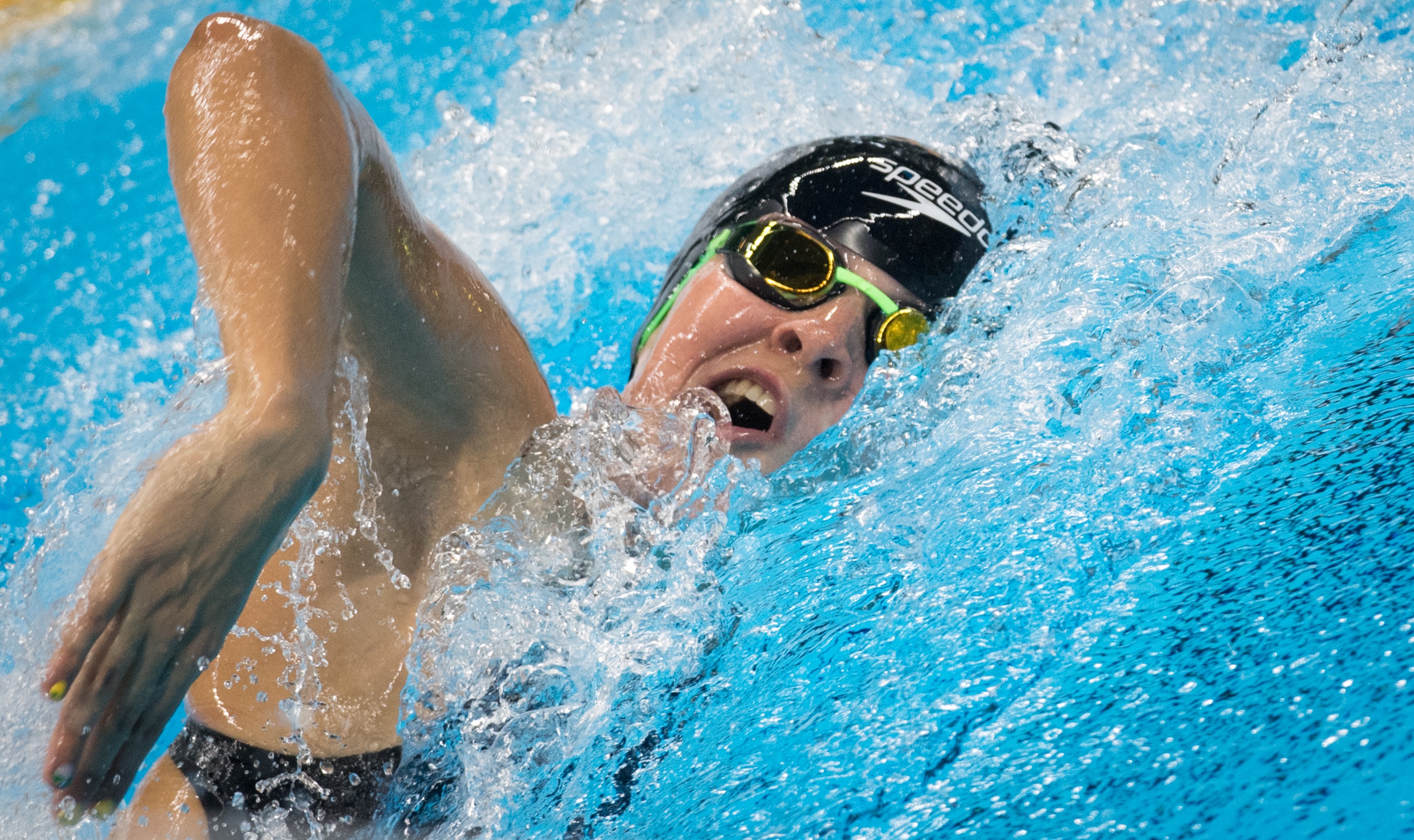 Return RTBF
Droits (~éditorial)
Visibilité événements
Visibilité campagnes
Accès/droits images athlètes
Canaux de communication
B2B events
Invitations Jeux Paralympiques
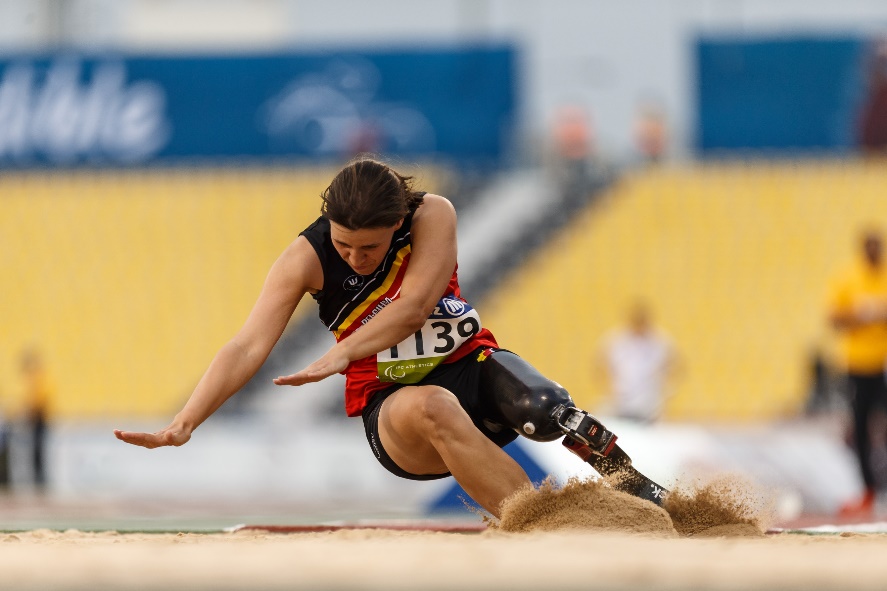 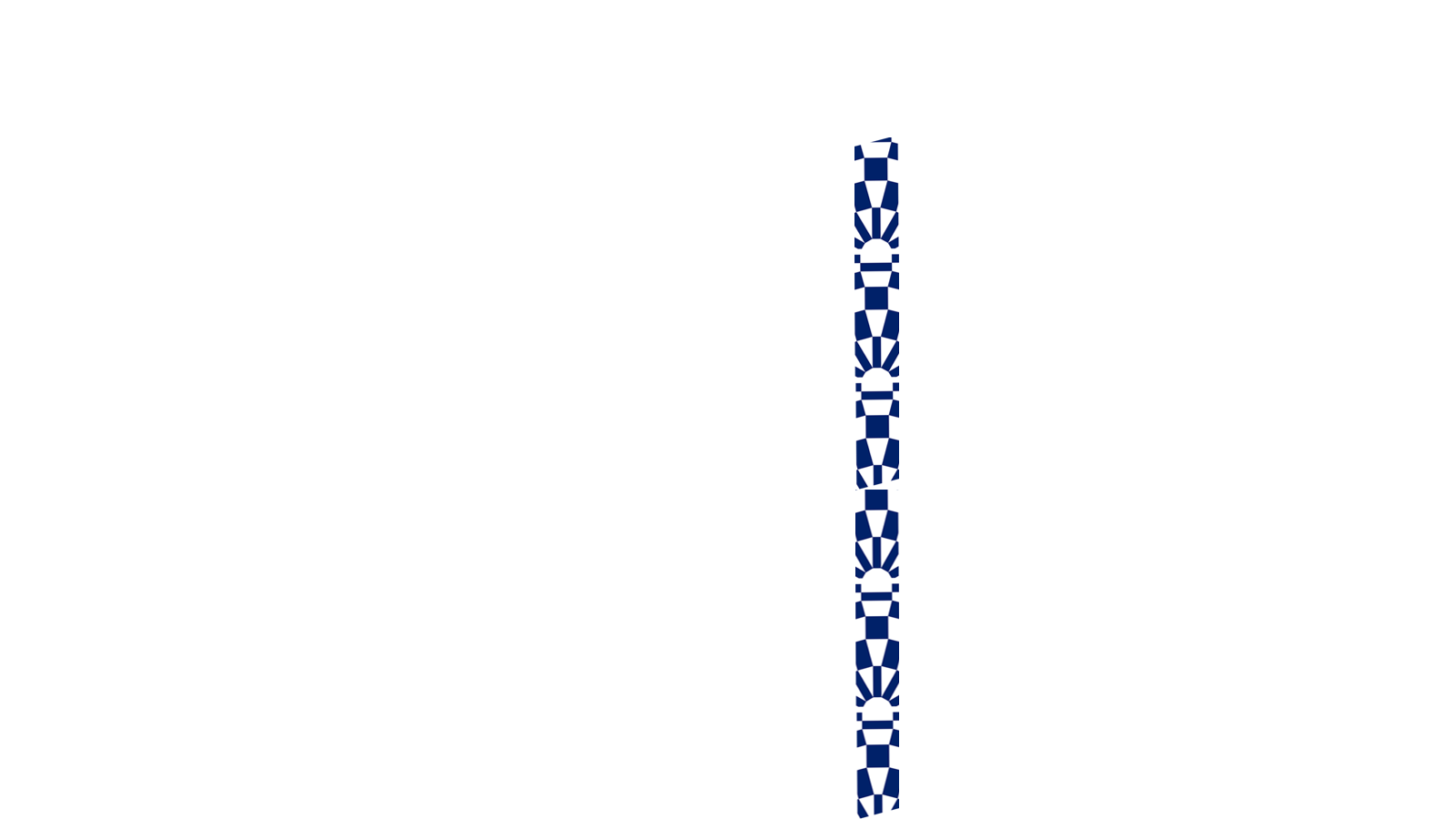 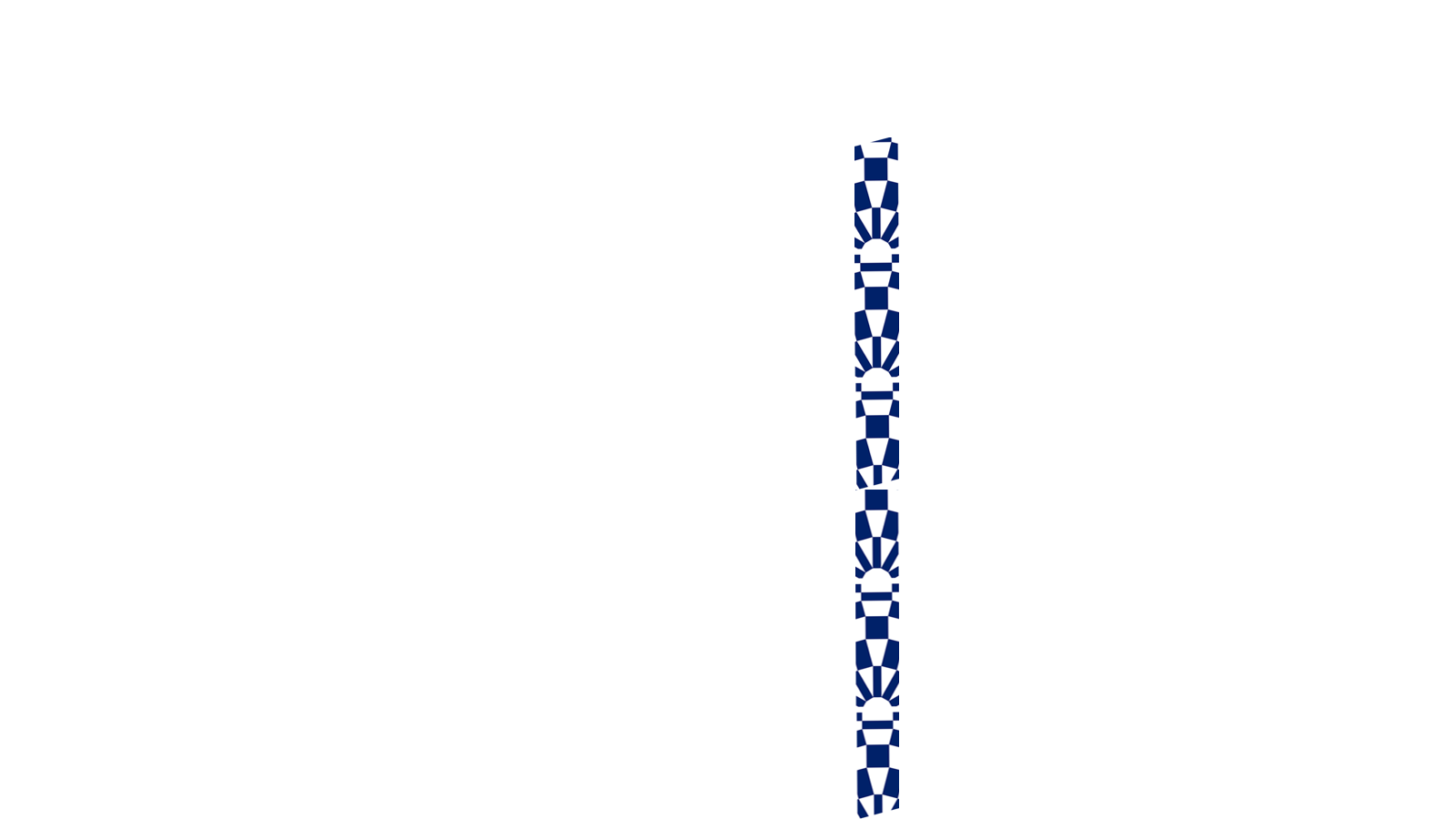 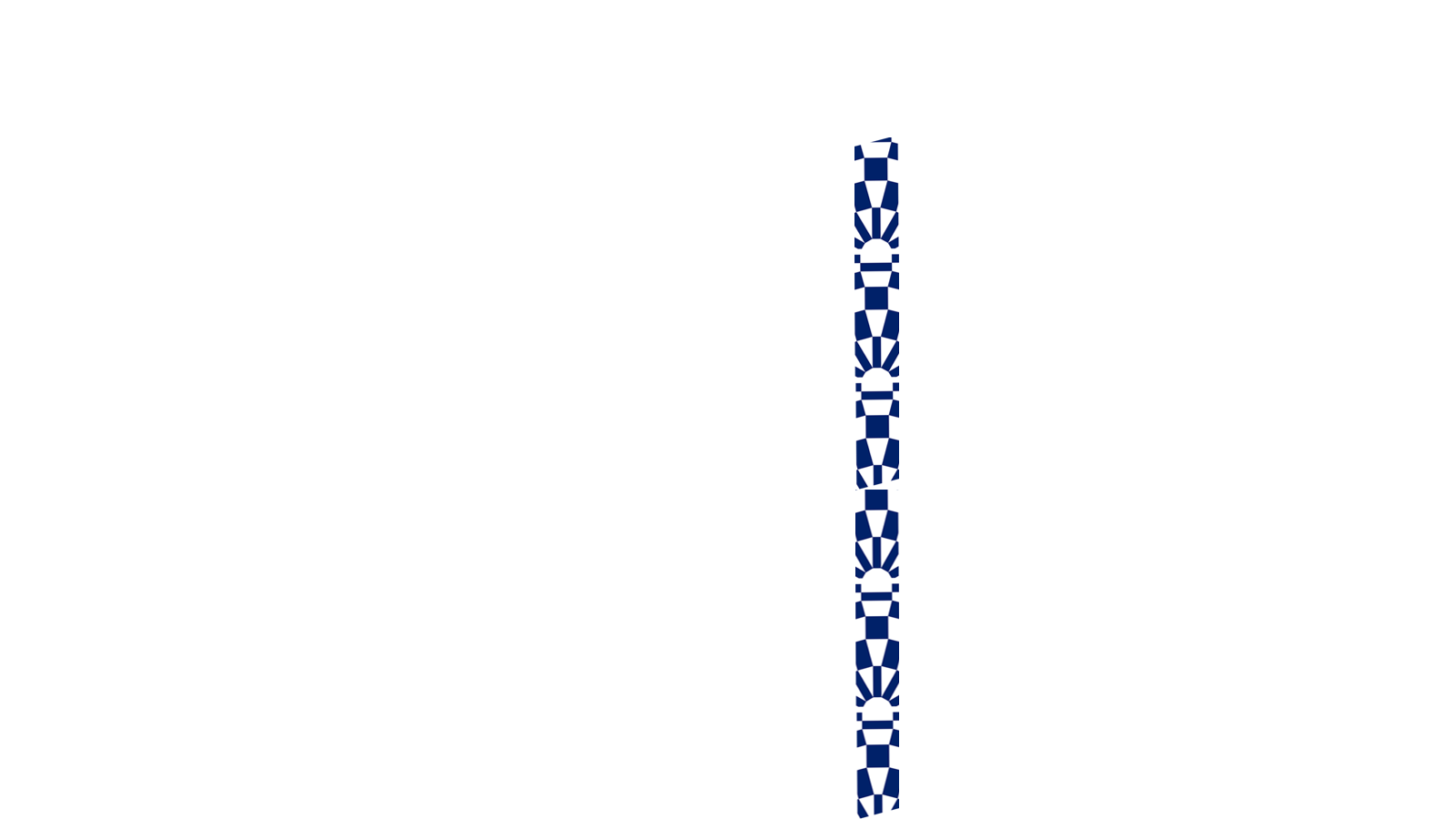 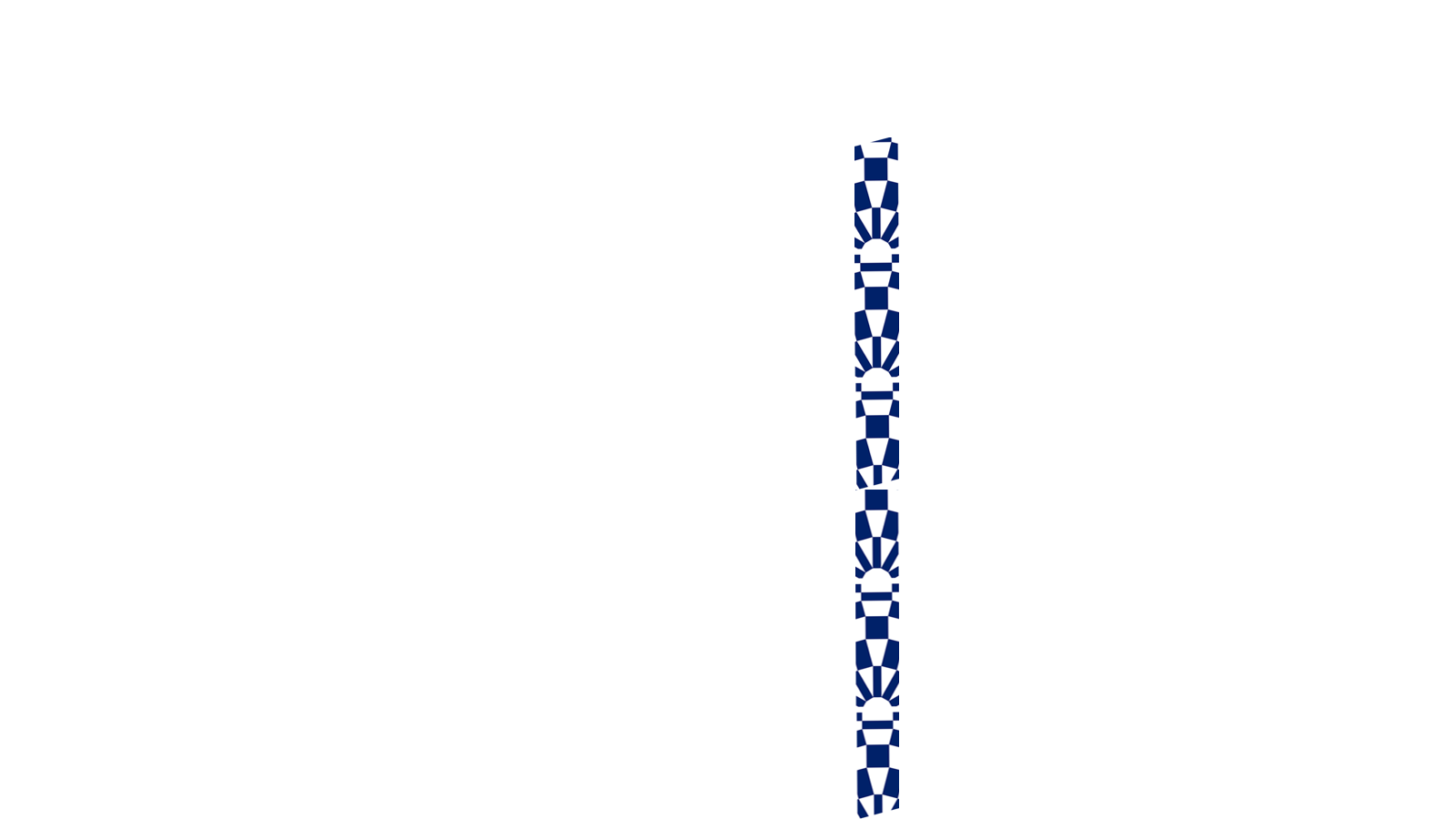 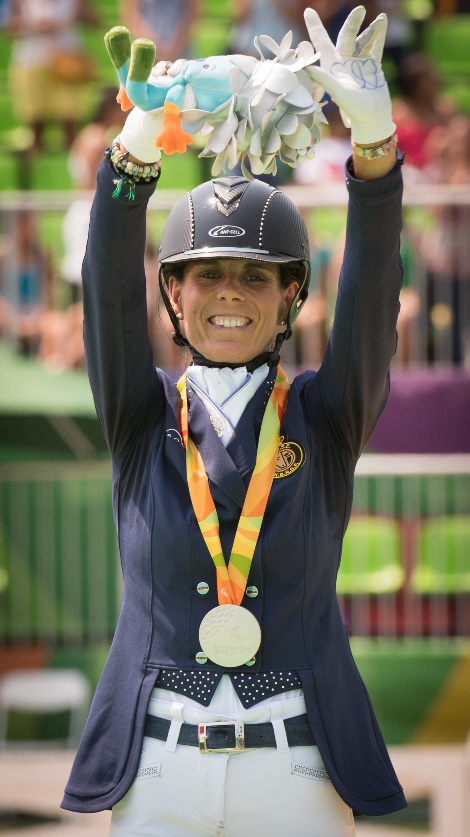 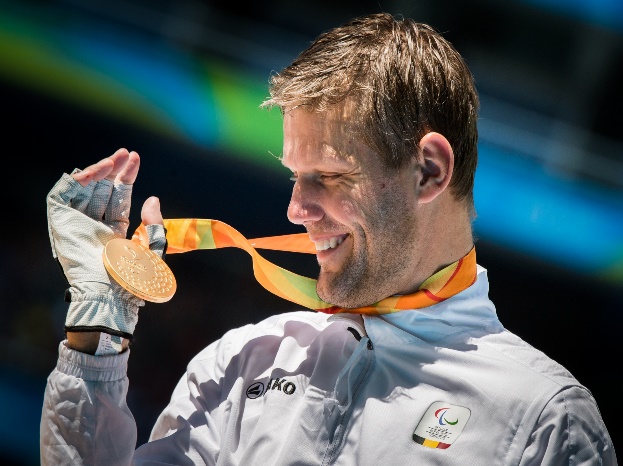 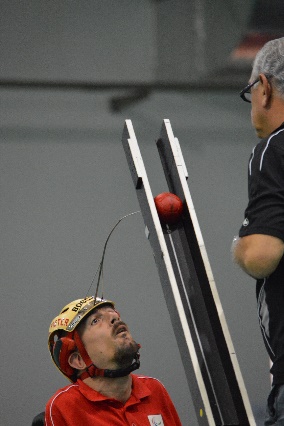 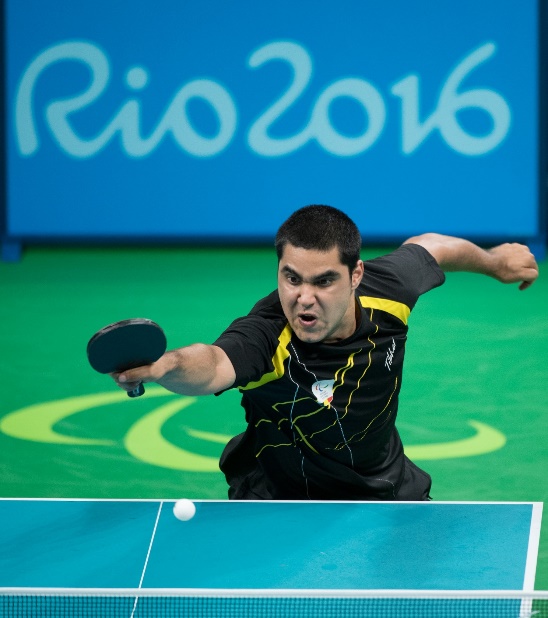 Anne d’Ieteren
President
anne.dieteren@paralympic.be 

Guillaume Gobert
Marketing & Media Manager
guillaume.gobert@paralympic.be
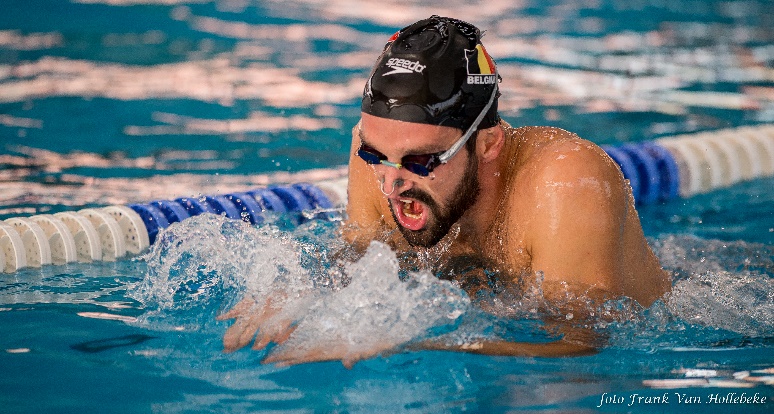 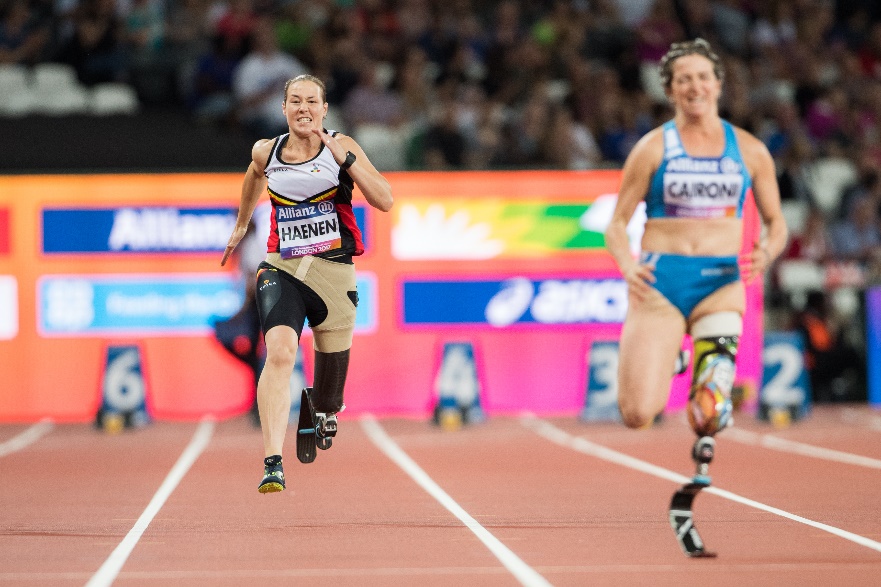 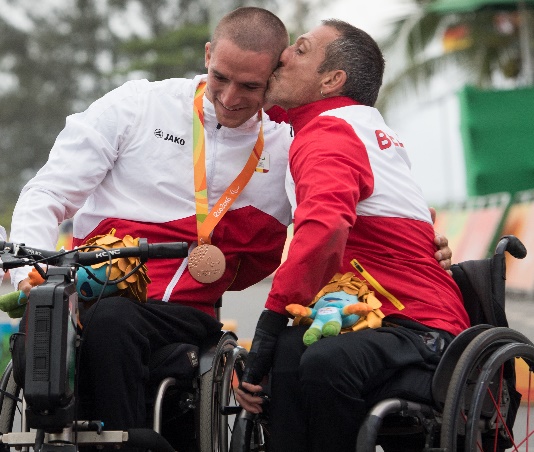 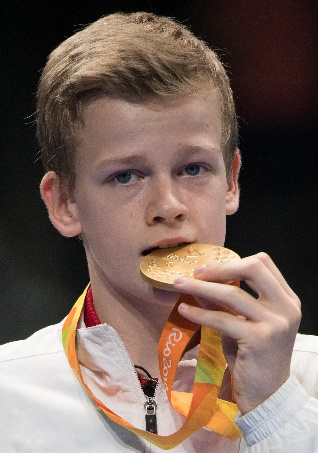 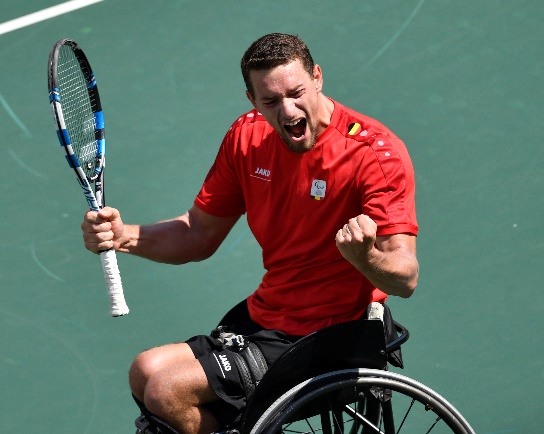 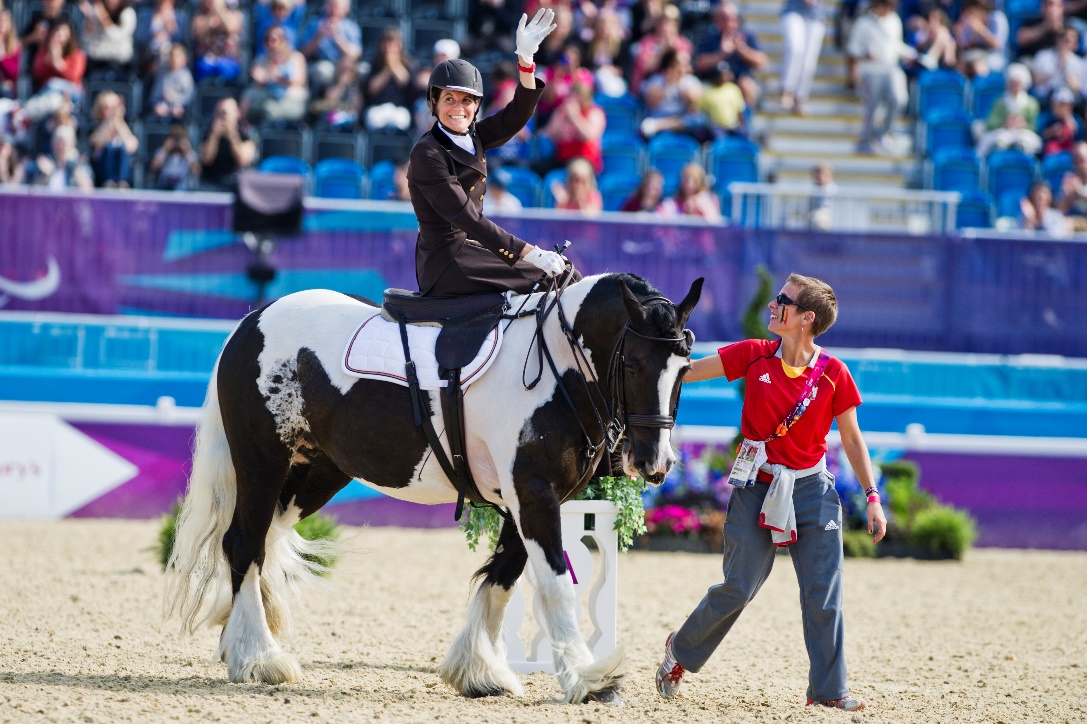 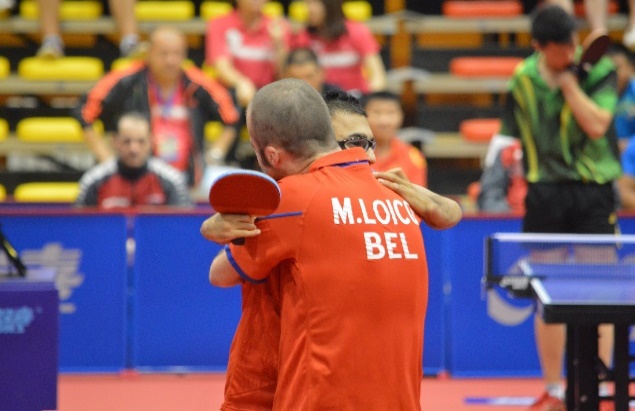 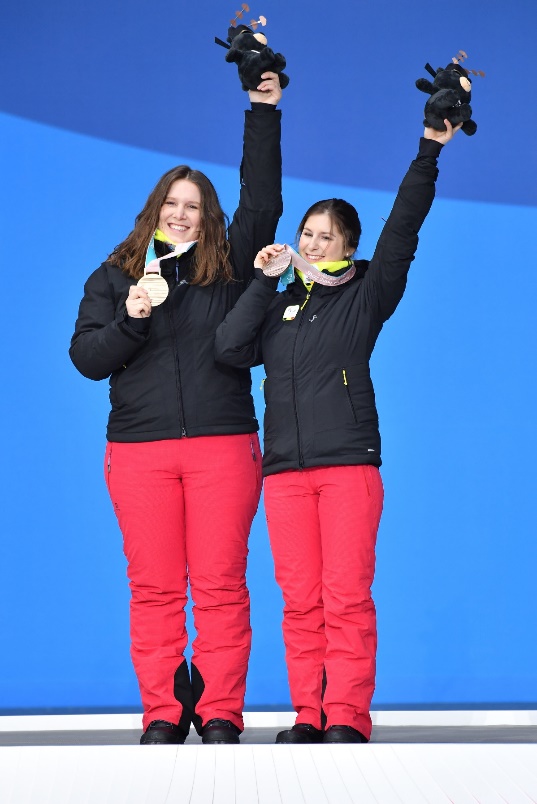 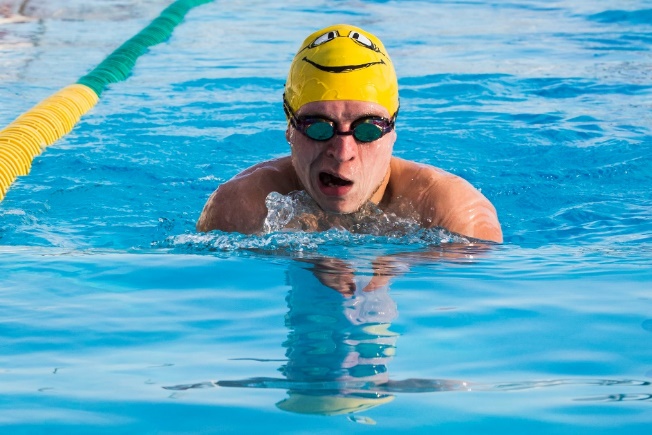 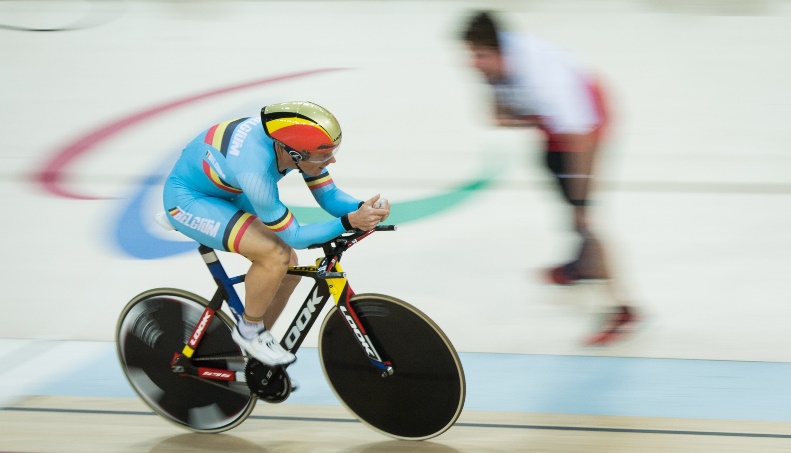 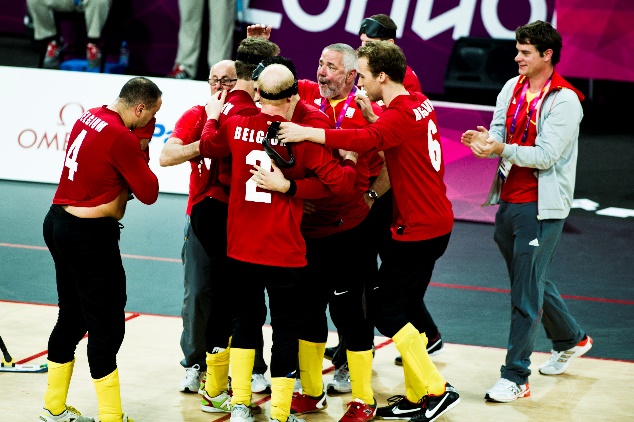